Chào mừng các con đến với tiết học
Tiếng Việt 
Tuần 4 – Lớp 3
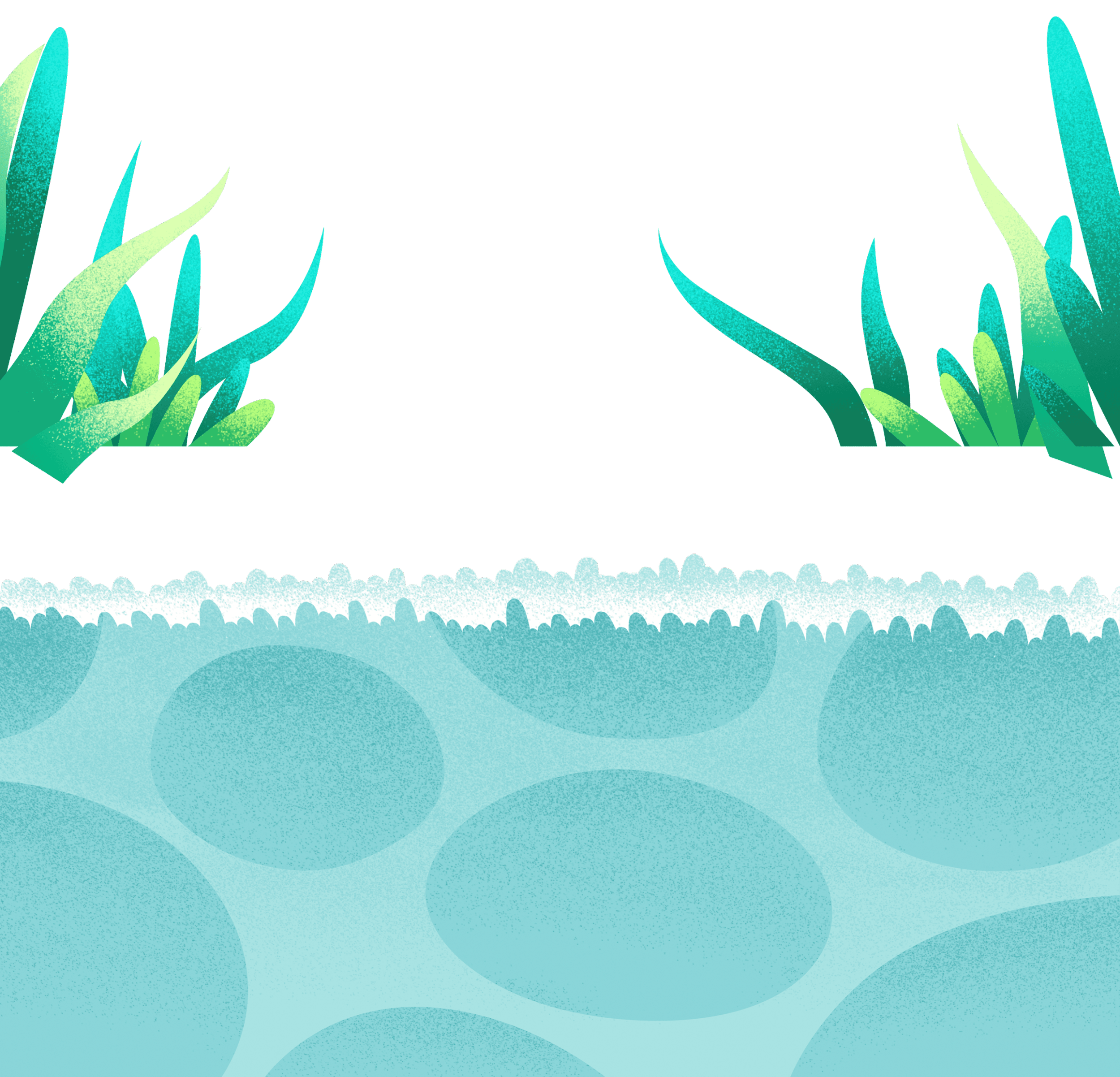 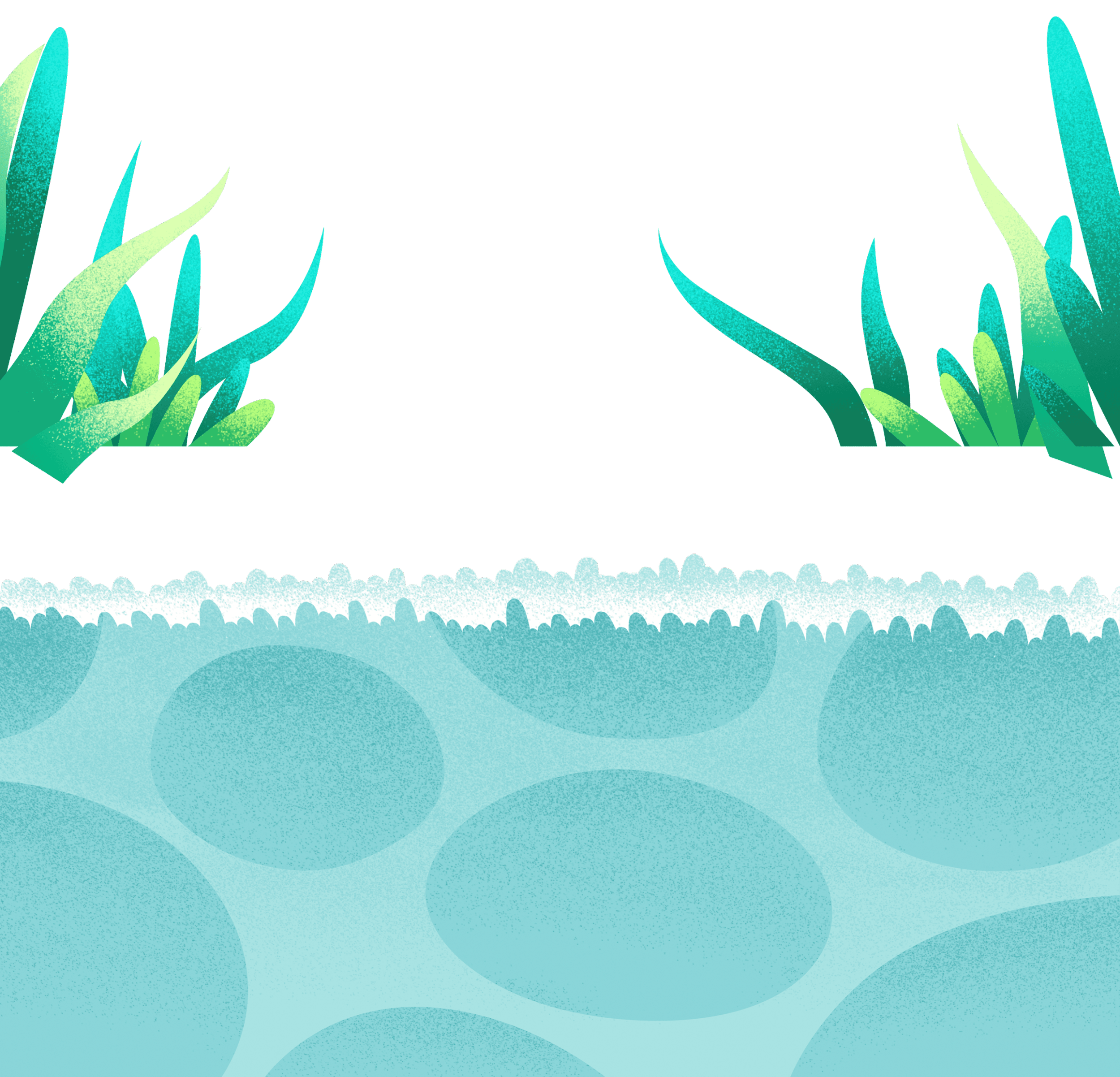 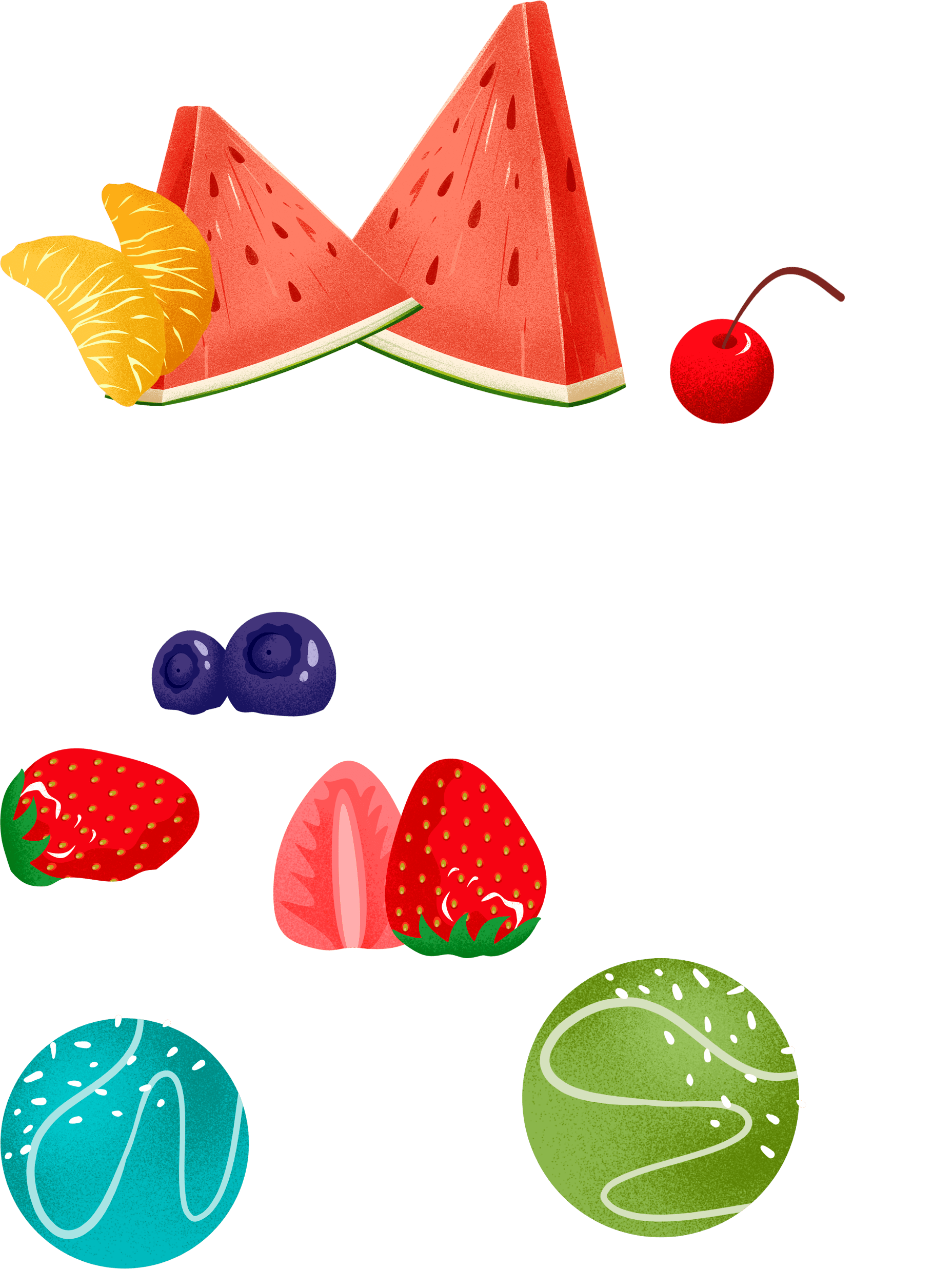 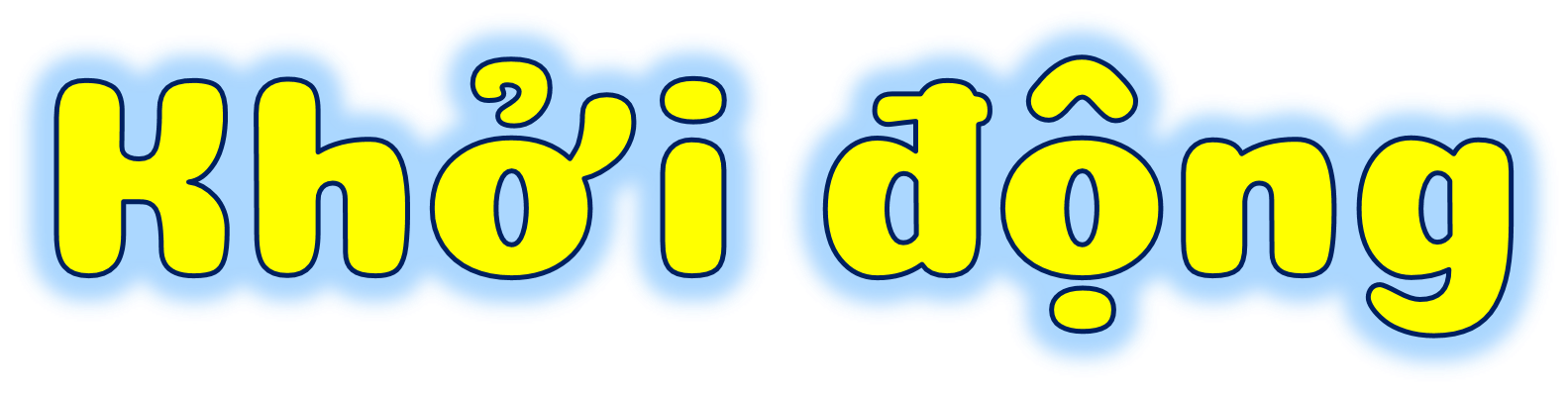 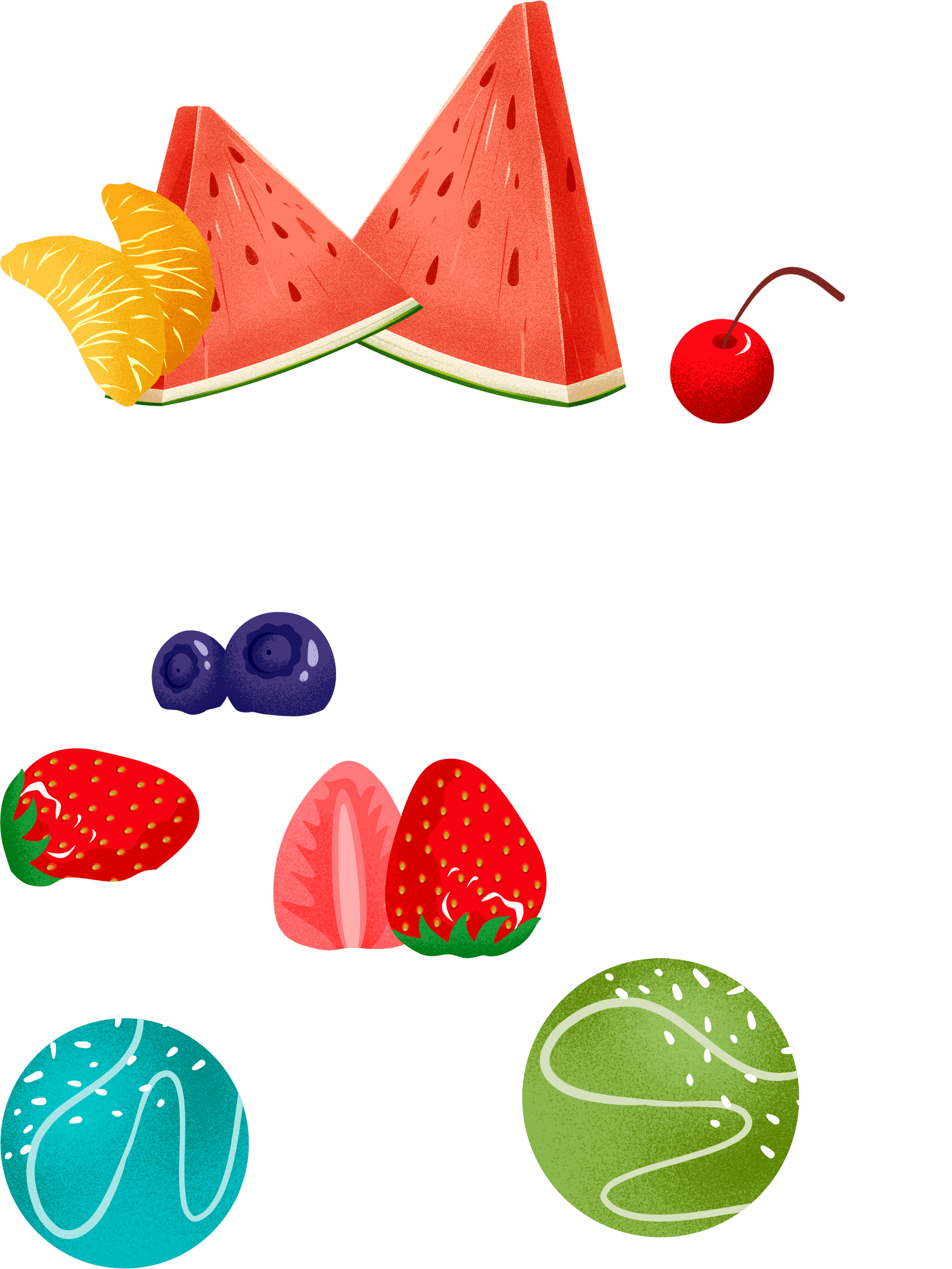 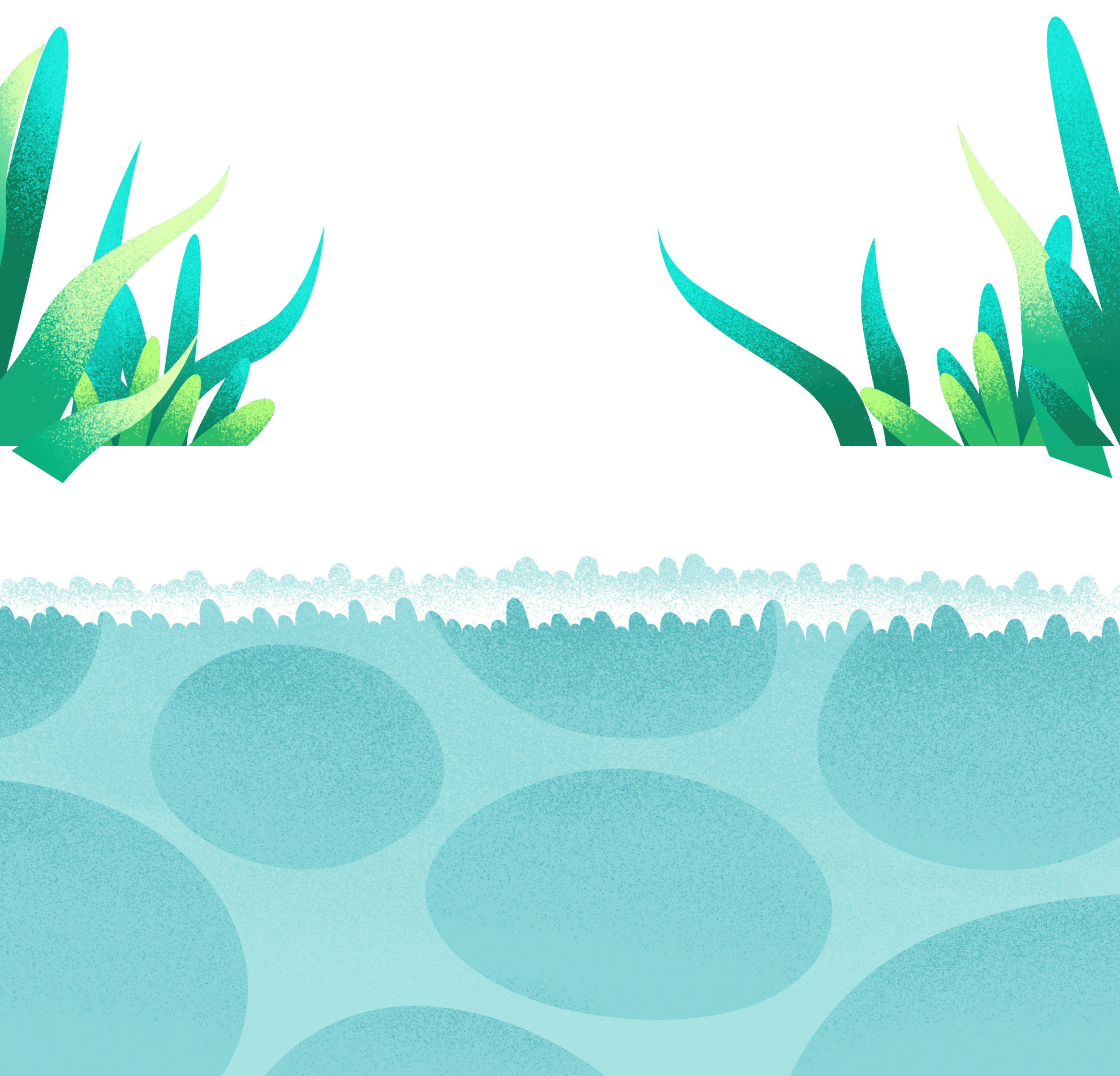 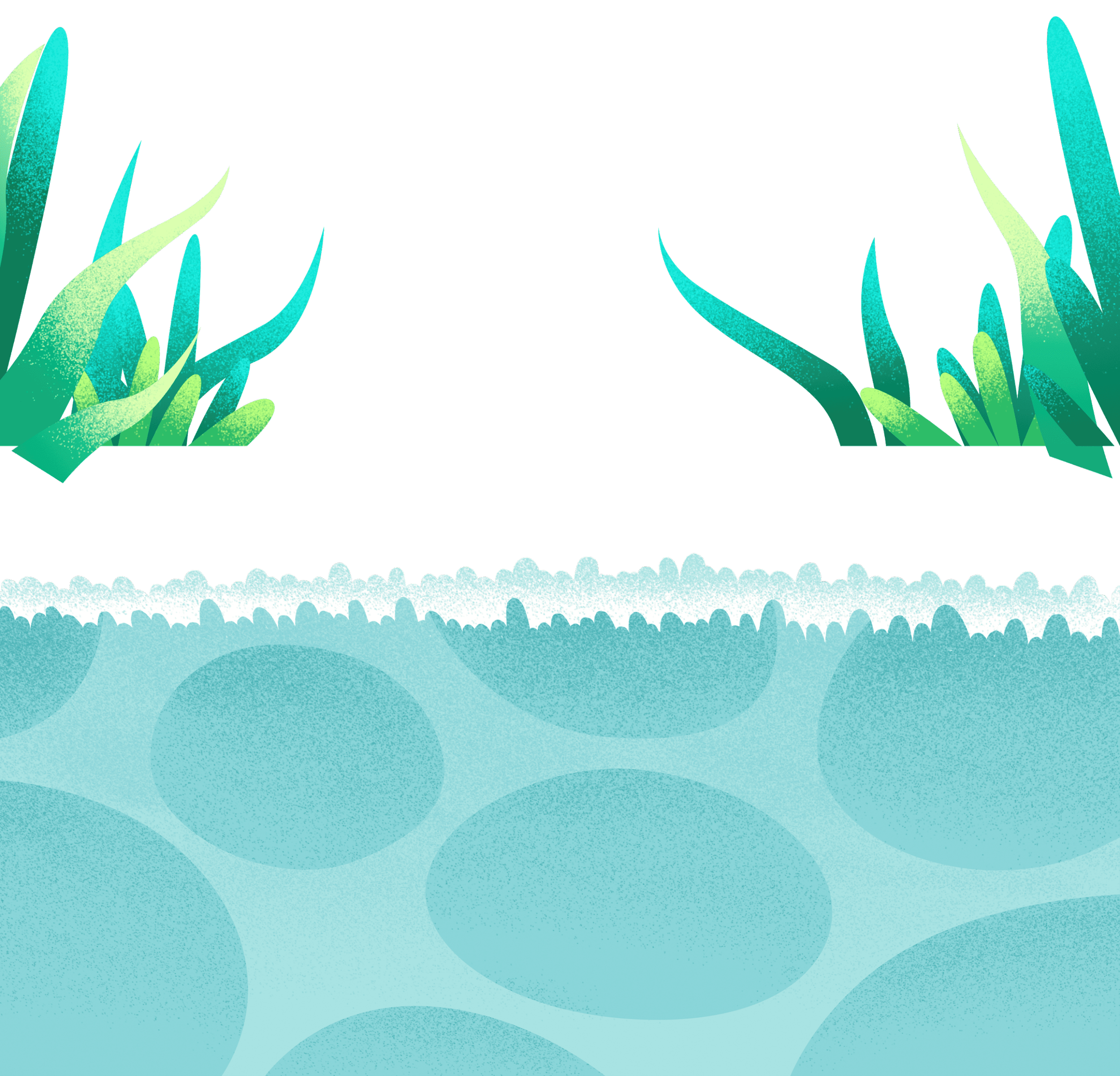 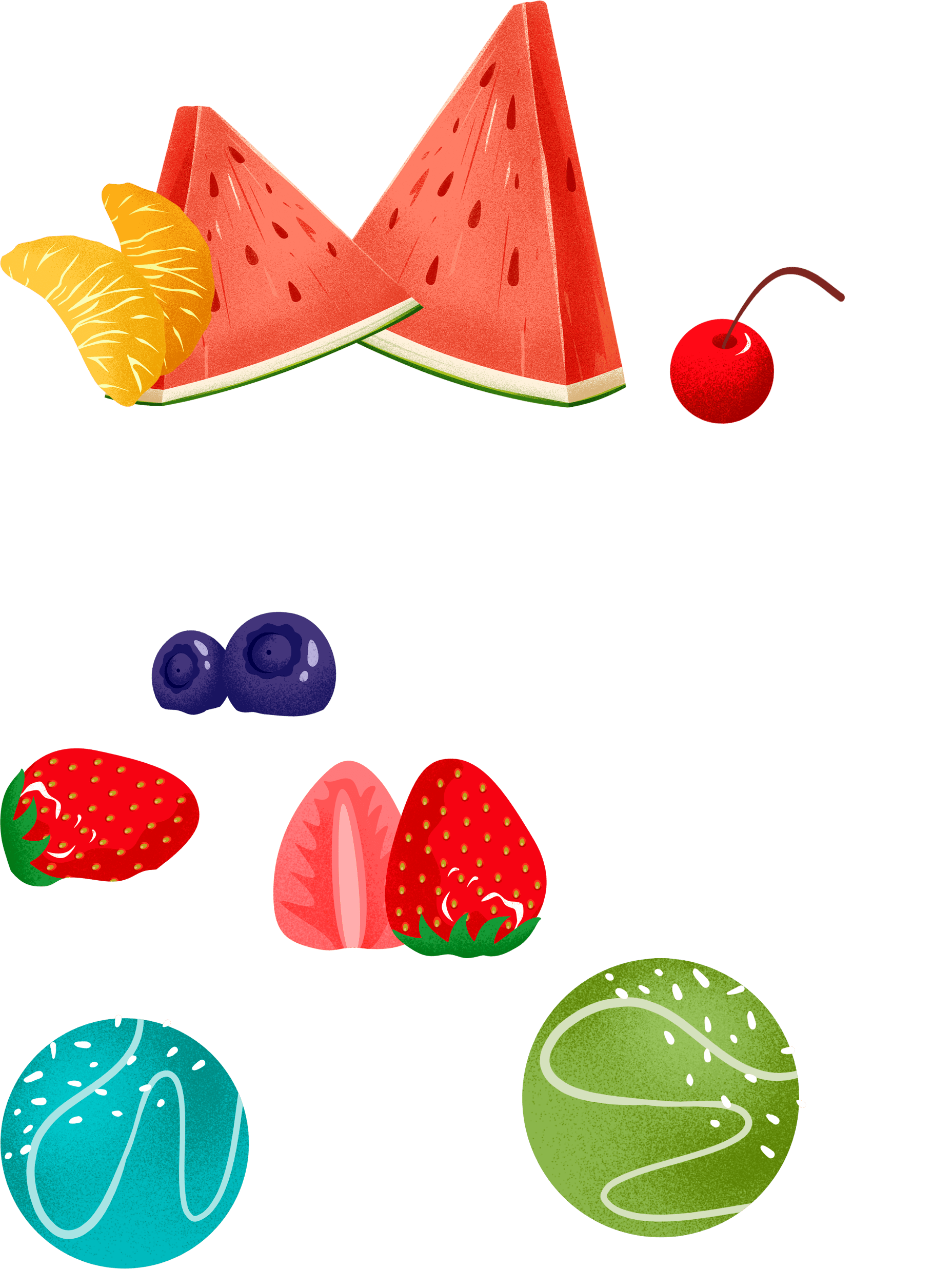 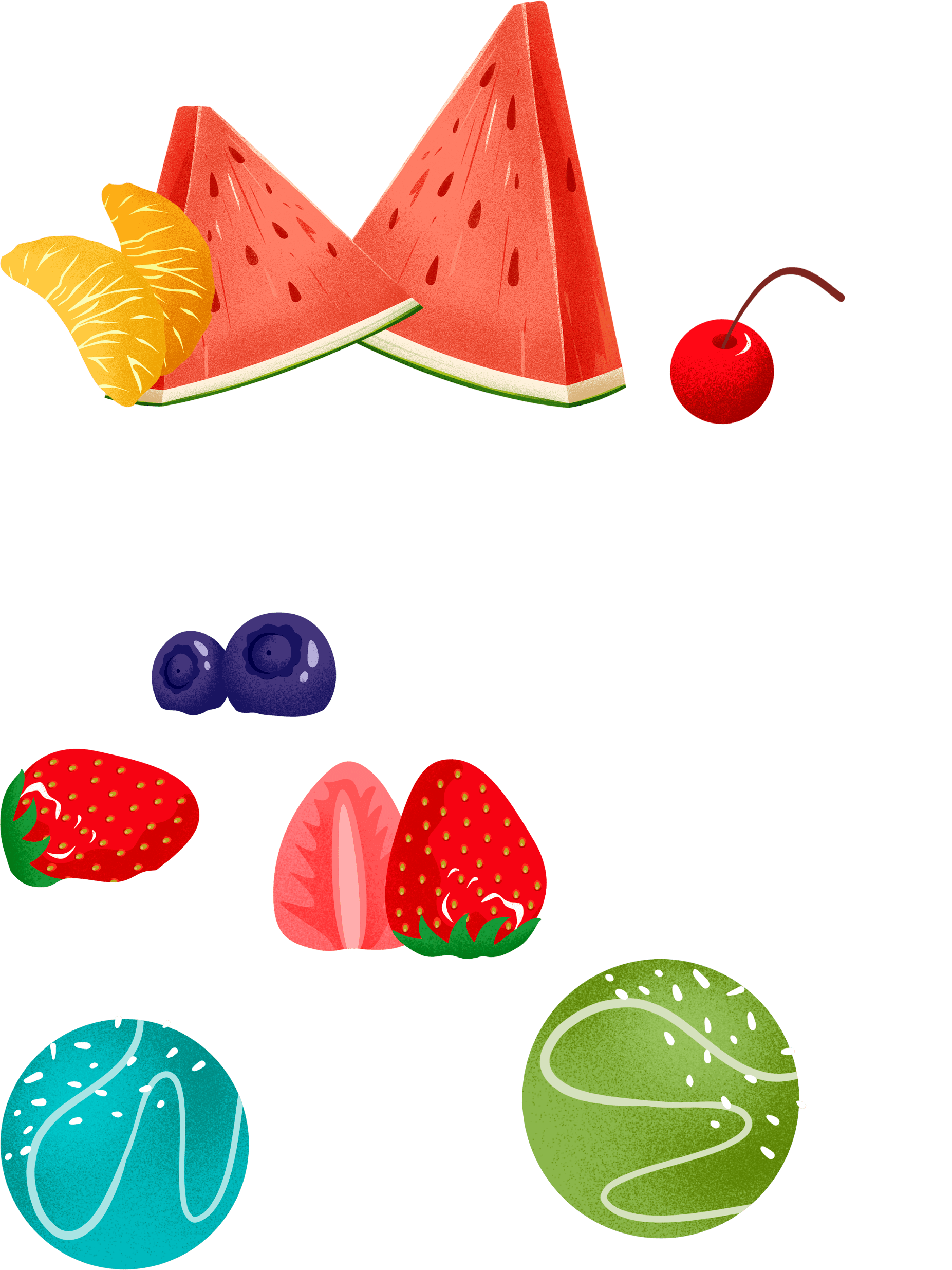 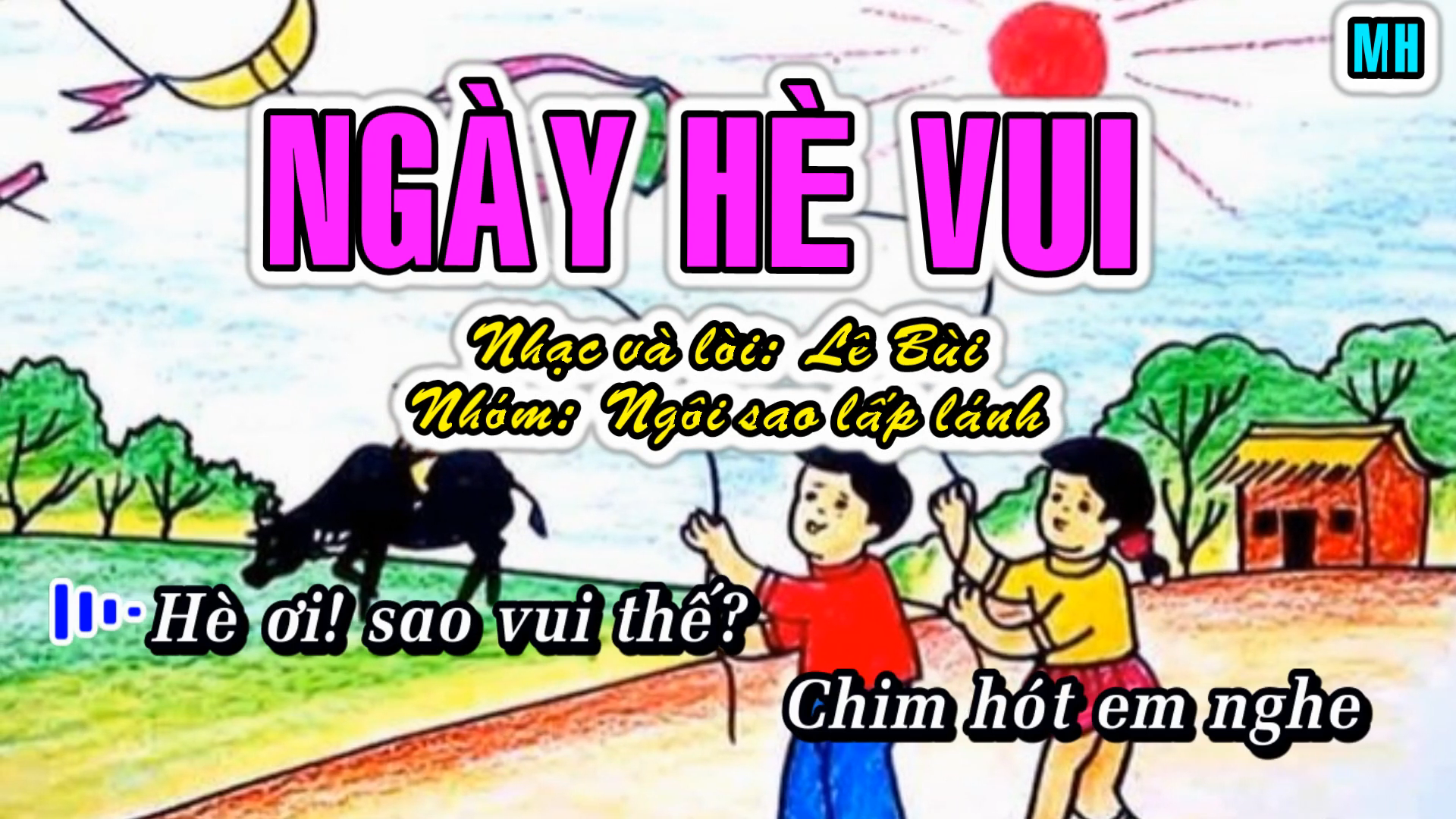 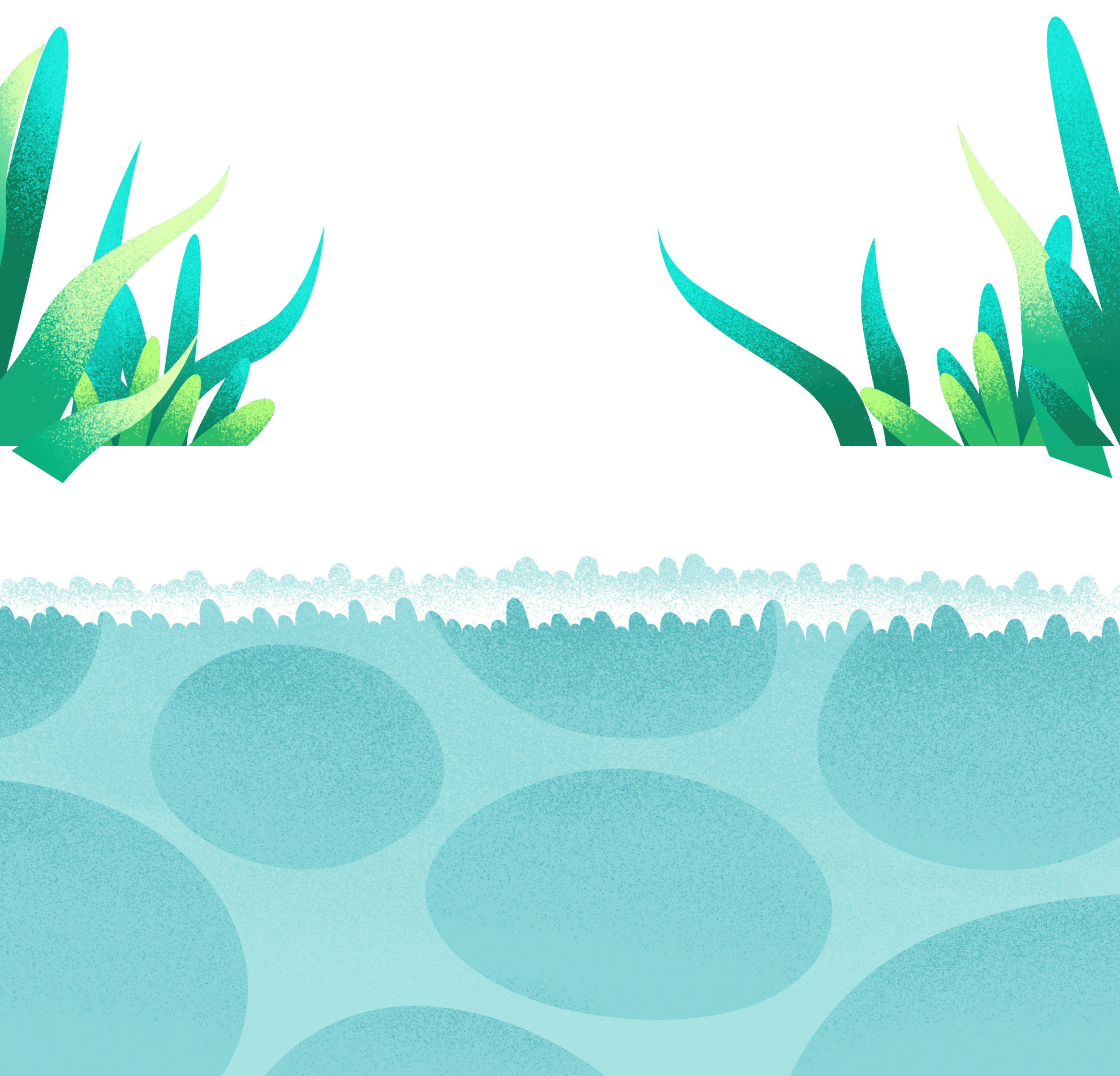 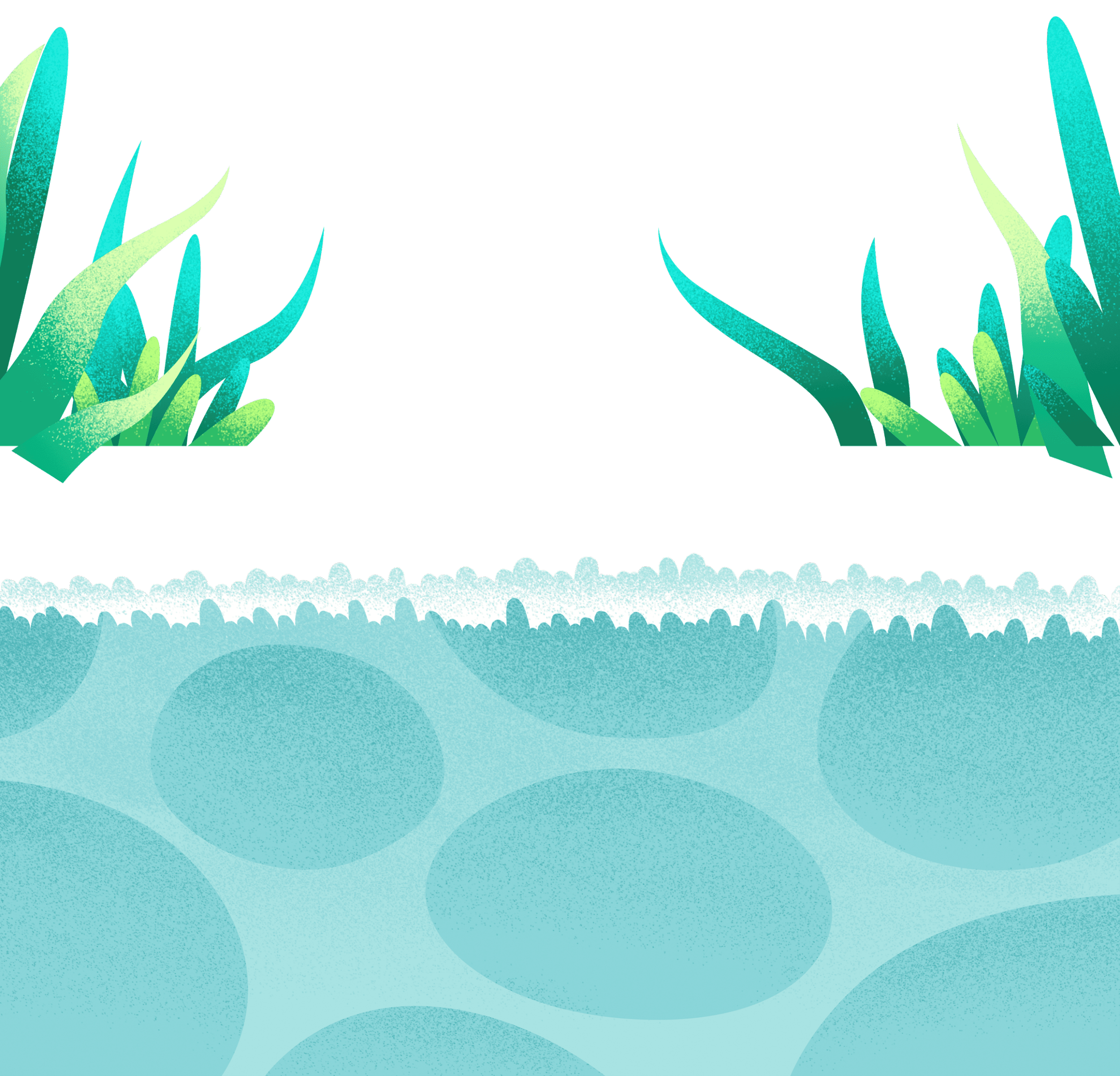 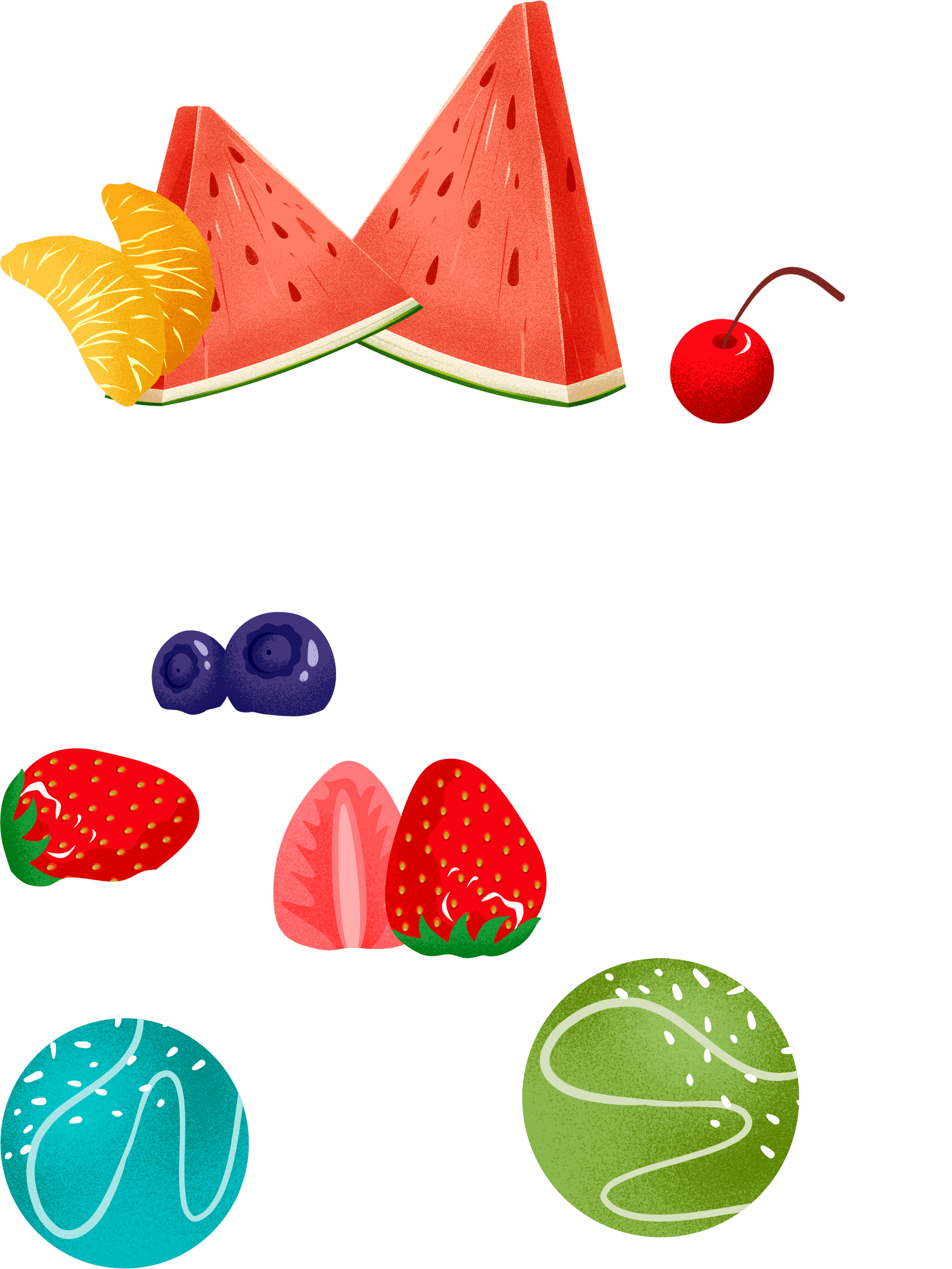 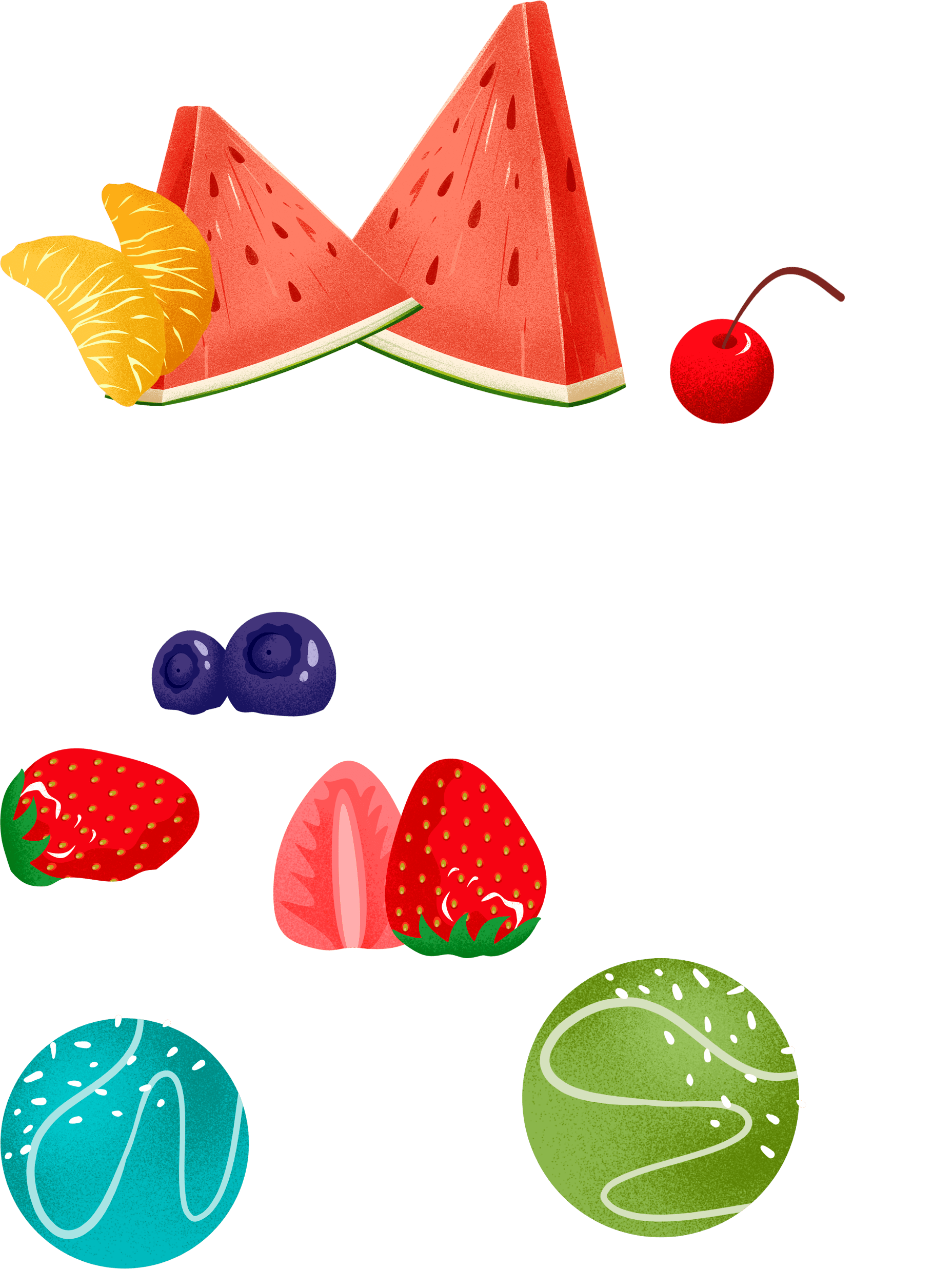 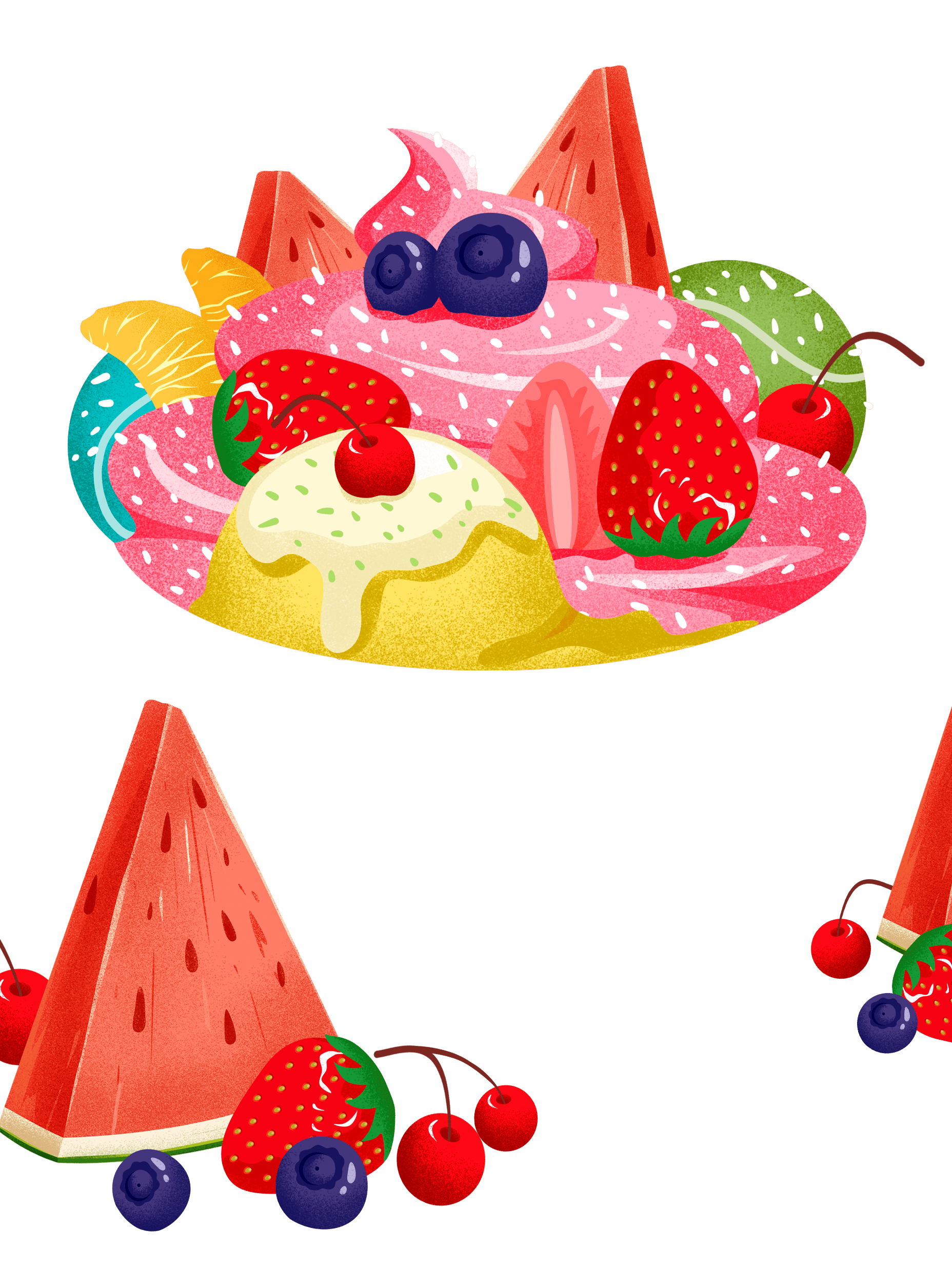 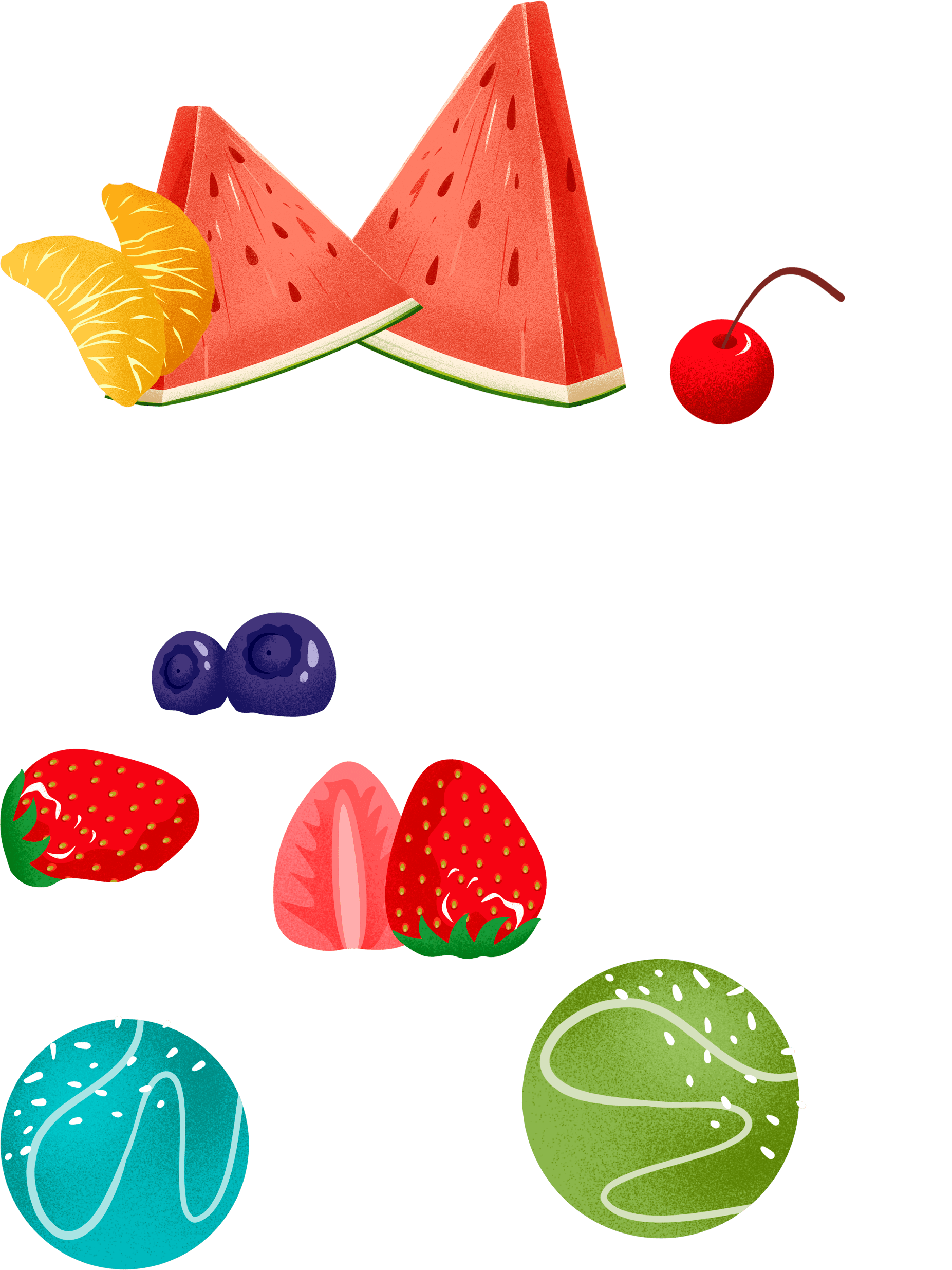 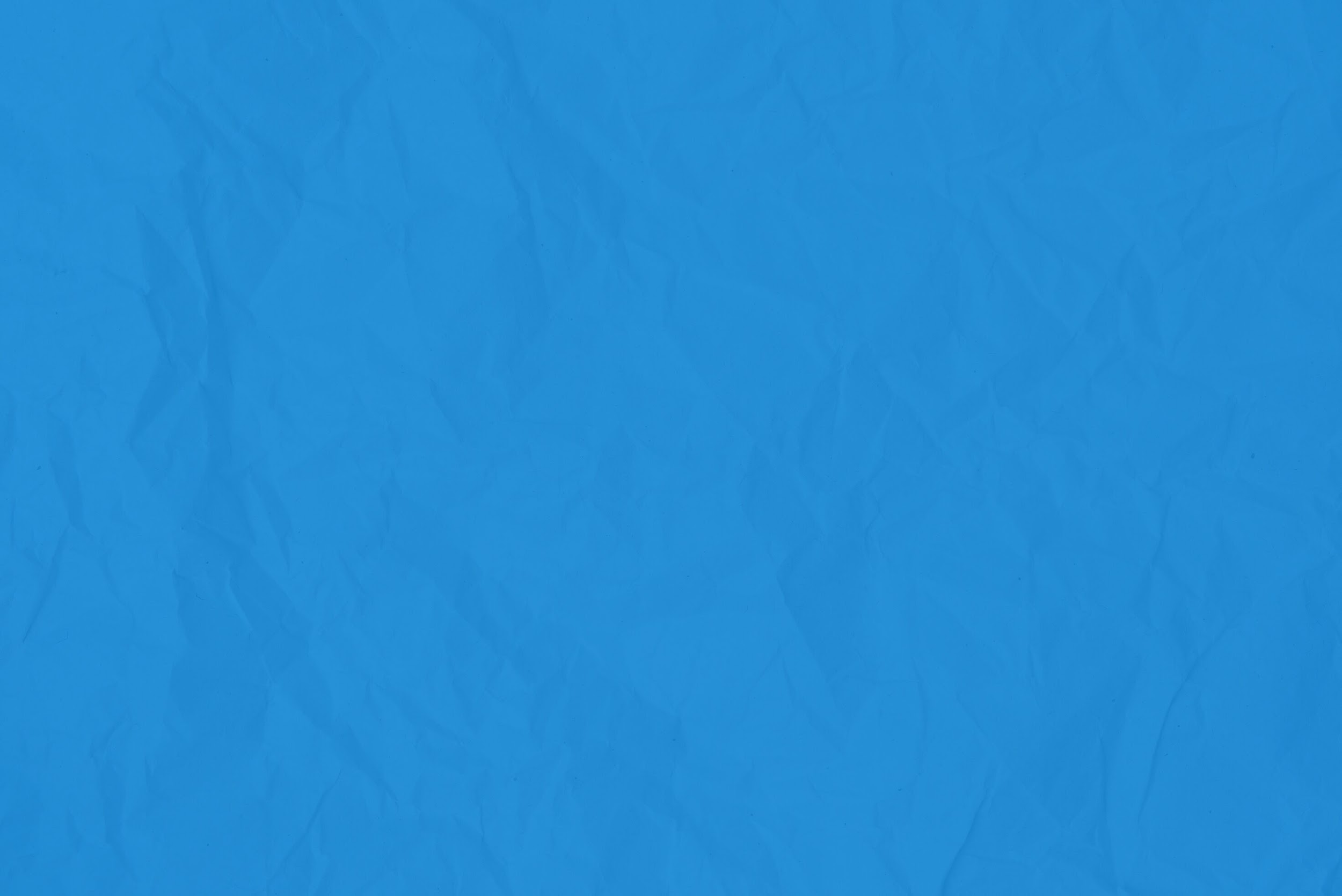 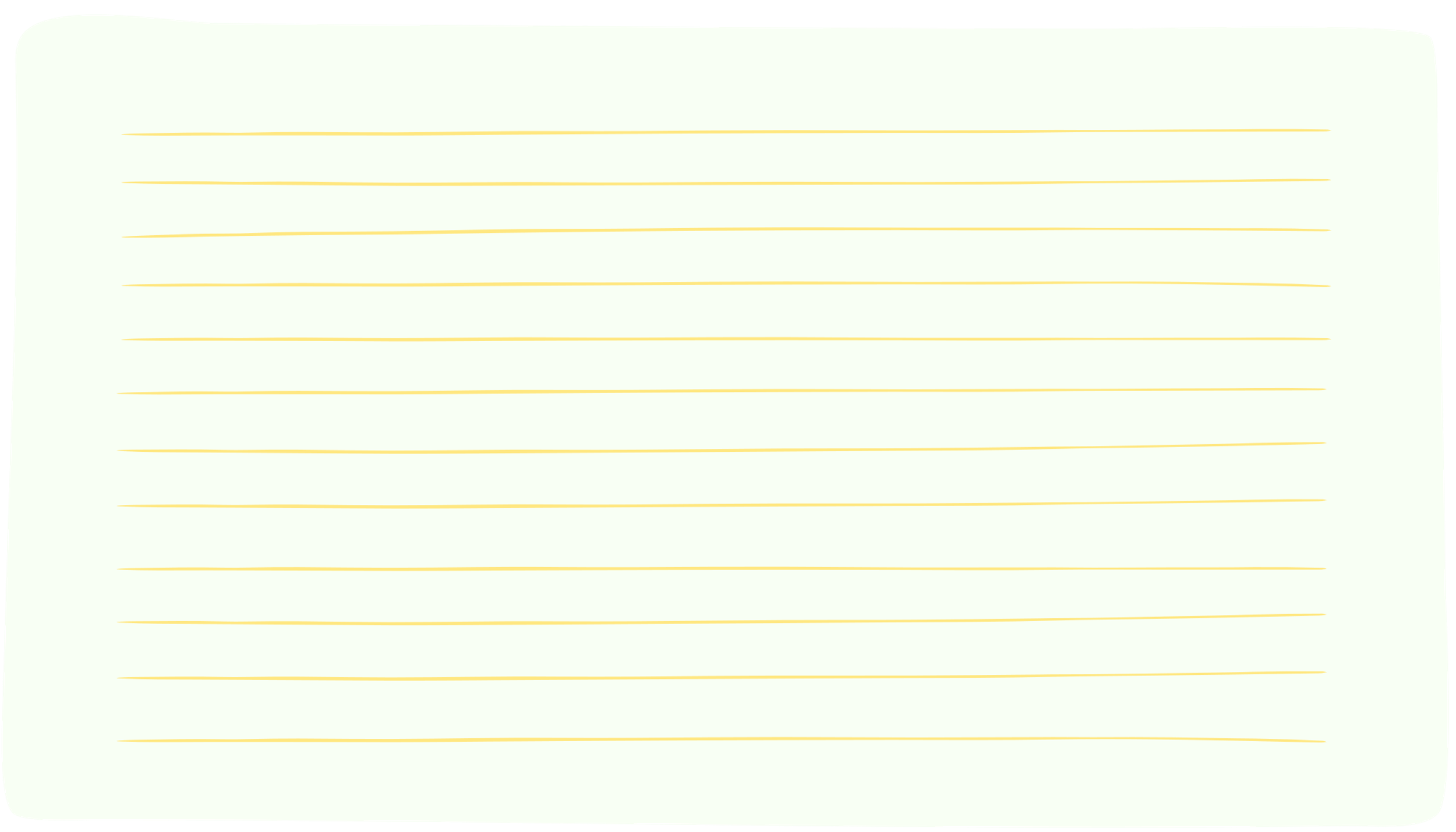 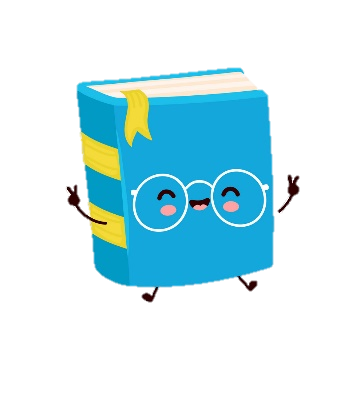 Yêu cầu cần đạt
1. Đọc trôi chảy toàn bài . Đọc đúng các từ khó, ngắt nhịp thơ chính xác.
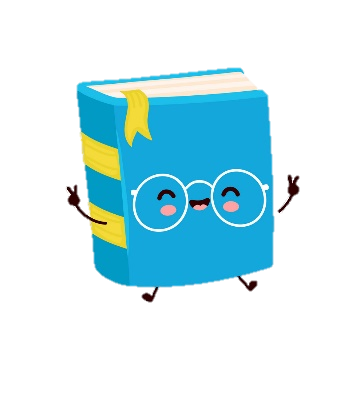 2. Hiểu nghĩa của các từ khó, hiểu nội dung bài đọc.
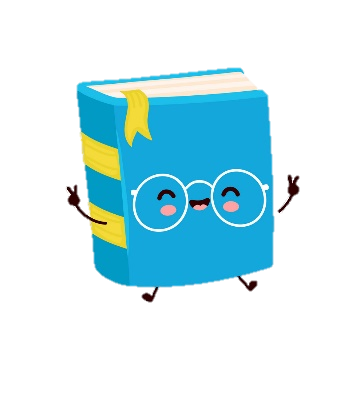 3. Yêu thích mùa hè, có những hoạt động bổ ích ngày hè.
Tiếng Việt
Bài 7 : Mùa hè lấp lánh
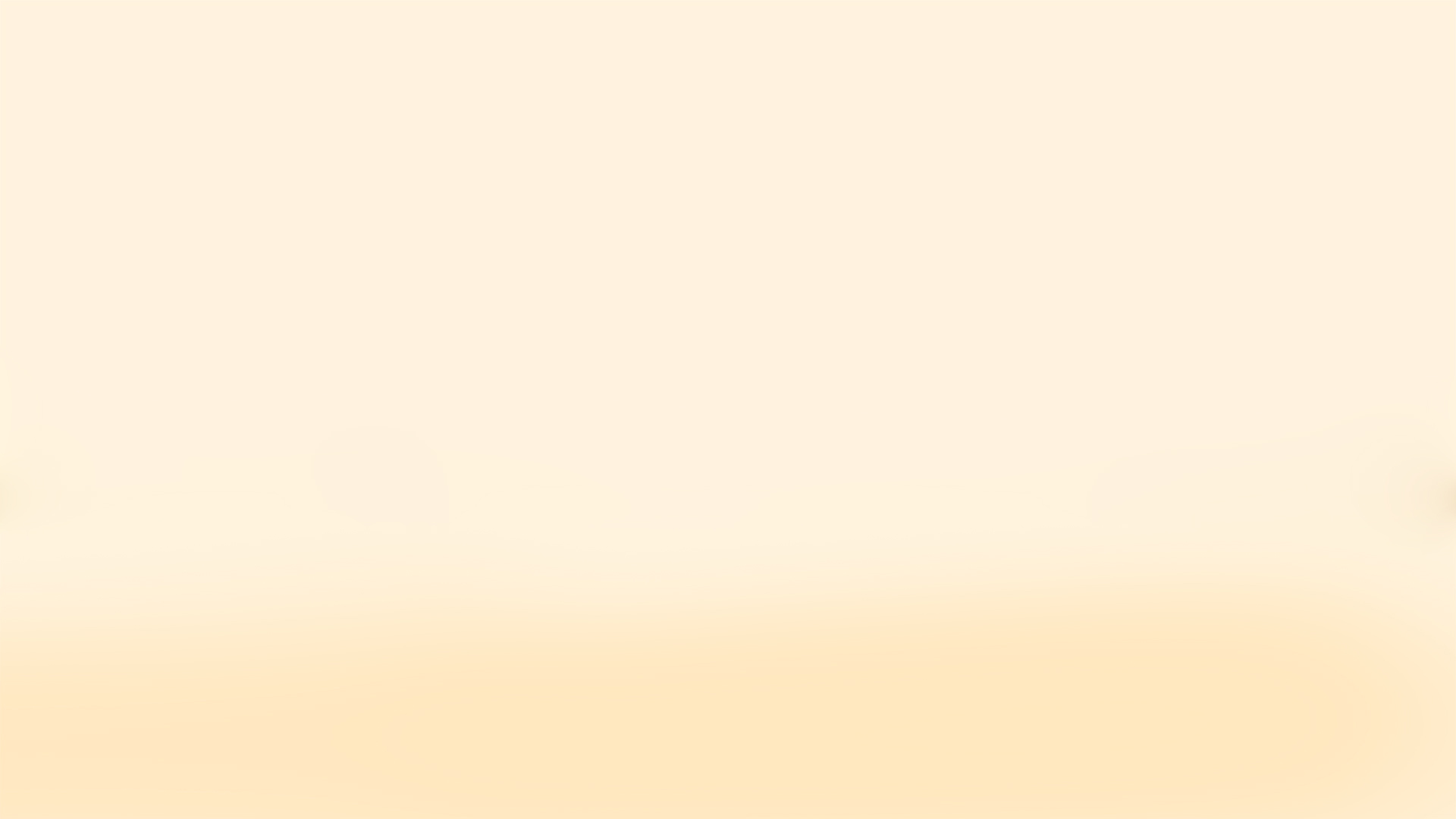 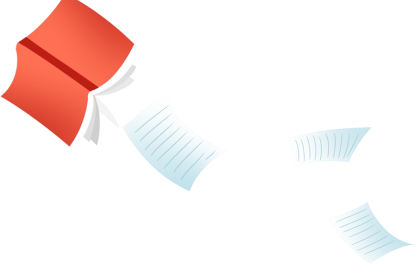 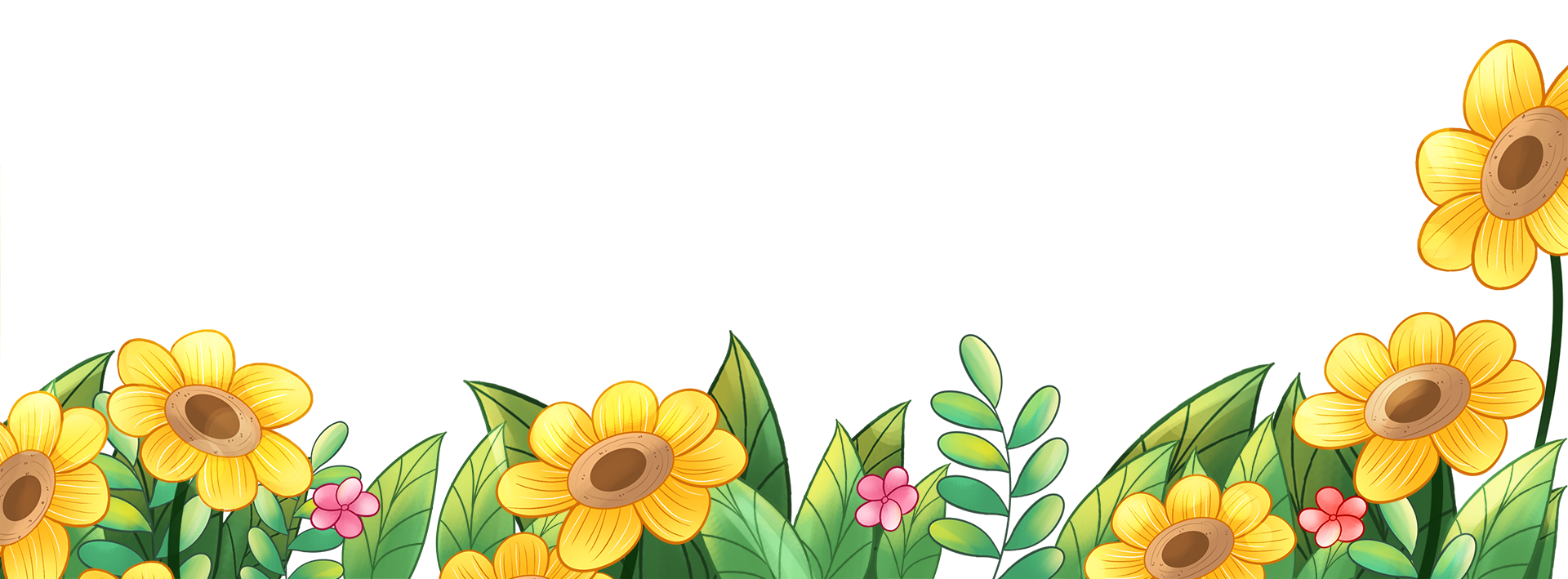 Đọc: Mùa hè lấp lánh
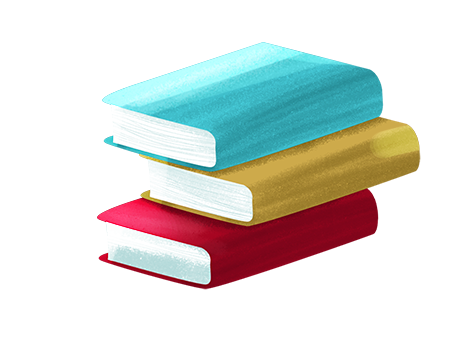 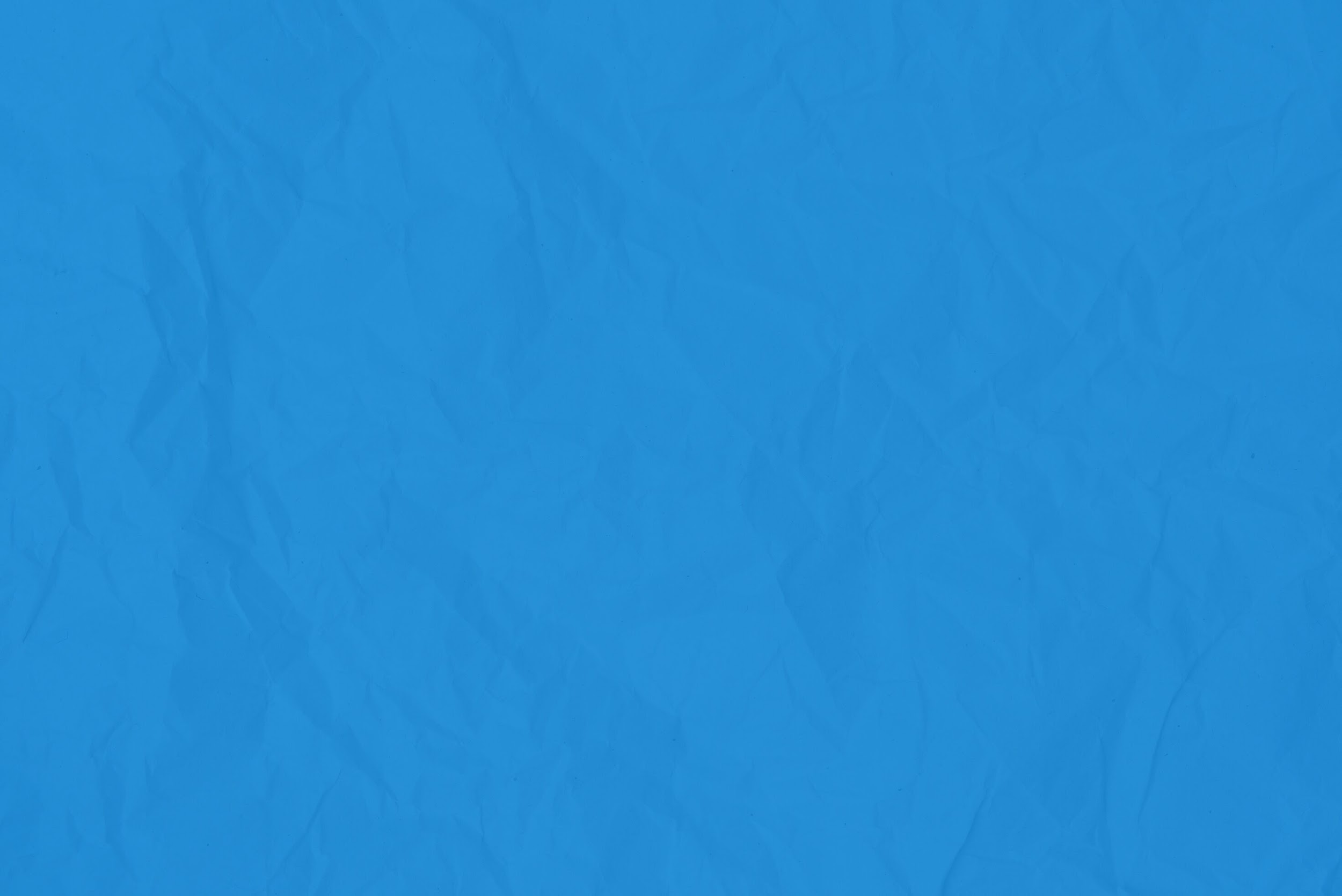 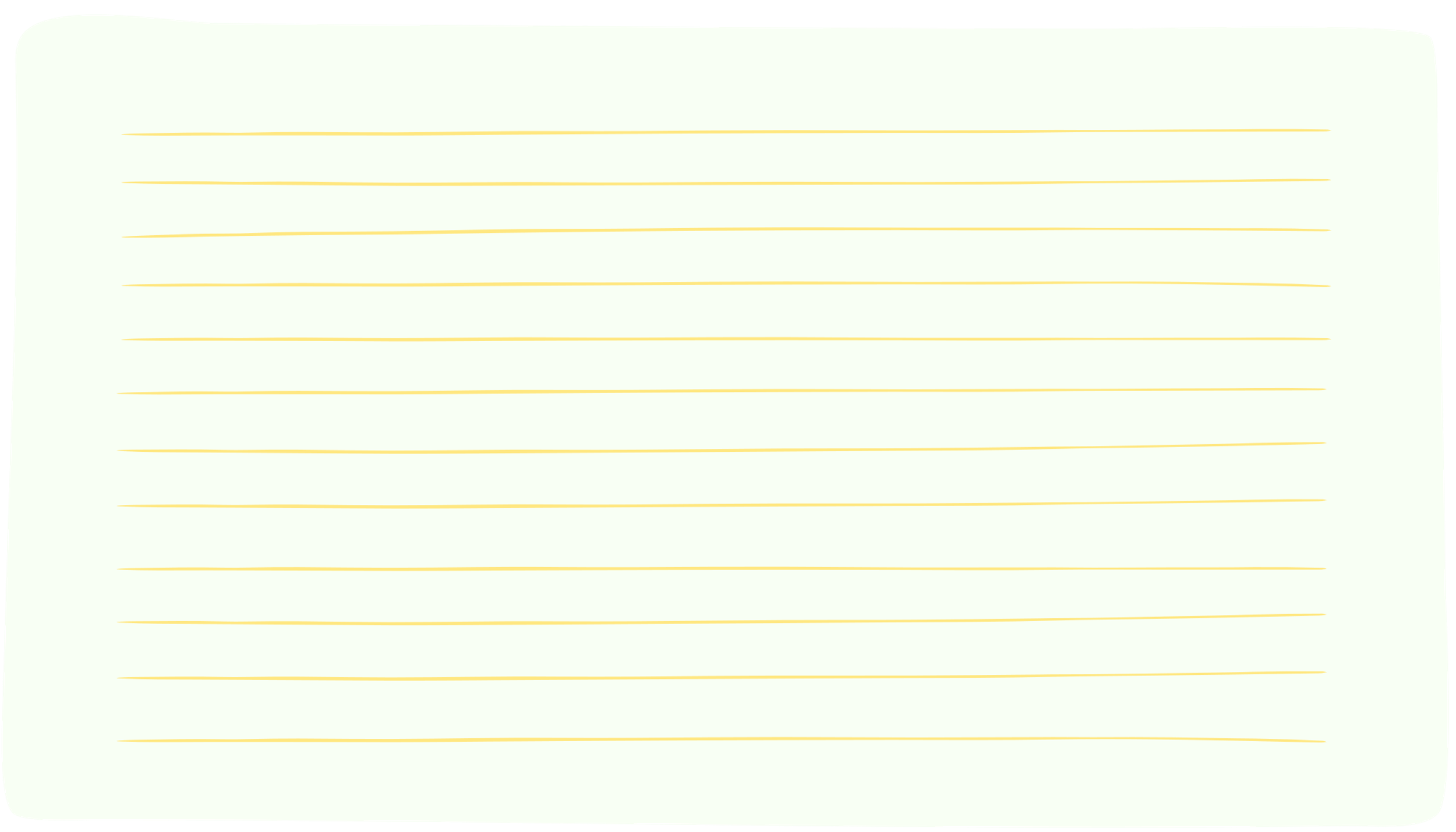 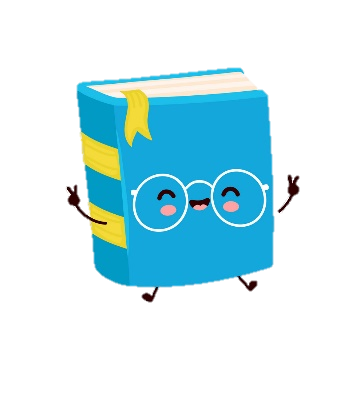 Yêu cầu cần đạt
1. Đọc trôi chảy toàn bài . Đọc đúng các từ khó, ngắt nhịp thơ chính xác.
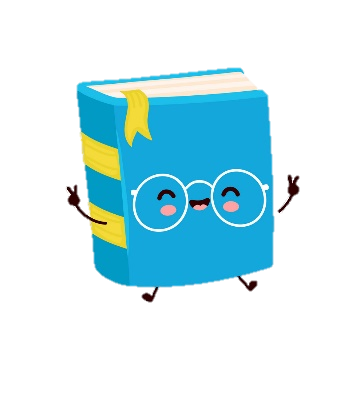 2. Hiểu nghĩa của các từ khó, hiểu nội dung bài đọc.
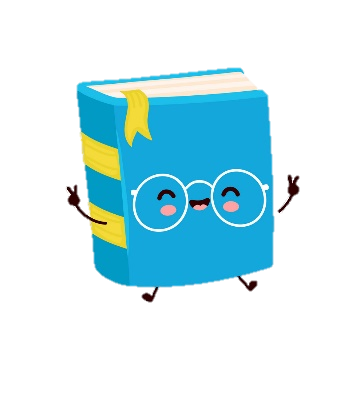 3. Yêu thích mùa hè, có những hoạt động bổ ích ngày hè.
Hoạt động 1
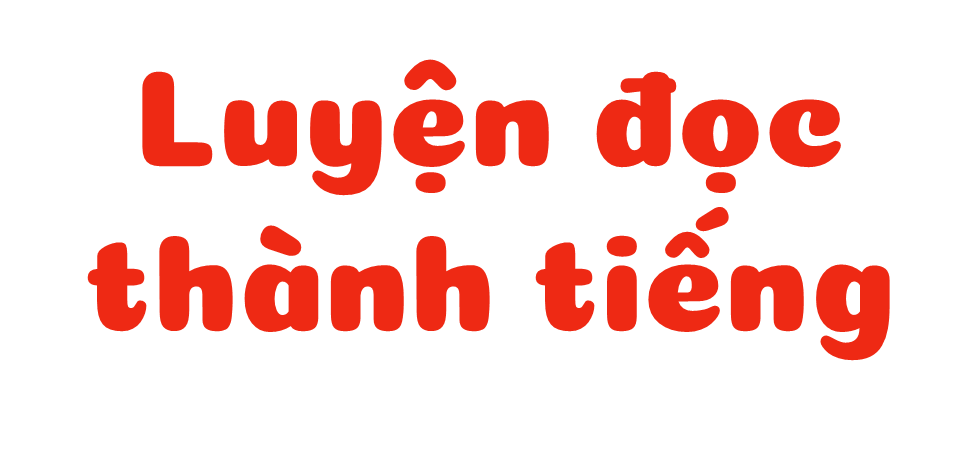 Lắng nghe đọc mẫu
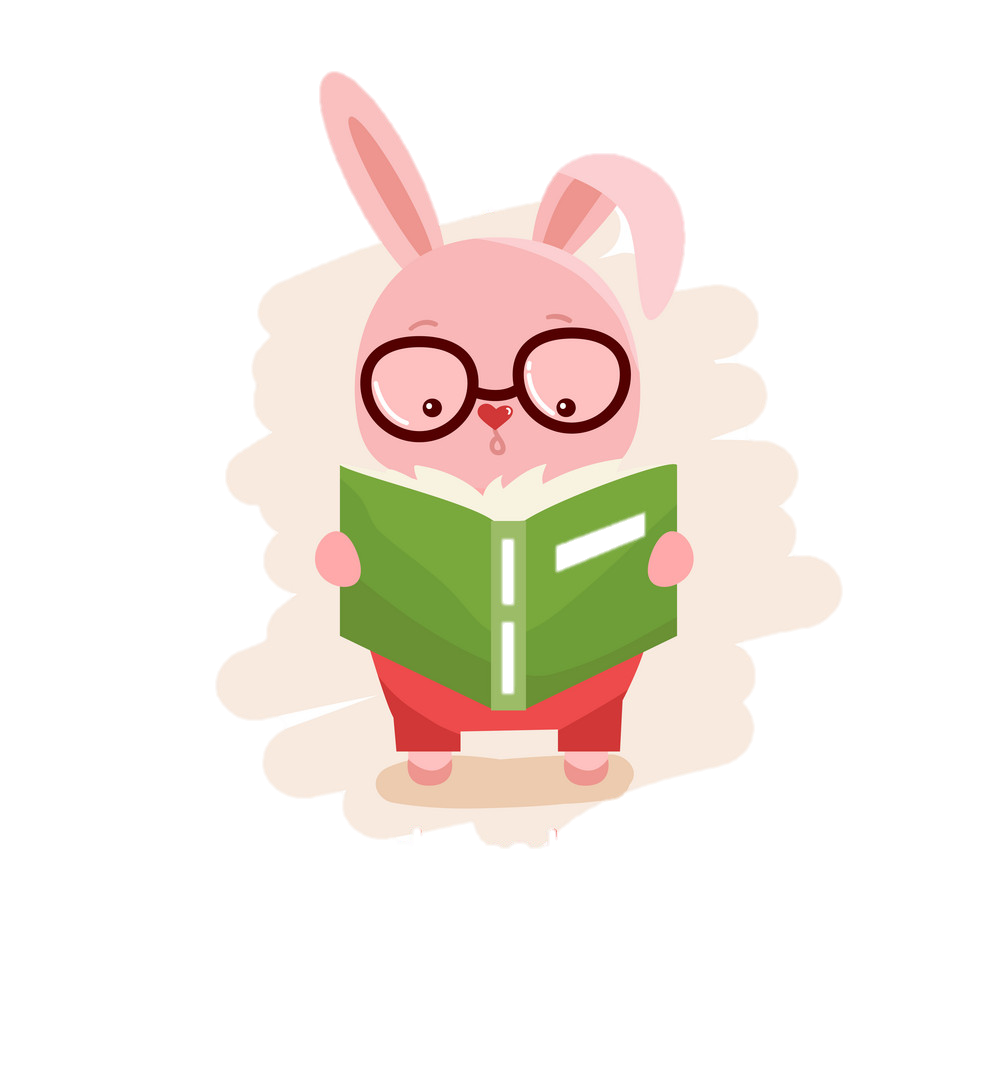 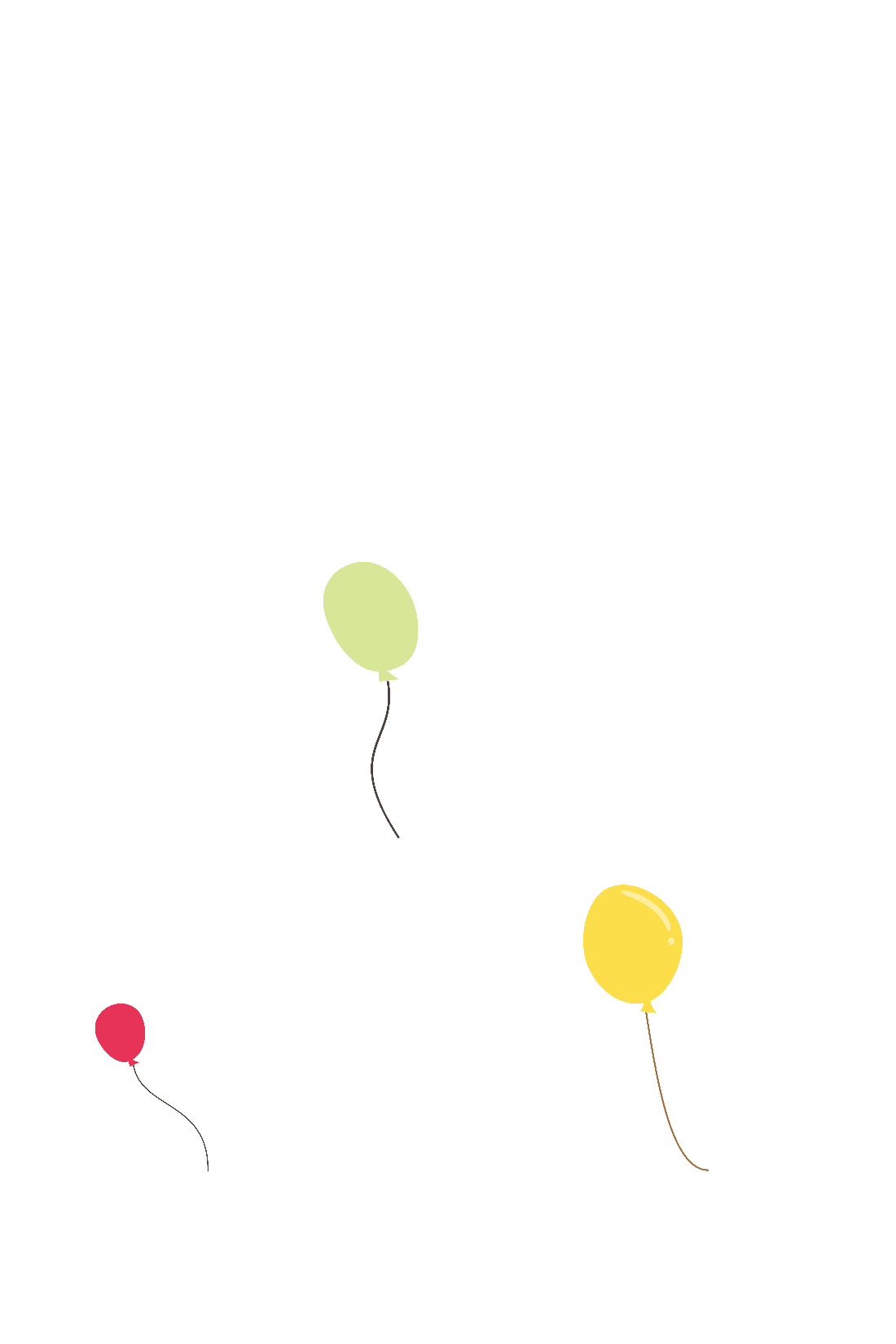 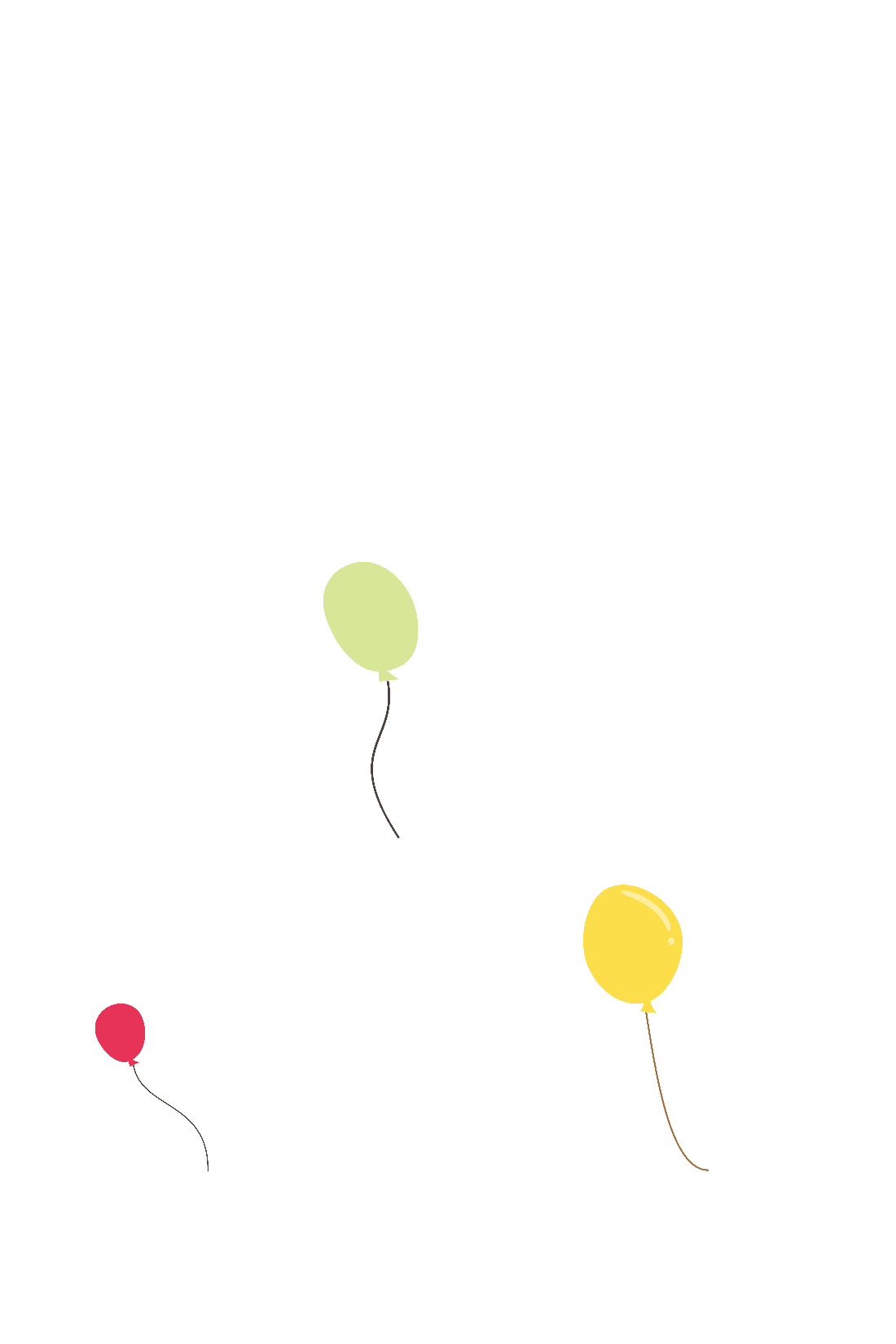 TAI NGHE
TAY DÒ
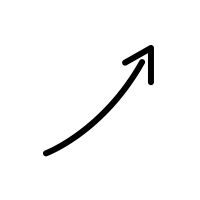 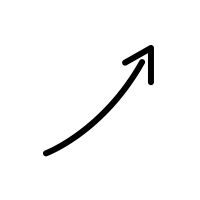 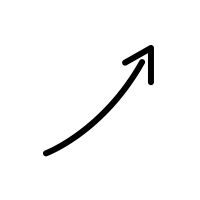 MẮT DÕI
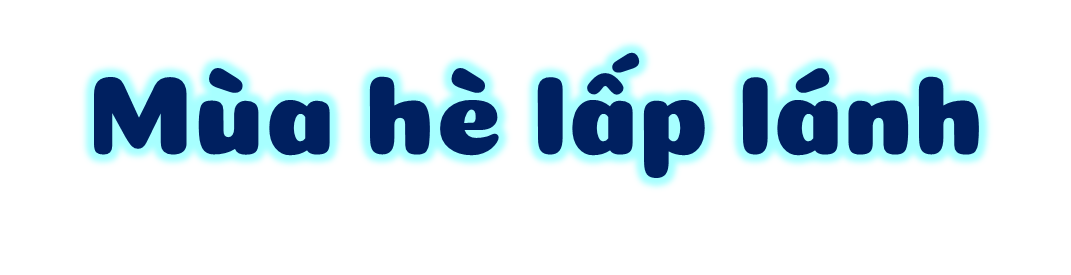 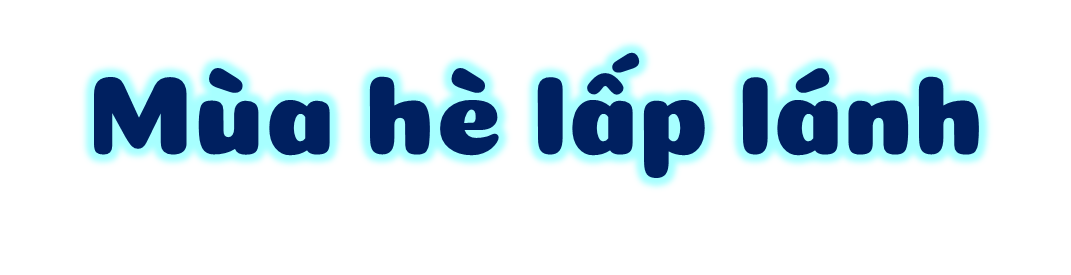 Sớm nay em thức dậy
Trời sáng tự bao giờ
Mùa hè kì lạ chưa
Mặt trời ưa dậy sớm.

Nắng cho cây chóng lớn
Cho hoa lá thêm màu
Cho mình chơi thật lâu
Ngày hè dài bất tận.
Buổi chiều trôi thật chậm
Mặt trời mải rong chơi
Đủng đỉnh mãi chân trời
Mà vẫn chưa lặn xuống.
Mùa hè thật sung sướng
Có nắng lại có kem
Có những cơn gió êm
Và ngày dài lấp lánh.
(Nguyễn Quỳnh Mai)
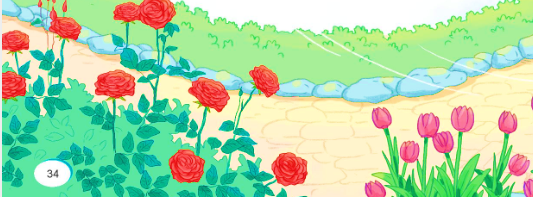 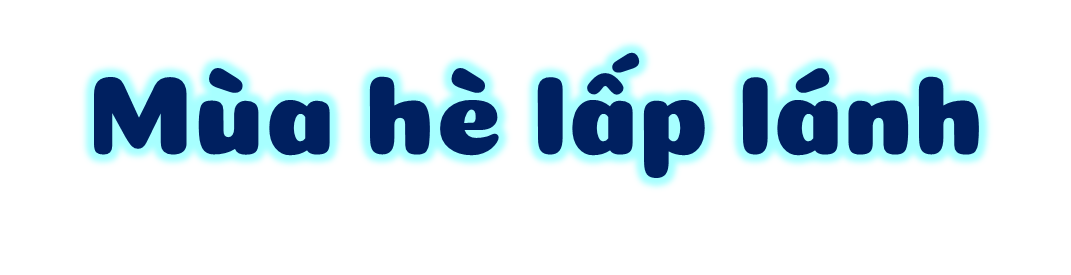 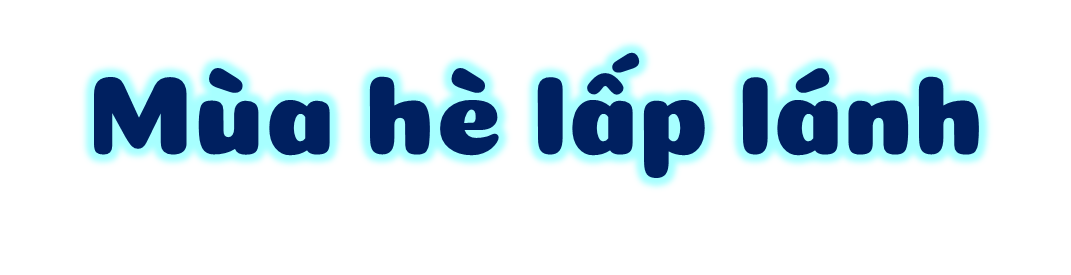 Đọc nối tiếp đoạn
Sớm nay em thức dậy
Trời sáng tự bao giờ
Mùa hè kì lạ chưa
Mặt trời ưa dậy sớm.

Nắng cho cây chóng lớn
Cho hoa lá thêm màu
Cho mình chơi thật lâu
Ngày hè dài bất tận.
Buổi chiều trôi thật chậm
Mặt trời mải rong chơi
Đủng đỉnh mãi chân trời
Mà vẫn chưa lặn xuống.
Mùa hè thật sung sướng
Có nắng lại có kem
Có những cơn gió êm
Và ngày dài lấp lánh.
1
3
4
2
(Nguyễn Quỳnh Mai)
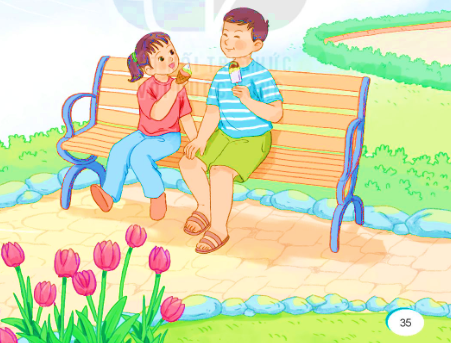 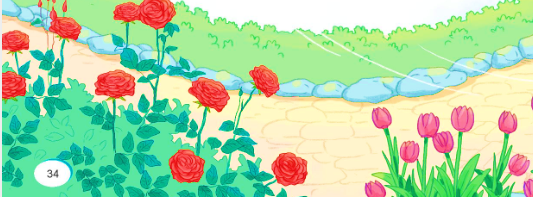 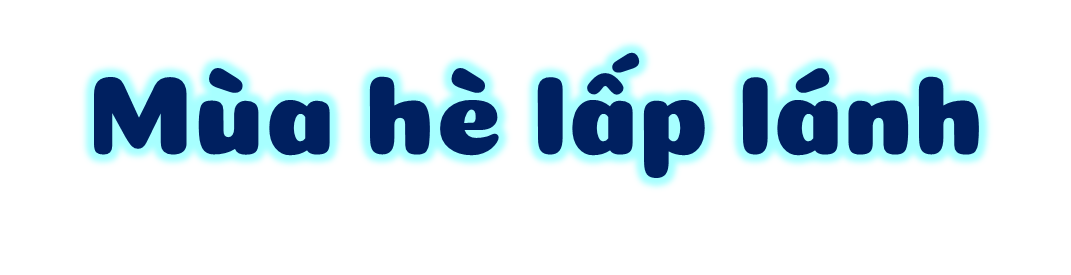 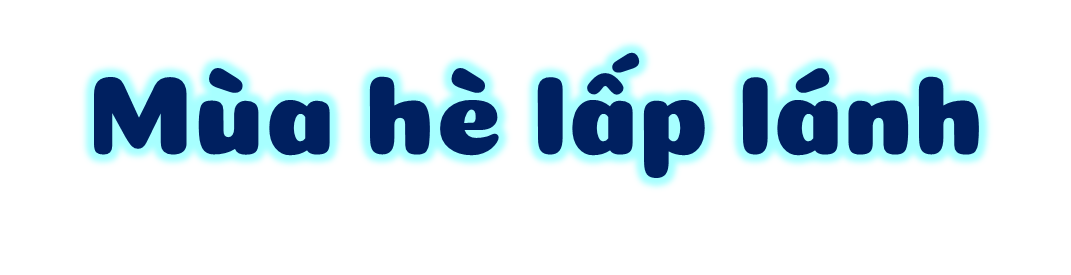 Đọc nối tiếp đoạn
Sớm nay em thức dậy
Trời sáng tự bao giờ
Mùa hè kì lạ chưa
Mặt trời ưa dậy sớm.

Nắng cho cây chóng lớn
Cho hoa lá thêm màu
Cho mình chơi thật lâu
Ngày hè dài bất tận.
Buổi chiều trôi thật chậm
Mặt trời mải rong chơi
Đủng đỉnh mãi chân trời
Mà vẫn chưa lặn xuống.
Mùa hè thật sung sướng
Có nắng lại có kem
Có những cơn gió êm
Và ngày dài lấp lánh.
1
3
4
2
(Nguyễn Quỳnh Mai)
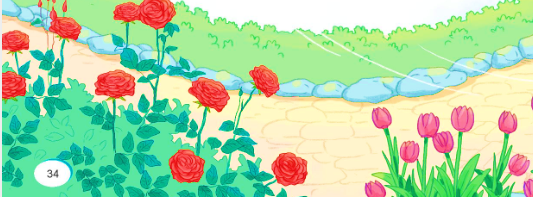 Lưu ý ngắt nhịp thơ
Sớm nay em thức dậy
Trời sáng tự bao giờ
Mùa hè kì lạ chưa
Mặt trời ưa dậy sớm.
[Speaker Notes: Tác giả bộ ppt Toán + TV2: Phan Thị Linh – Đà Nẵng
Sđt lh: 0916.604.268
+ Zalo: 0916.604.268
+ Facebook cá nhân: https://www.facebook.com/nhilinh.phan/
+ Nhóm chia sẻ tài liệu: https://www.facebook.com/groups/443096903751589
Hãy liên hệ chính chủ sản phẩm để được hỗ trợ và đồng hành trong suốt năm học nhé!]
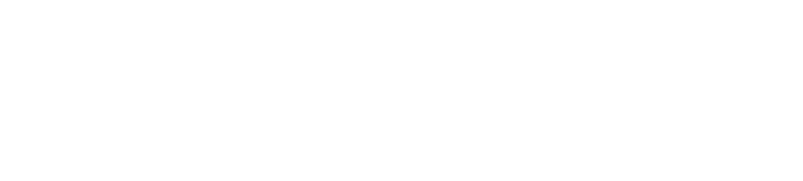 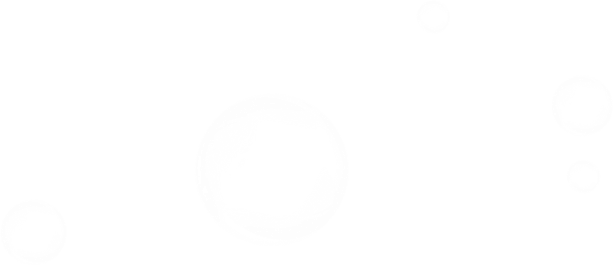 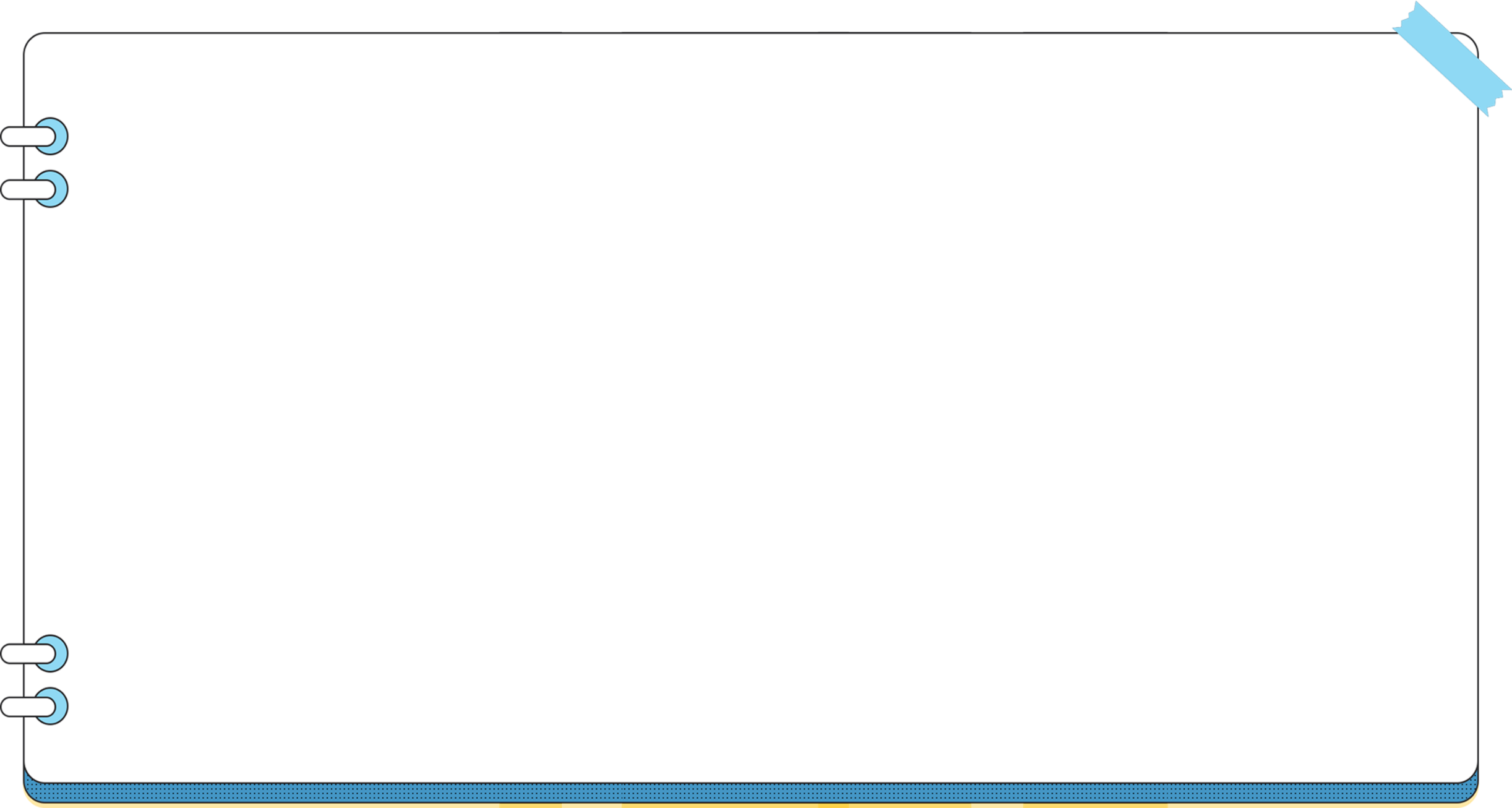 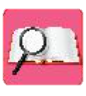 Luyện đọc nhóm 4
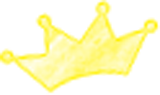 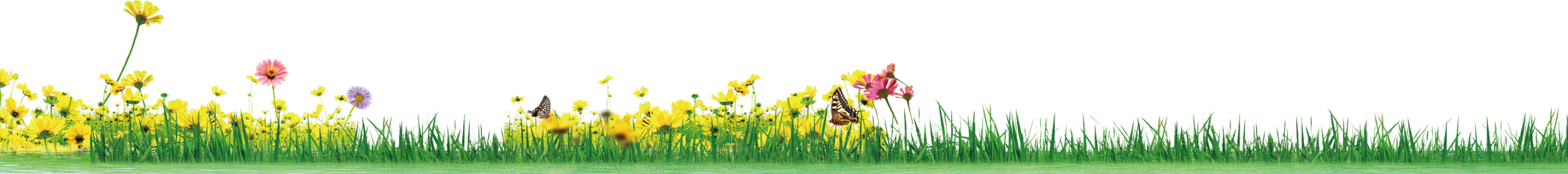 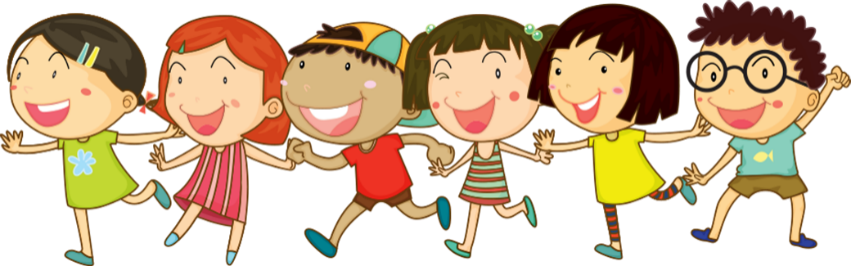 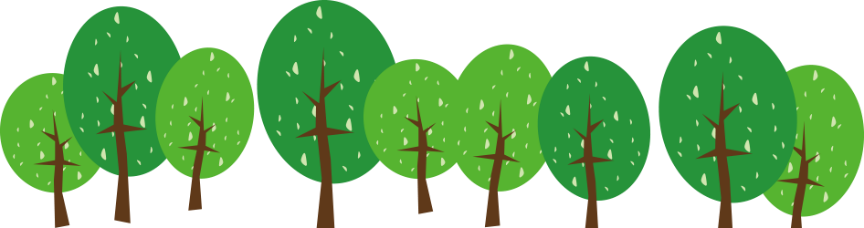 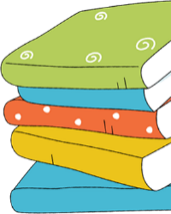 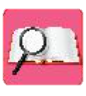 Thi đọc
Tiêu chí nhận xét
Phát âm đúng, tốc độ vừa phải
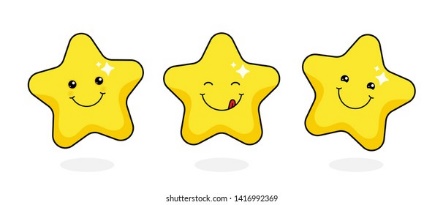 1
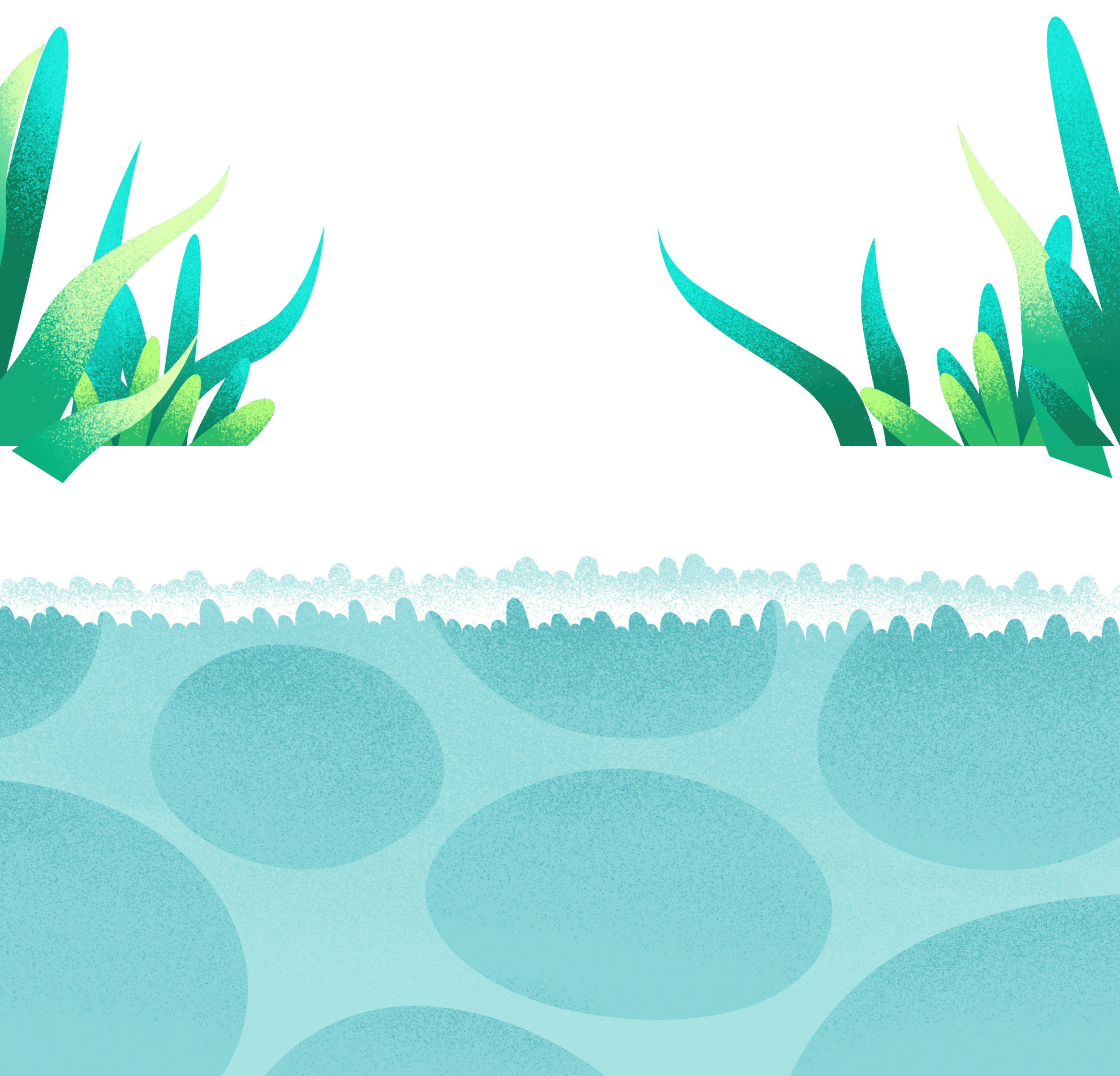 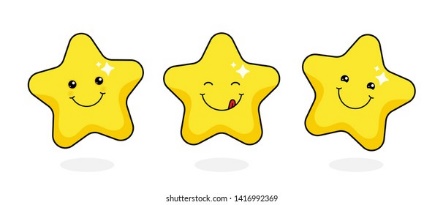 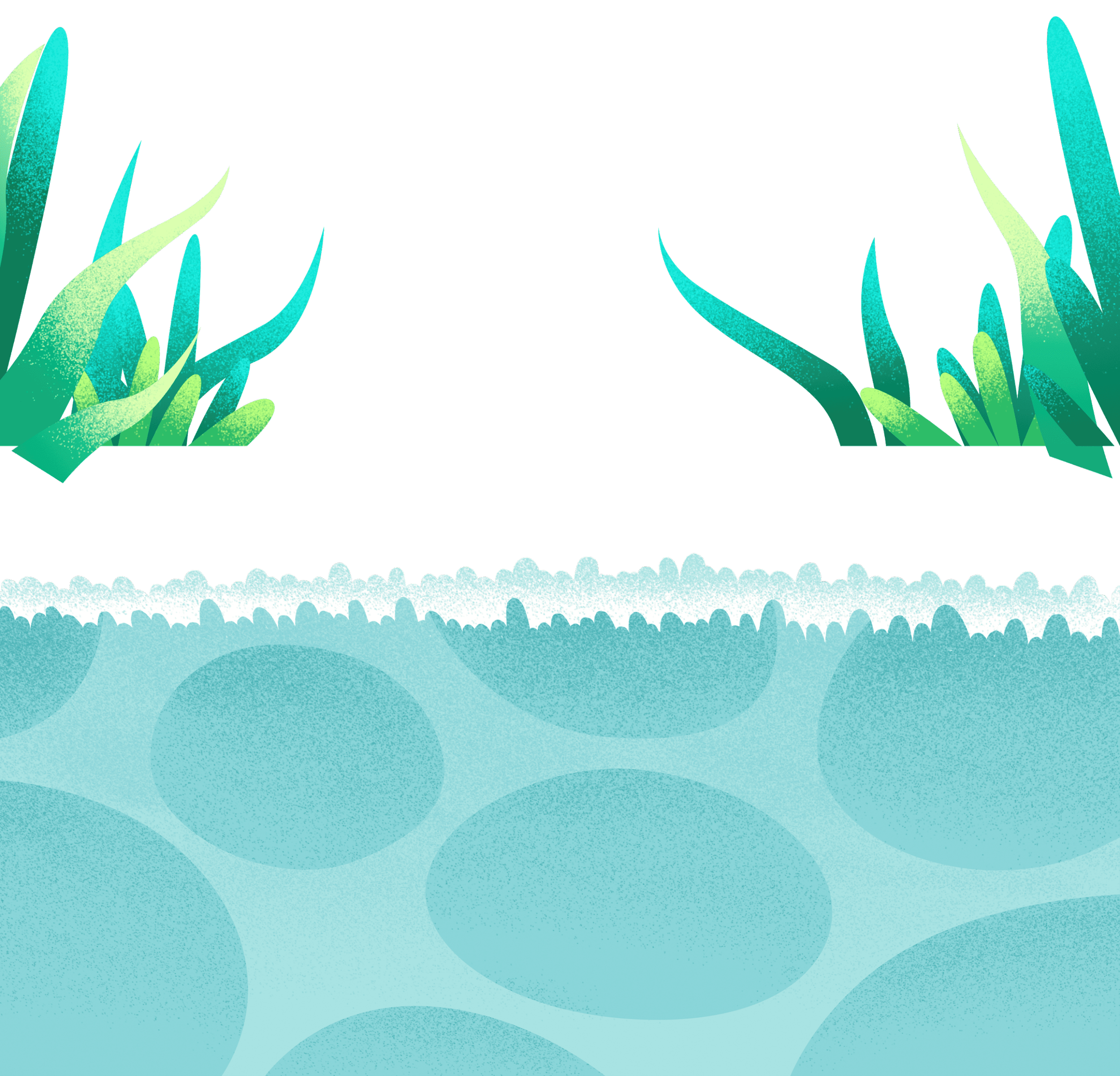 Đọc to, rõ, ngắt nhịp thơ đúng
2
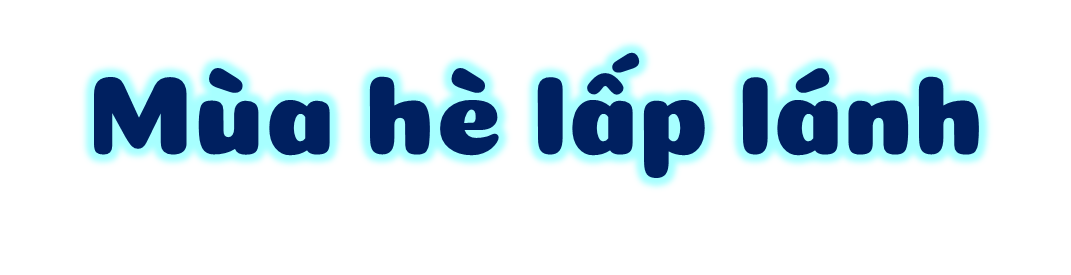 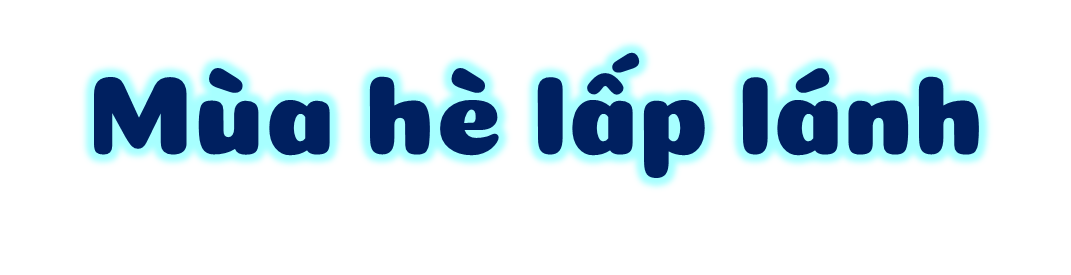 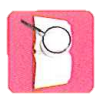 Đọc toàn bài
Sớm nay em thức dậy
Trời sáng tự bao giờ
Mùa hè kì lạ chưa
Mặt trời ưa dậy sớm.

Nắng cho cây chóng lớn
Cho hoa lá thêm màu
Cho mình chơi thật lâu
Ngày hè dài bất tận.
Buổi chiều trôi thật chậm
Mặt trời mải rong chơi
Đủng đỉnh mãi chân trời
Mà vẫn chưa lặn xuống.
Mùa hè thật sung sướng
Có nắng lại có kem
Có những cơn gió êm
Và ngày dài lấp lánh.
(Nguyễn Quỳnh Mai)
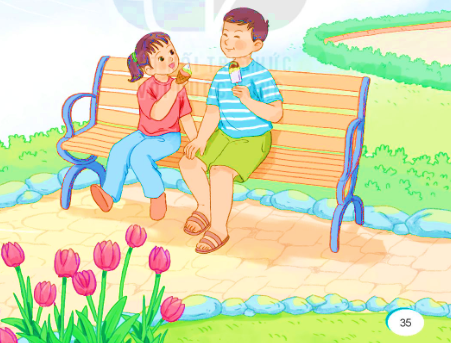 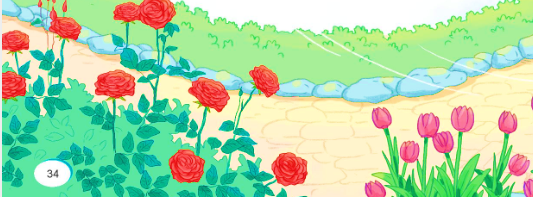 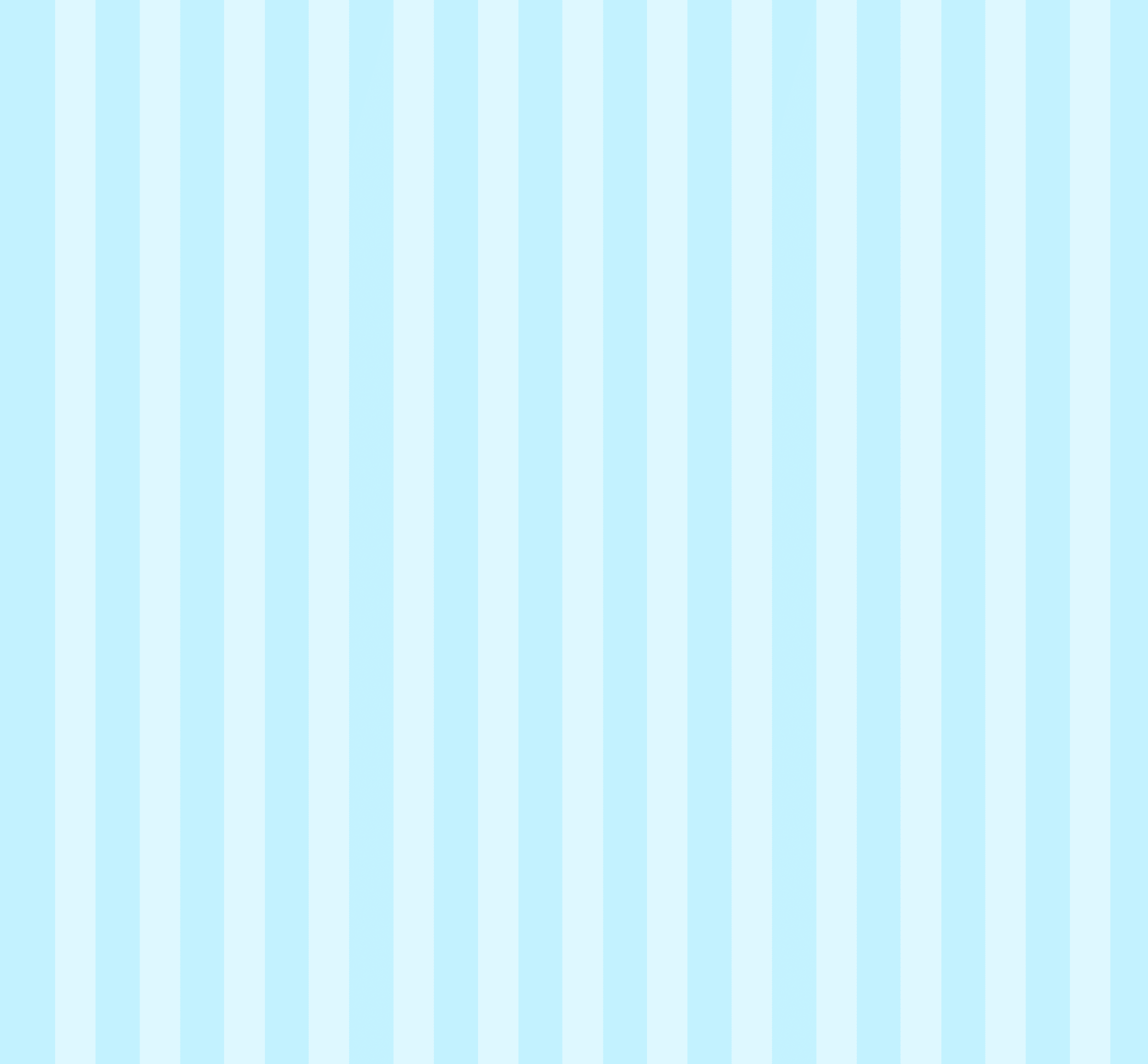 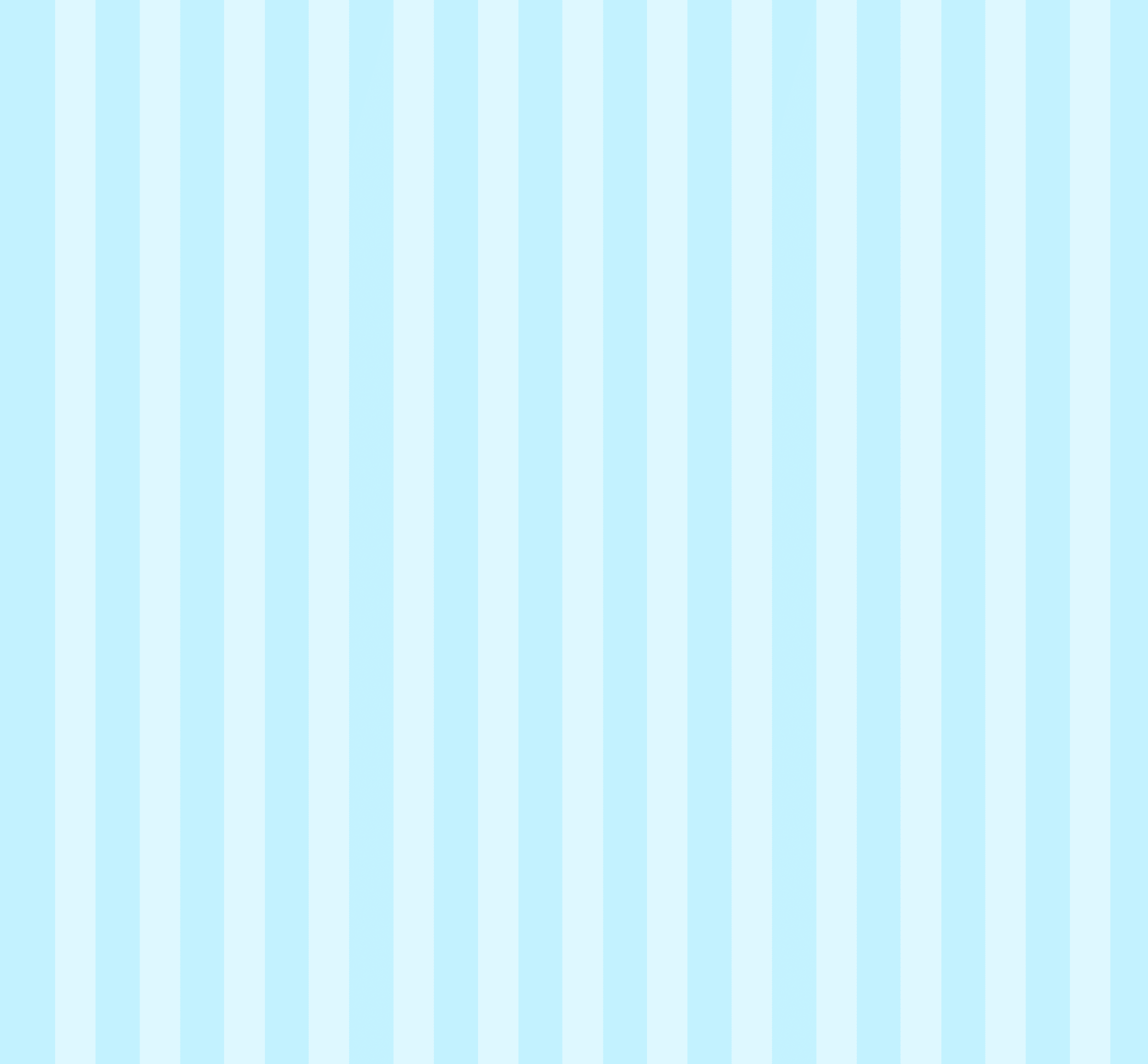 Hoạt động 2
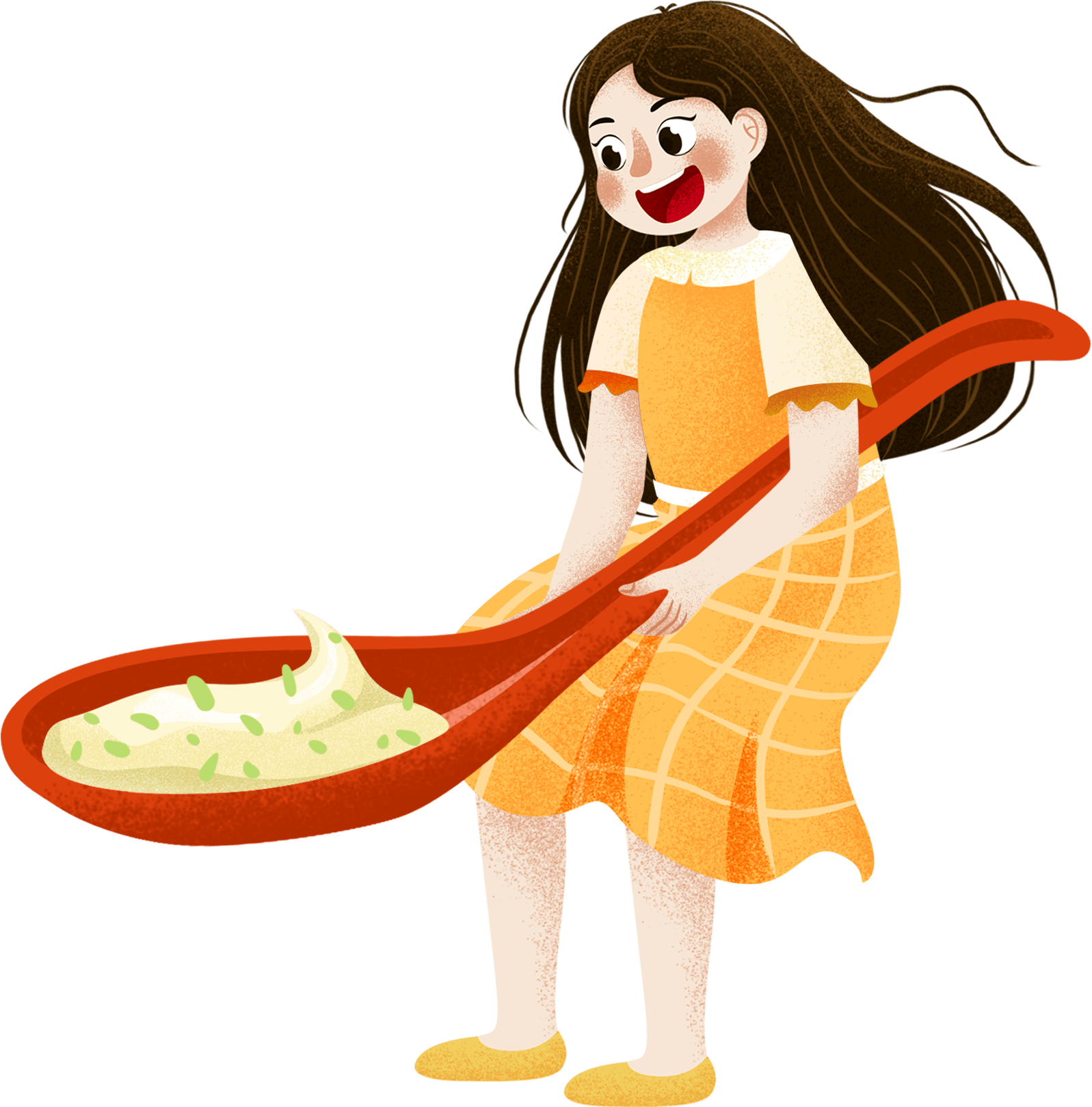 Tìm hiểu bài
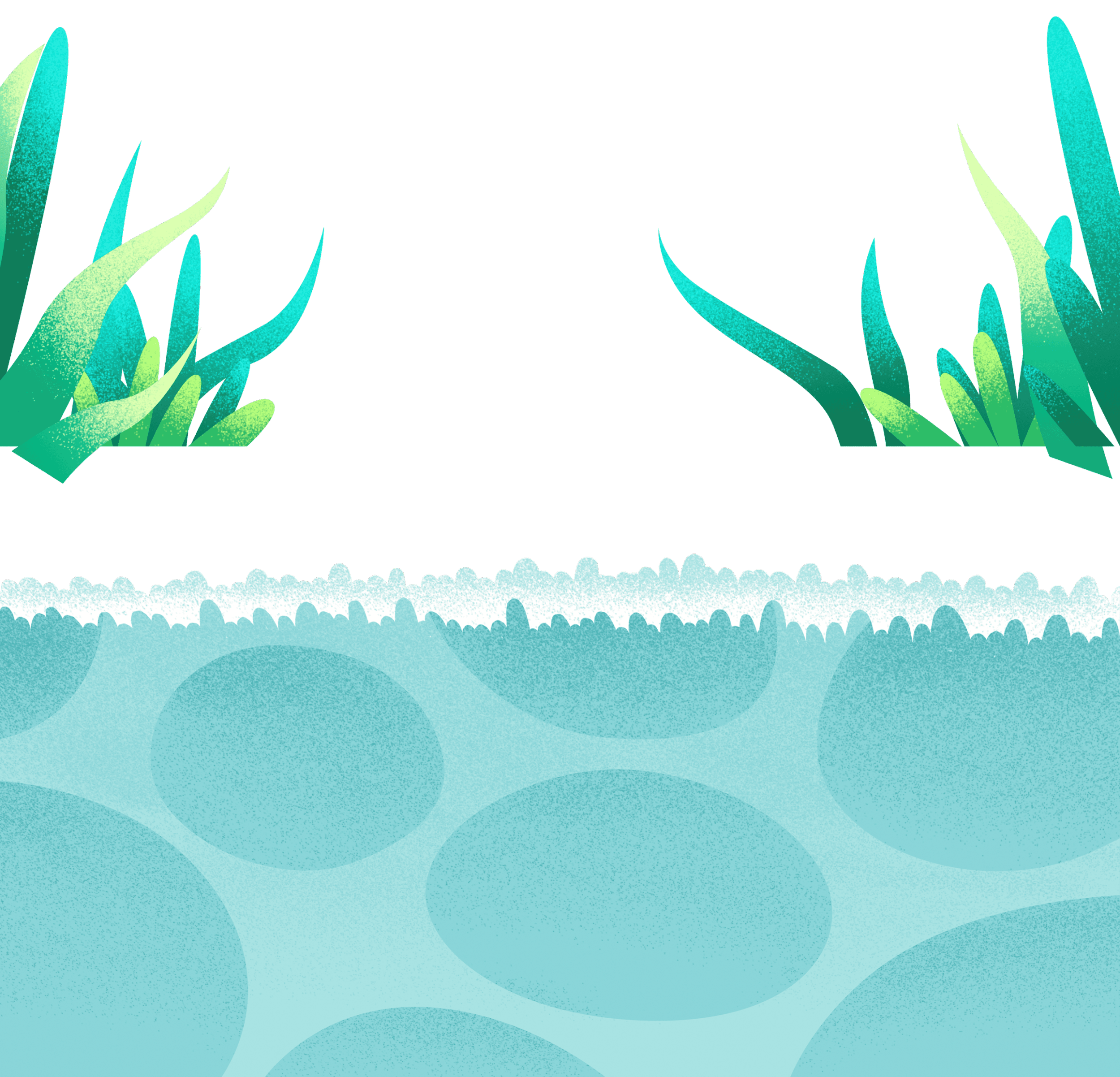 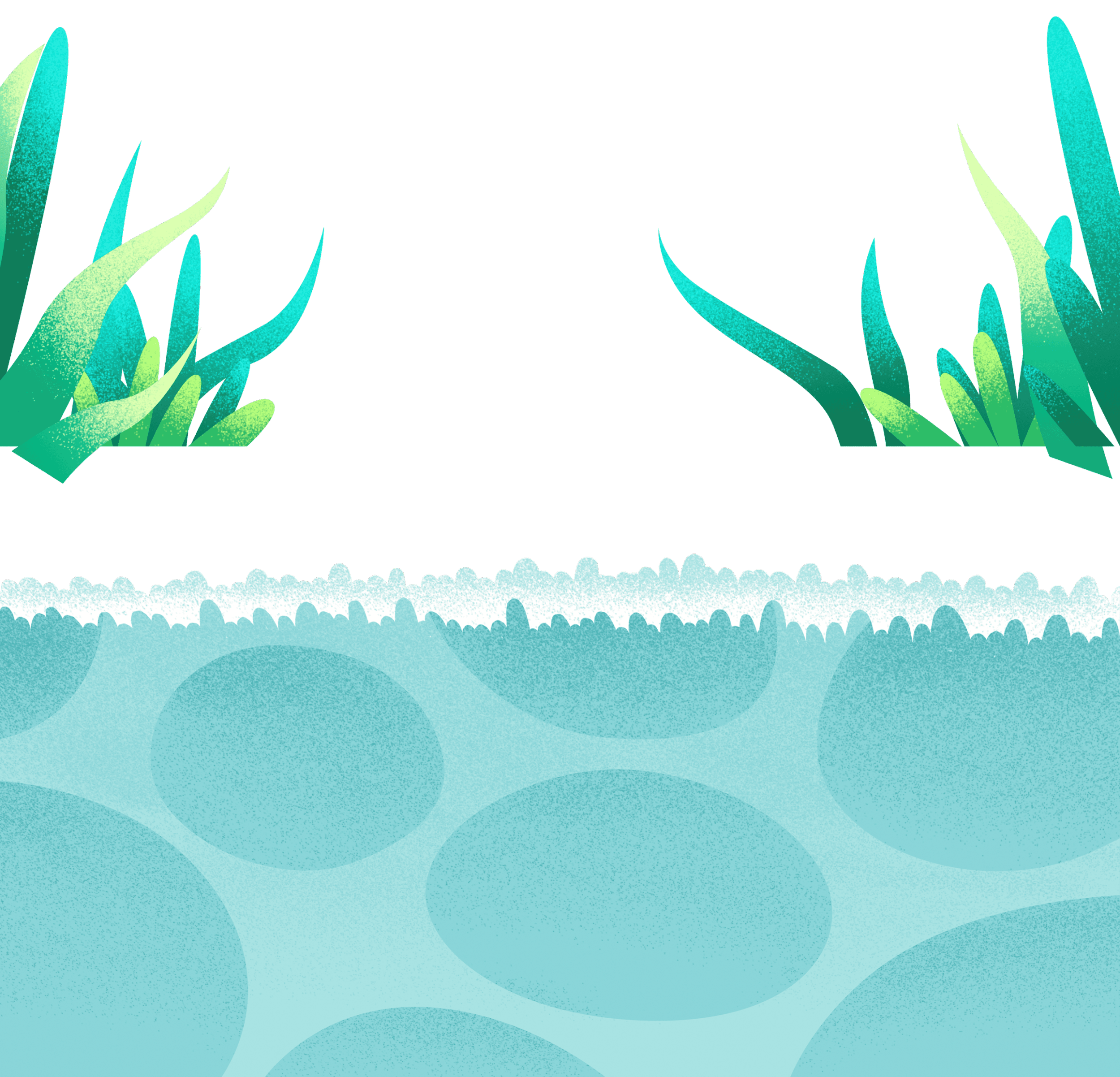 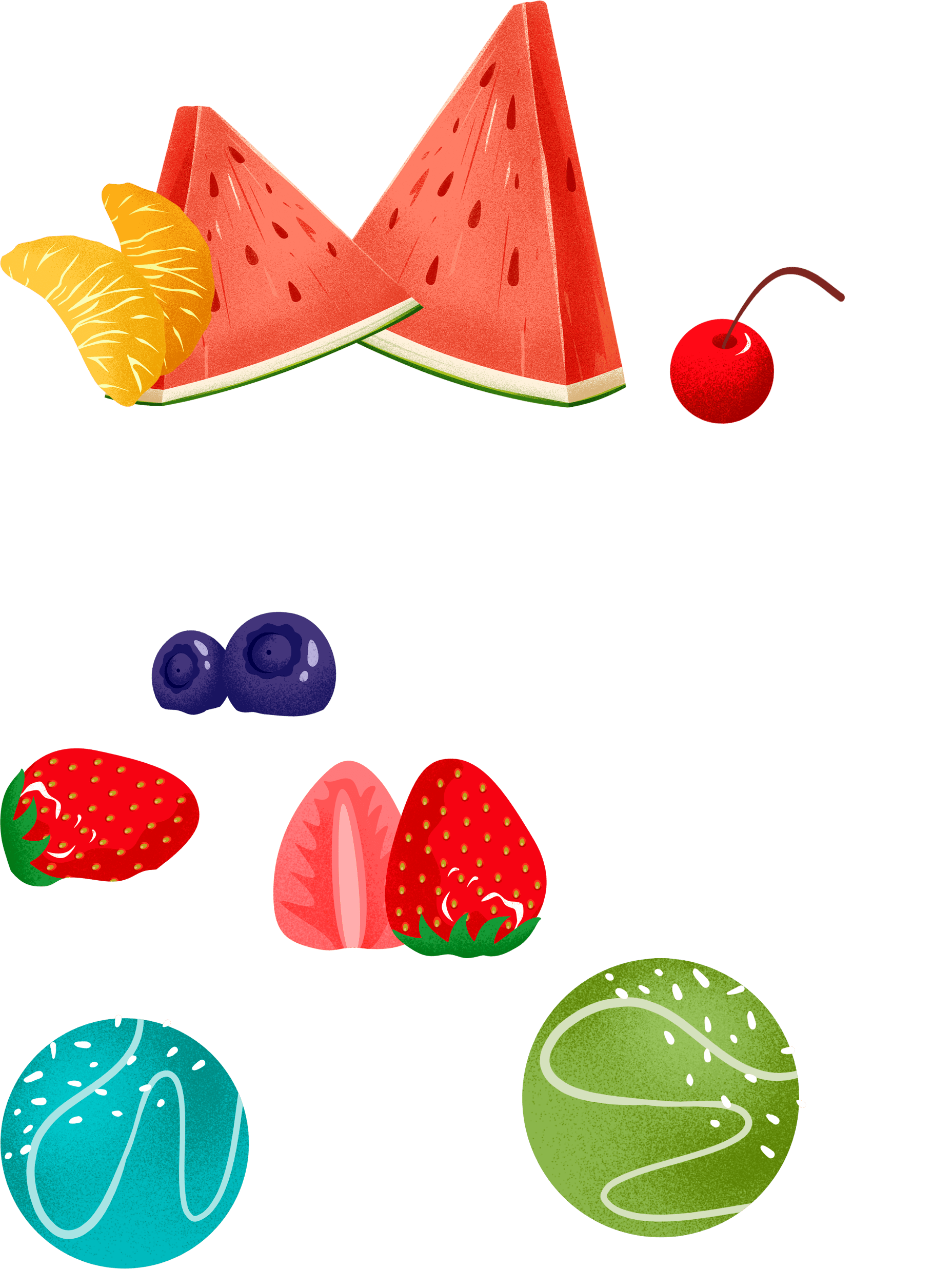 Cùng tìm hiểu
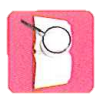 Mặt trời mùa hè có gì lạ?
Sớm nay em thức dậy
Trời sáng tự bao giờ
Mùa hè kì lạ chưa
Mặt trời ưa dậy sớm.
đủng đỉnh
Buổi chiều trôi thật chậm
Mặt trời mải rong chơi
Đủng đỉnh mãi chân trời
Mà vẫn chưa lặn xuống.
1
3
1
thong thả, chậm rãi, không vội vã
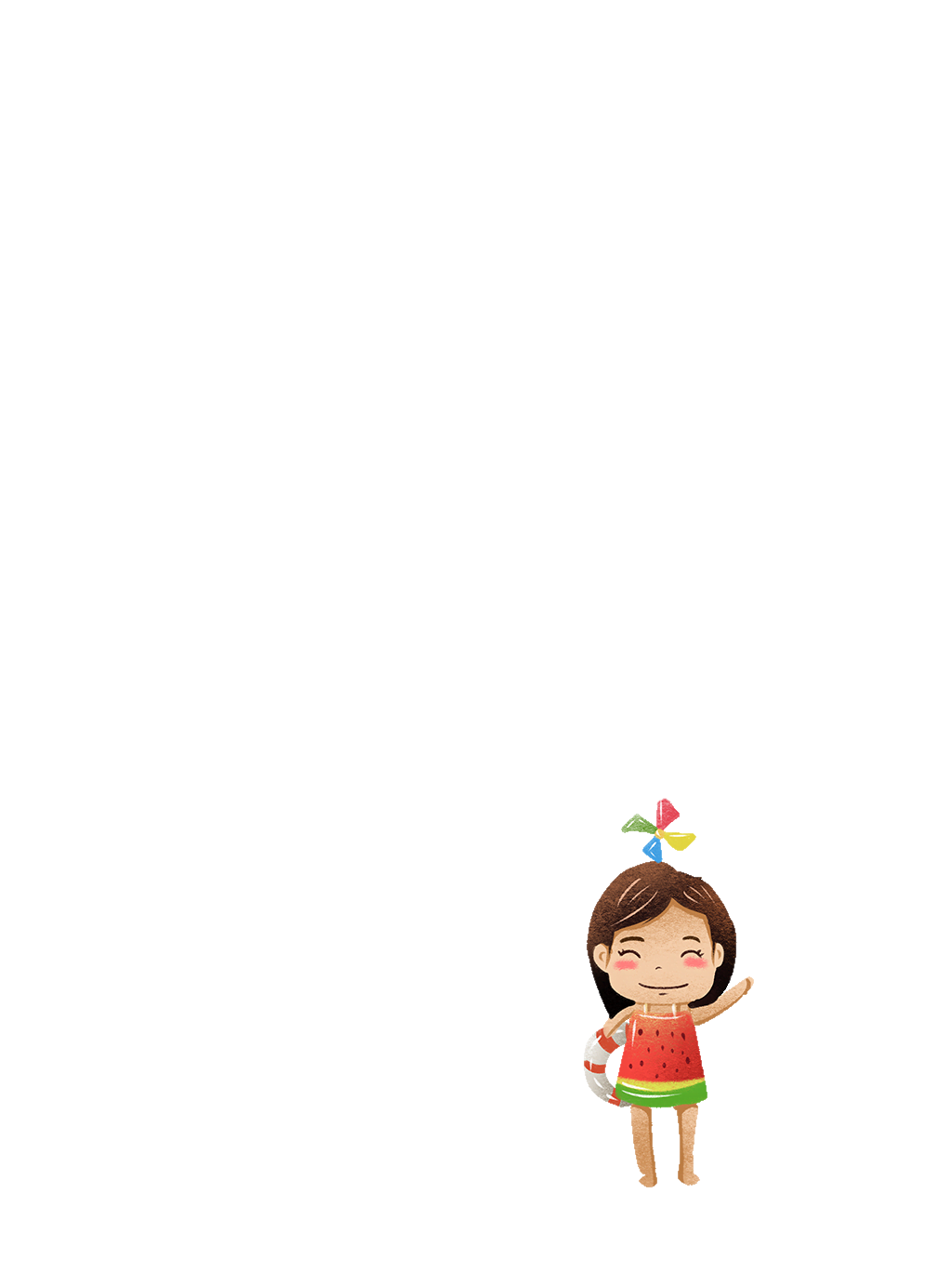 Mặt trời mùa hè có điều lạ là thức dậy sớm và đi ngủ muộn.
Cùng tìm hiểu
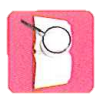 Nắng mùa hè mang đến cho cuộc sống những ích lợi gì?
      - Đối với cây
      - Đối với hoa lá
      - Đối với các bạn nhỏ
2
Nắng cho cây chóng lớn
Cho hoa lá thêm màu
Cho mình chơi thật lâu
Ngày hè dài bất tận.
2
Nắng mùa hè mang đến cho cuộc sống nhiều ích lợi.
-  Đối với cây: Cho cây chóng lớn
-  Đối với hoa lá: Cho hoa lá thêm màu
-  Đối với các bạn nhỏ: Cho mình chơi thật lâu
[Speaker Notes: Tác giả lặp đi lặp lại từ “cho” có tác dụng gì?]
Cùng tìm hiểu
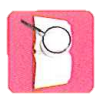 Ngày của mùa hè có gì đặc biệt?
2
Buổi chiều trôi thật chậm
Mặt trời mải rong chơi
Đủng đỉnh mãi chân trời
Mà vẫn chưa lặn xuống.
Nắng cho cây chóng lớn
Cho hoa lá thêm màu
Cho mình chơi thật lâu
Ngày hè dài bất tận.
3
bất tận
3
Ngày của mùa hè “dài bất tận”, trôi qua rất lâu.
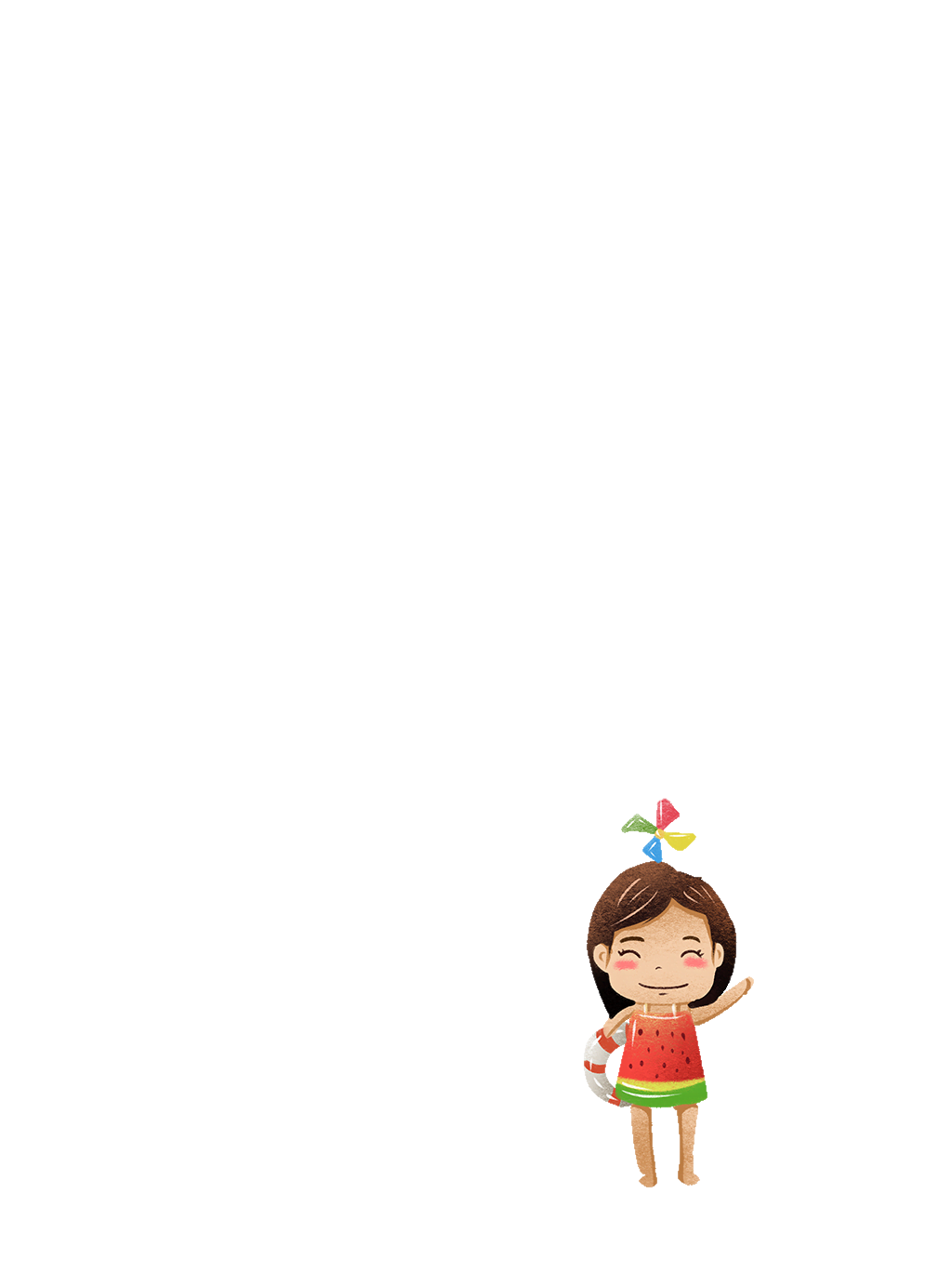 (nghĩa trong bài) như thể không có kết thúc
Cùng tìm hiểu
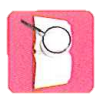 Vì sao bạn nhỏ thấy “mùa hè thật sung sướng”?
Mùa hè thật sung sướng
Có nắng lại có kem
Có những cơn gió êm
Và ngày dài lấp lánh.
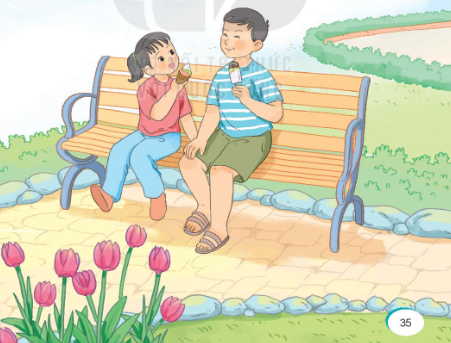 4
4
Bạn nhỏ thấy mùa hè thật sung sướng vì có nắng, có kem, có gió êm và có ngày dài.
Cùng tìm hiểu
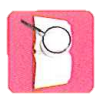 Theo em, hình ảnh “ngày dài lấp lánh” chỉ điều gì? Chọn câu trả lời hoặc nêu ý kiến khác của em.
5
a. Ngày có nhiều nắng
b. Ngày có nhiều niềm vui
c. Ngày mặt trời dậy sớm và đi ngủ muộn
Nội dung
Bài thơ nói về niềm sung sướng của bạn nhỏ khi mùa hè tới. Trong mắt bạn ấy, mùa hè hiện lên thật đẹp và rực rỡ.
[Speaker Notes: Bài thơ thể hiện vẻ đẹp của mùa hè với ông mặt trời thức dậy sớm hơn, ánh nắng dường như chứa chan hơn, cỏ cây tươi thắm hơn; Bài thơ cũng thể hiện sự hồn nhiên, vui sướng của bạn nhỏ khi mùa hè đến.]
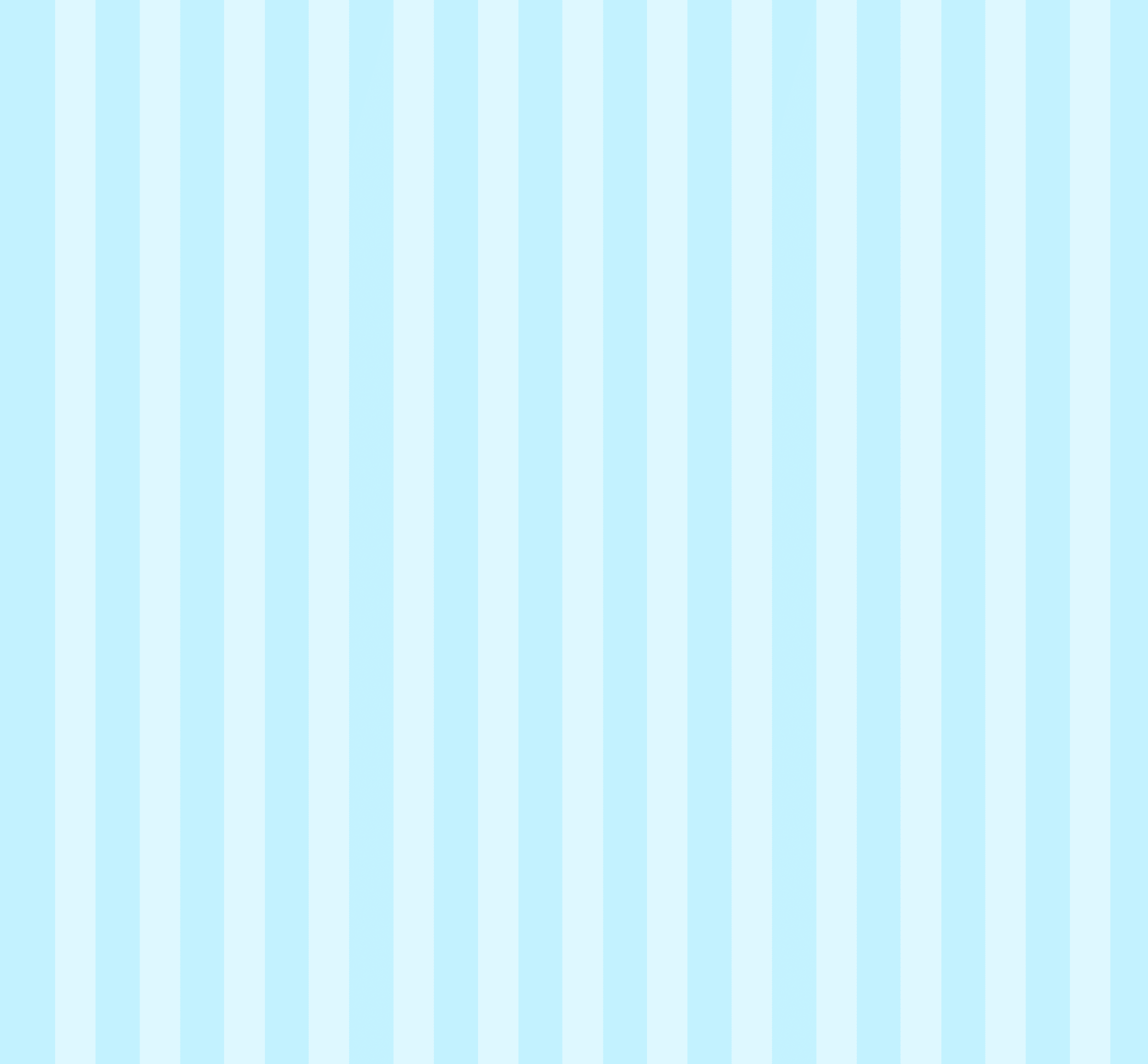 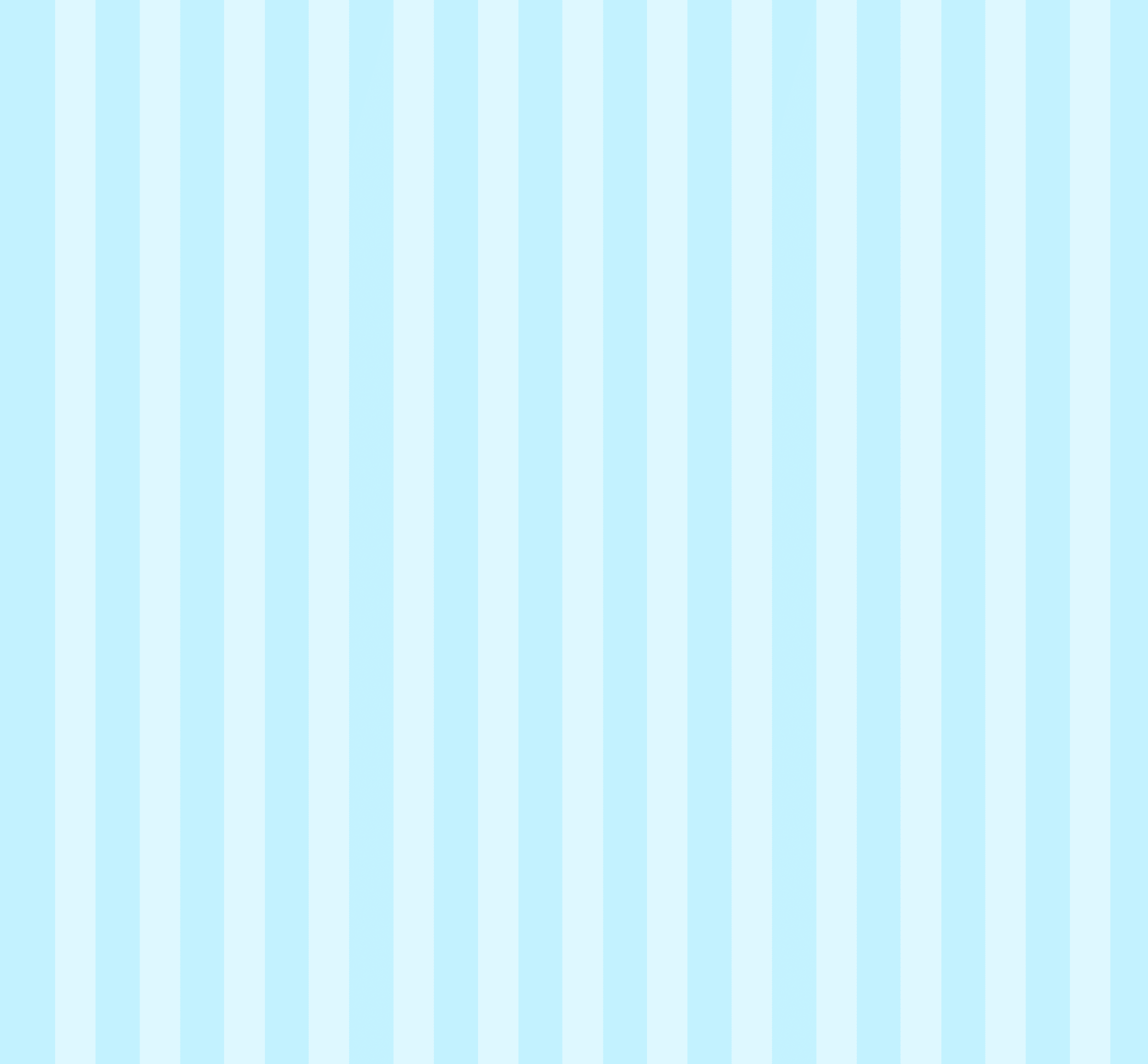 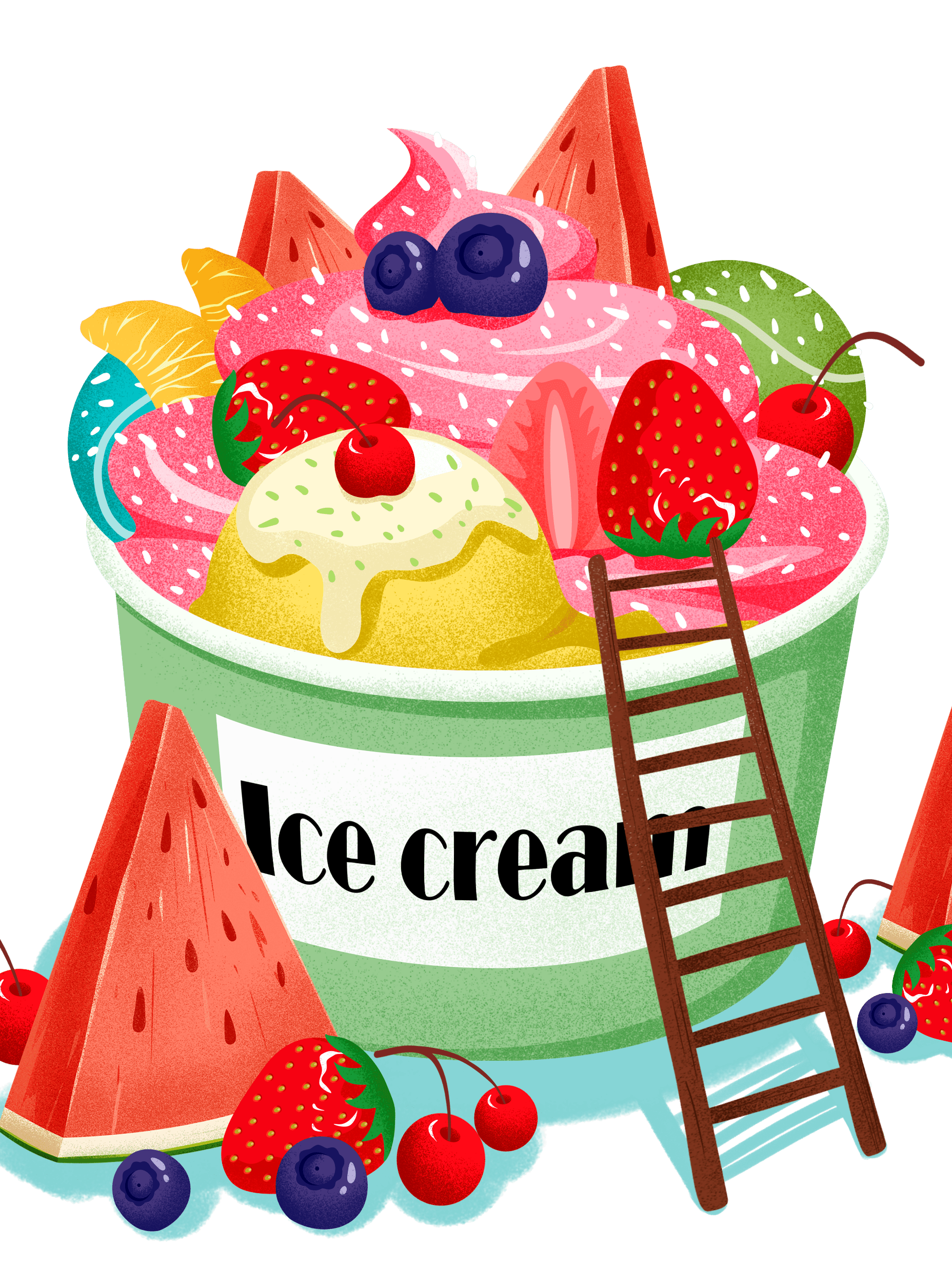 Liên hệ
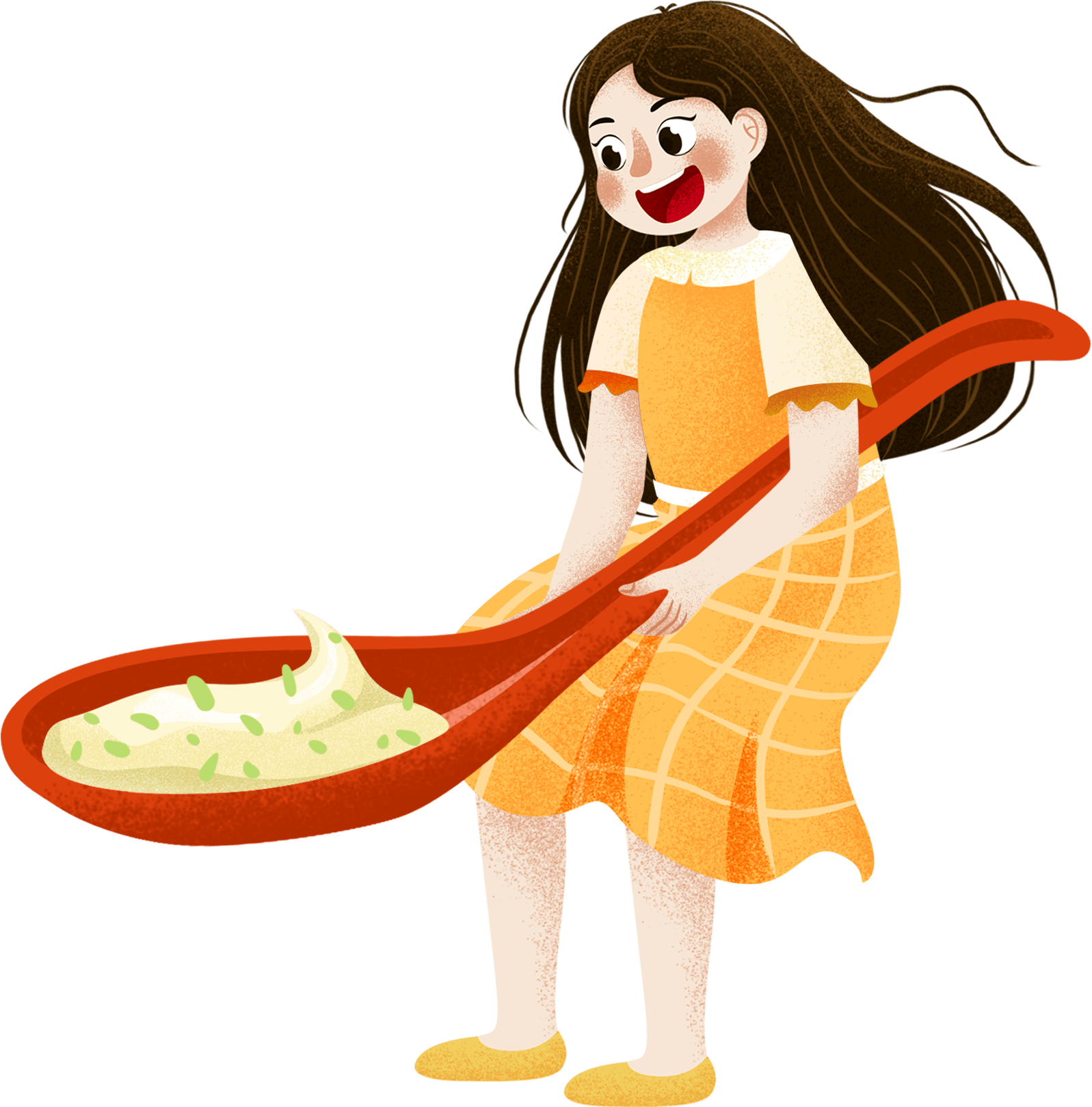 Chia sẻ
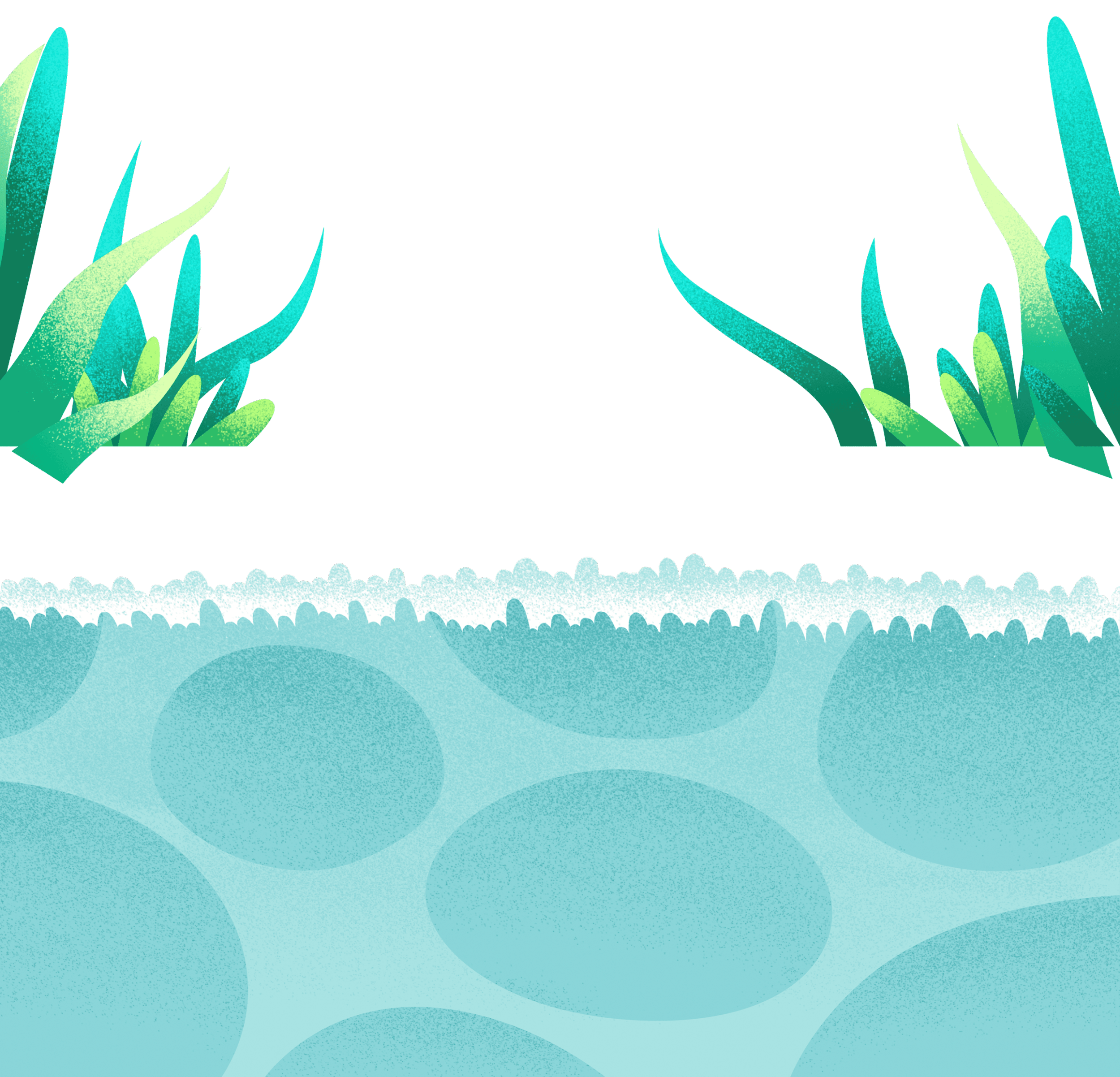 Em thích nhất mùa nào? Vì sao?
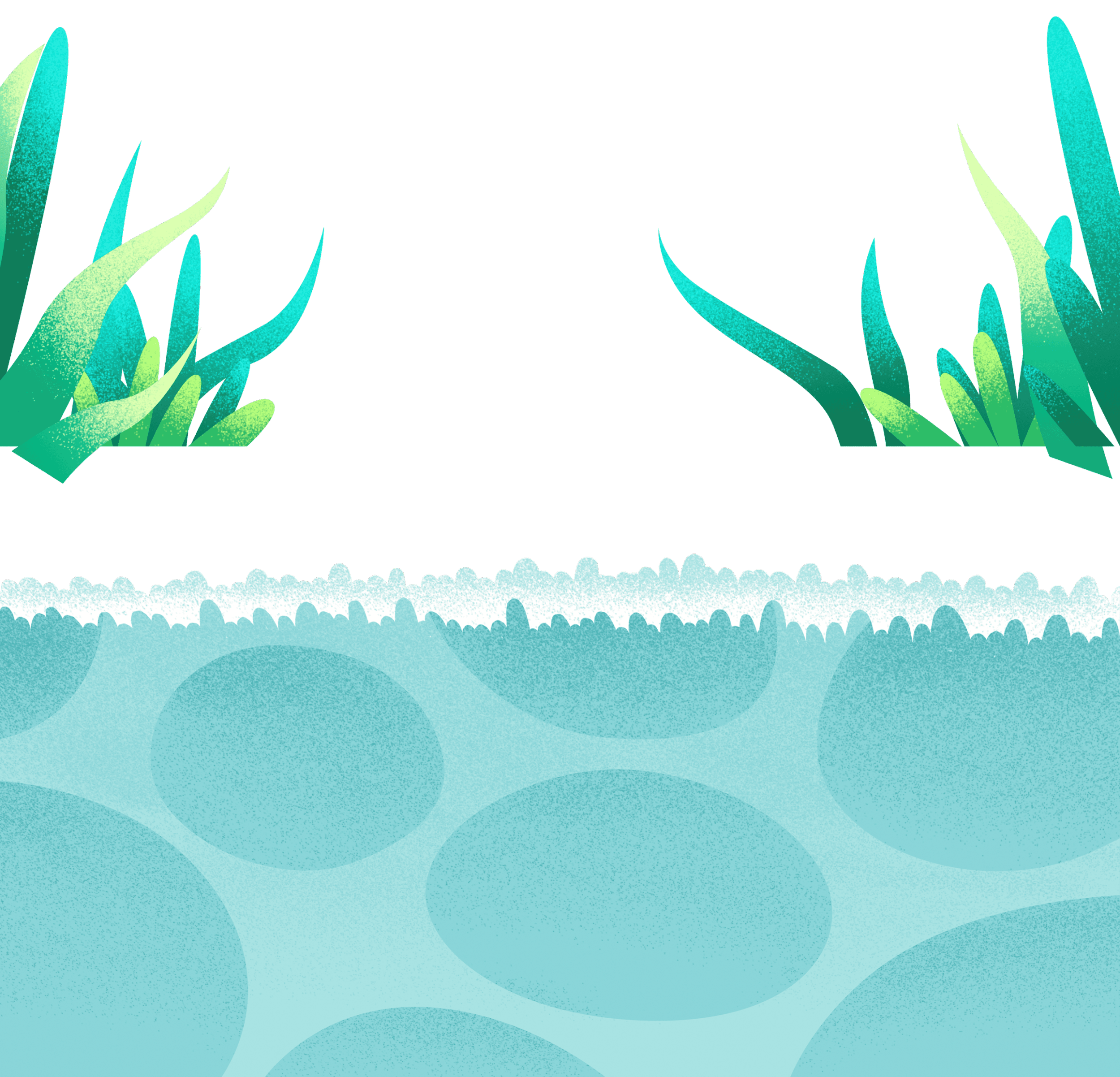 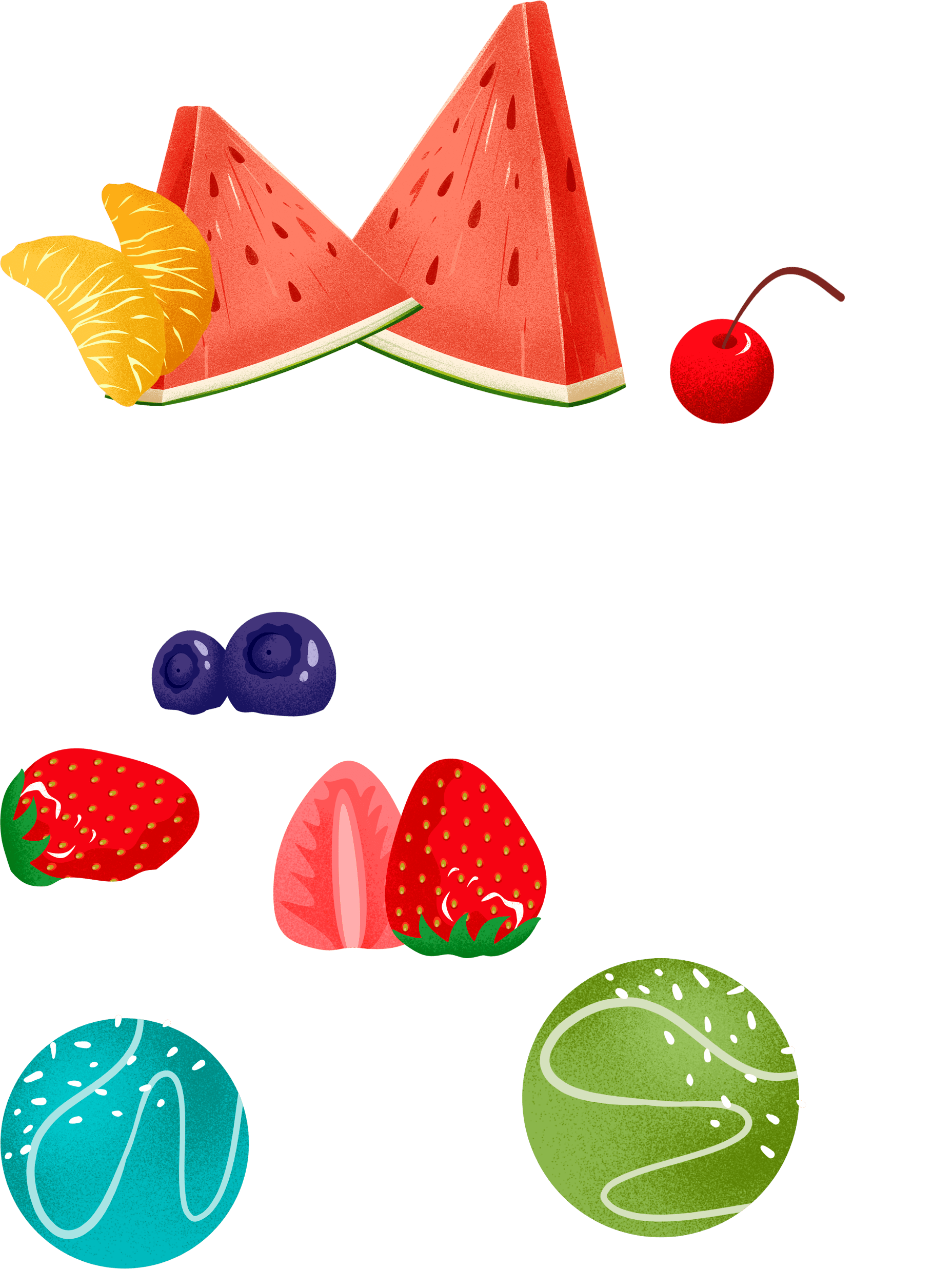 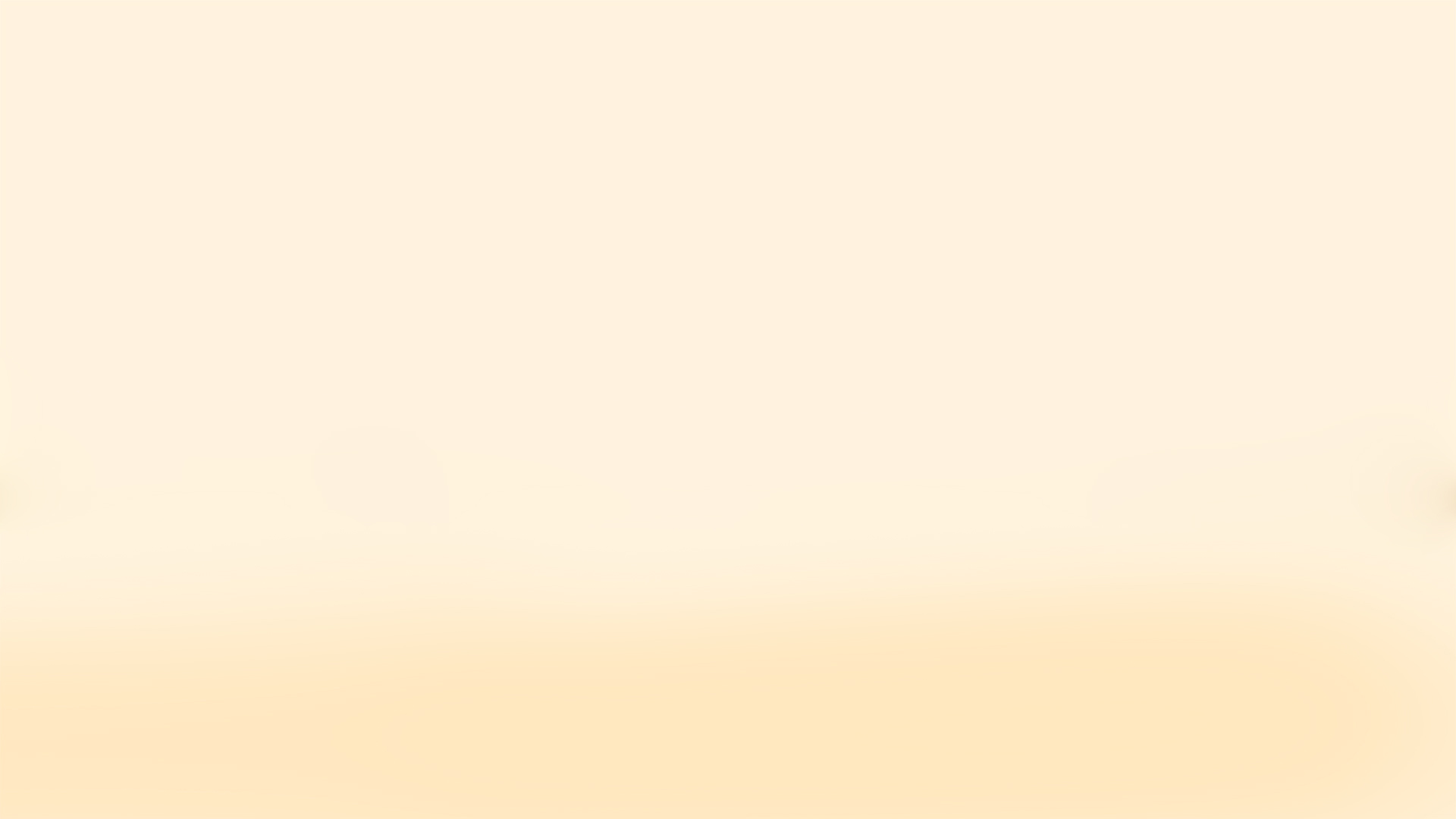 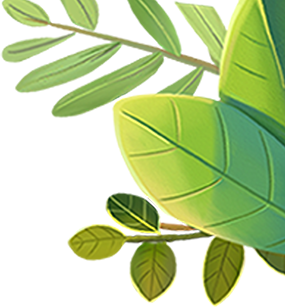 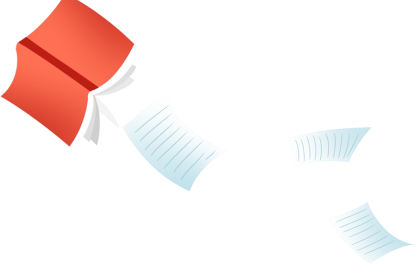 3
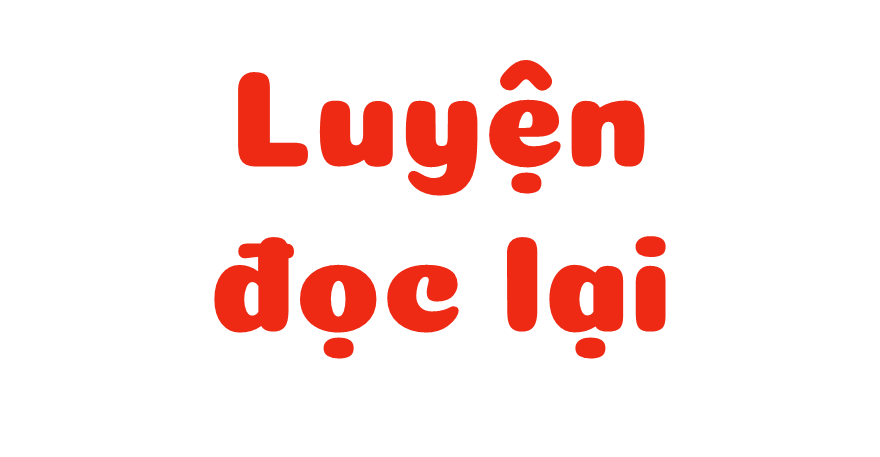 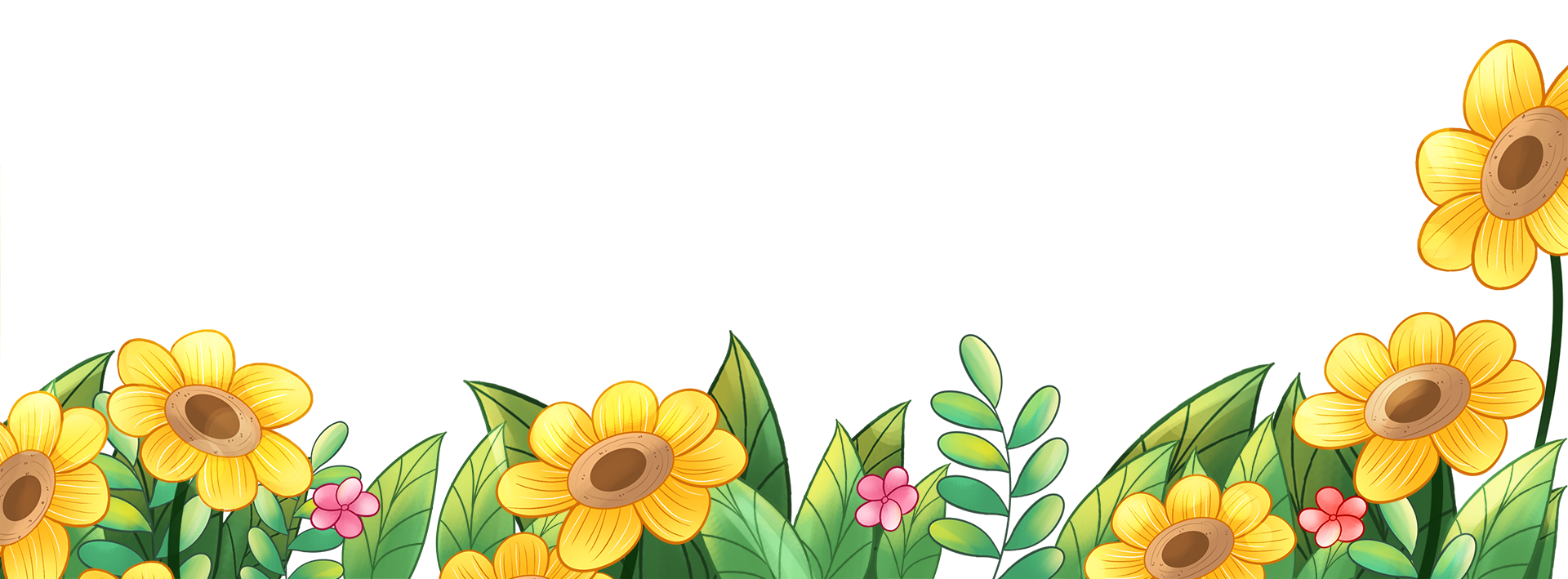 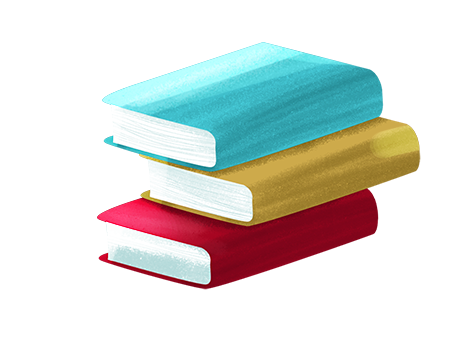 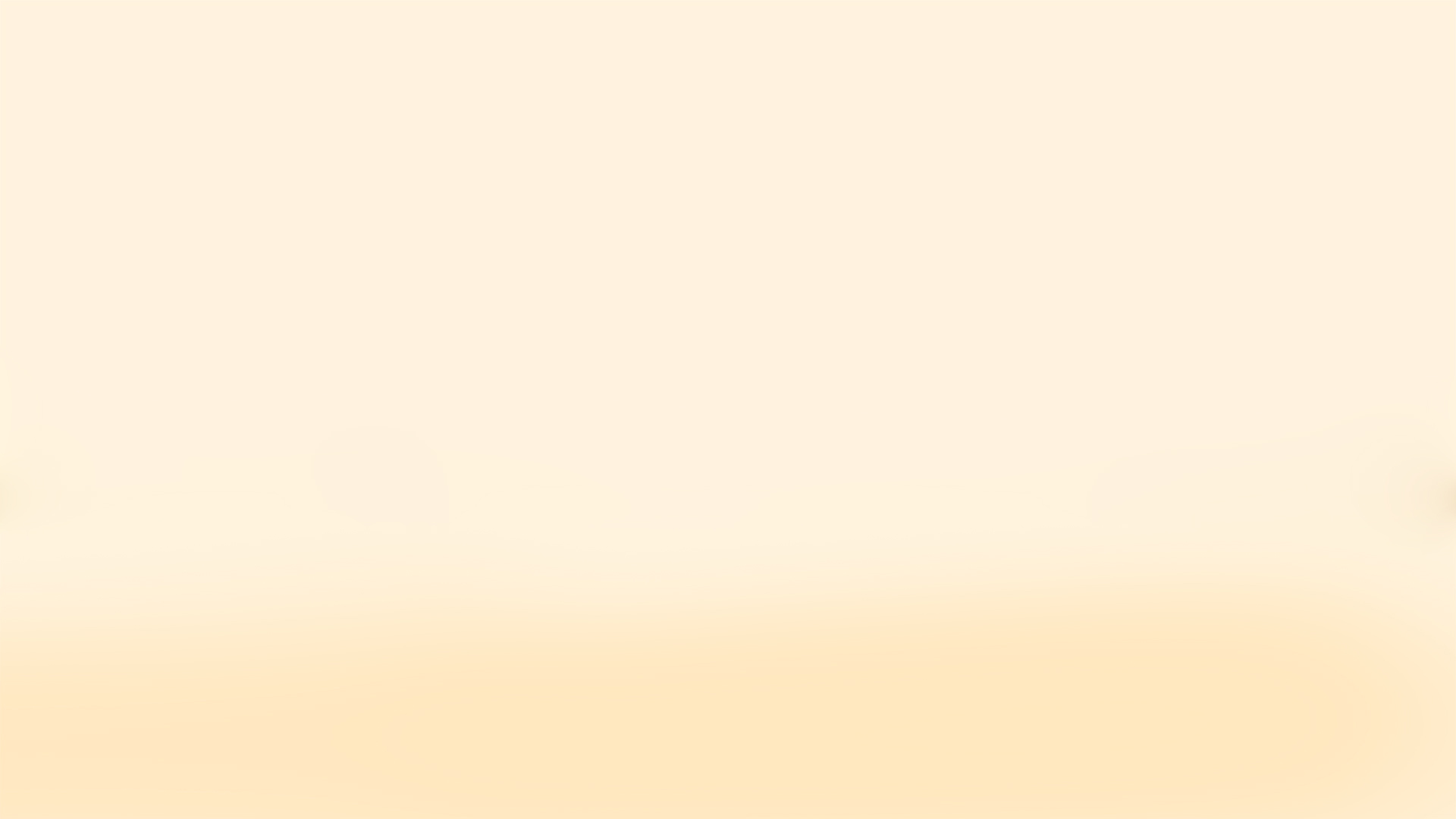 YÊU CẦU CẦN ĐẠT
1
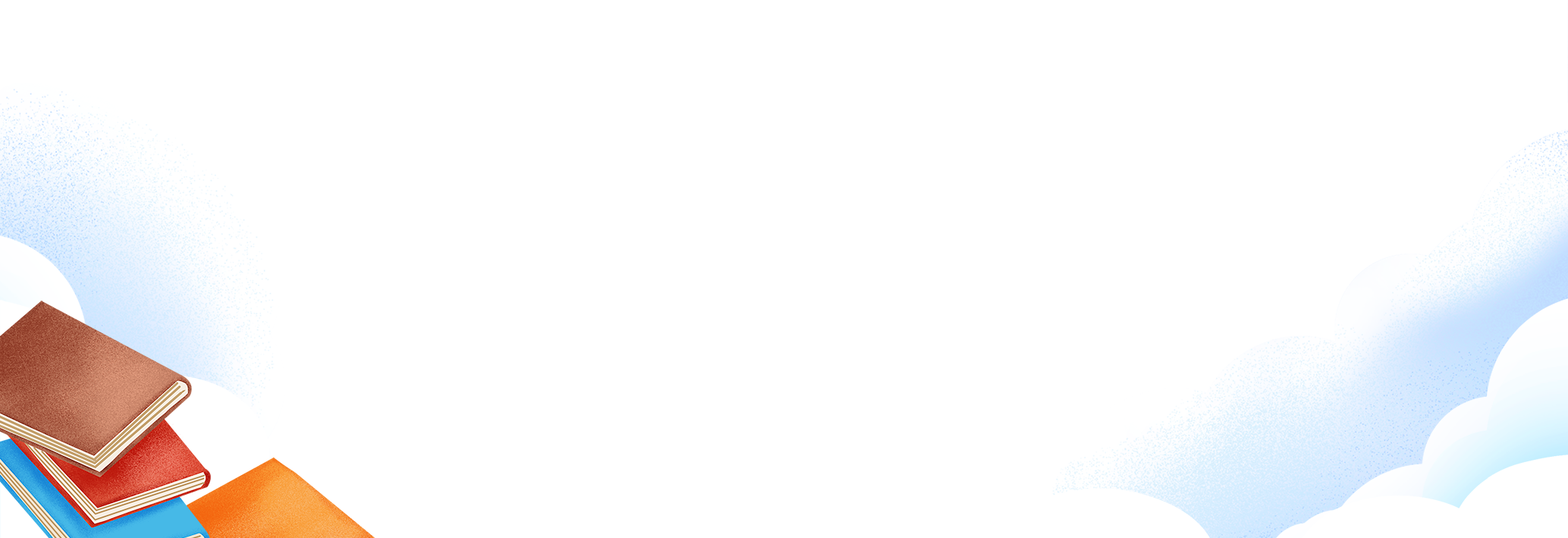 2
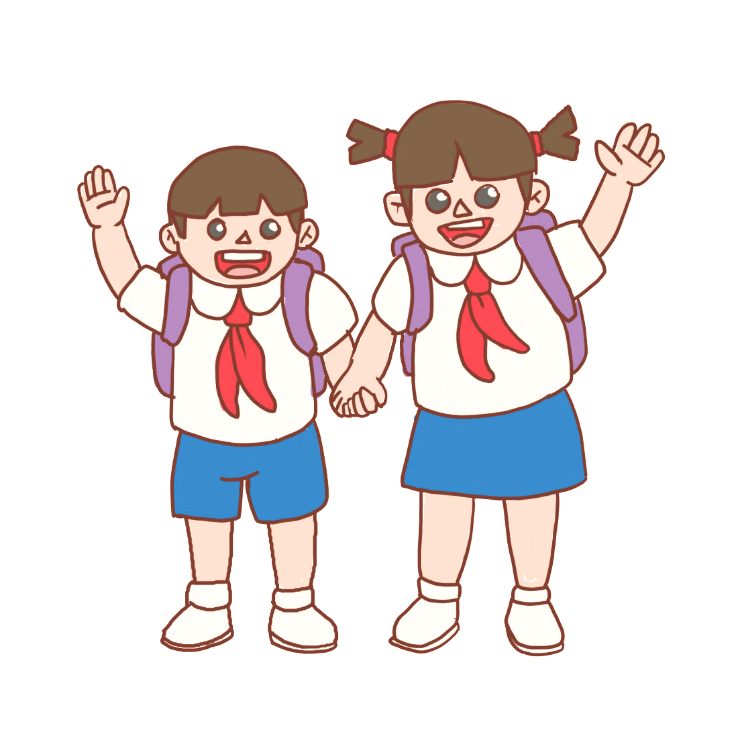 3
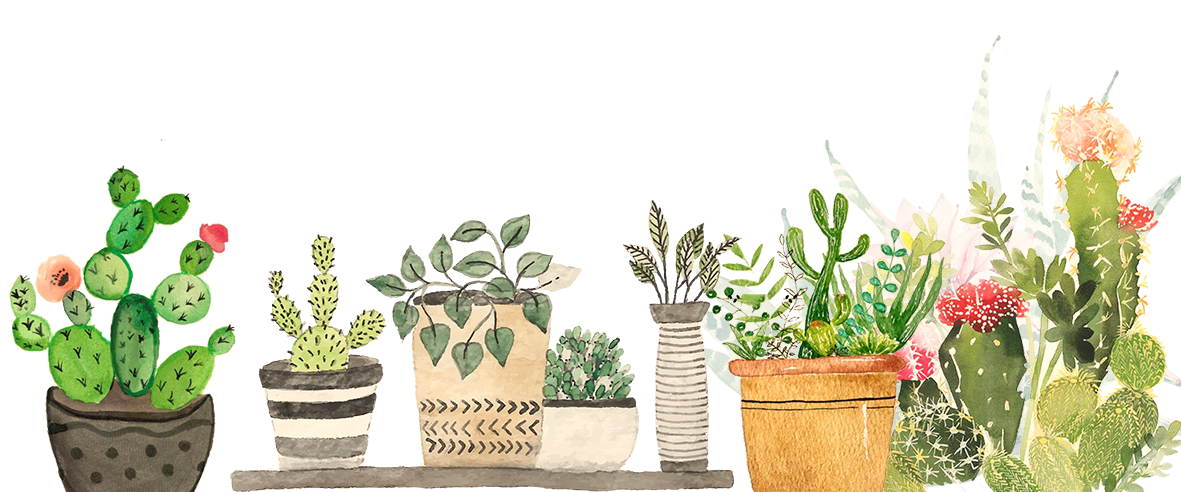 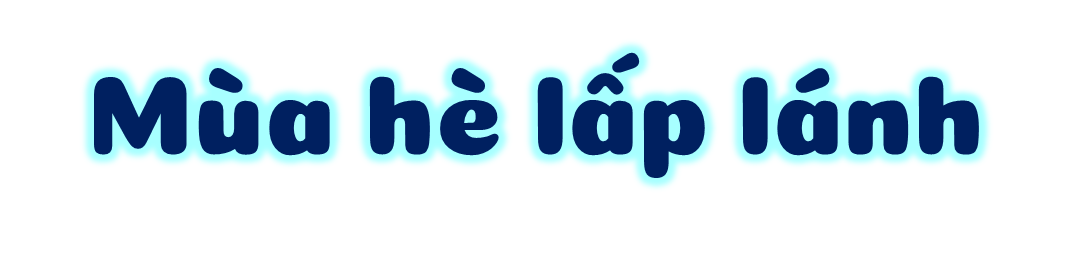 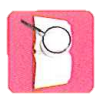 Luyện đọc lại
Sớm nay em thức dậy
Trời sáng tự bao giờ
Mùa hè kì lạ chưa
Mặt trời ưa dậy sớm.

Nắng cho cây chóng lớn
Cho hoa lá thêm màu
Cho mình chơi thật lâu
Ngày hè dài bất tận.
Buổi chiều trôi thật chậm
Mặt trời mải rong chơi
Đủng đỉnh mãi chân trời
Mà vẫn chưa lặn xuống.
Mùa hè thật sung sướng
Có nắng lại có kem
Có những cơn gió êm
Và ngày dài lấp lánh.
(Nguyễn Quỳnh Mai)
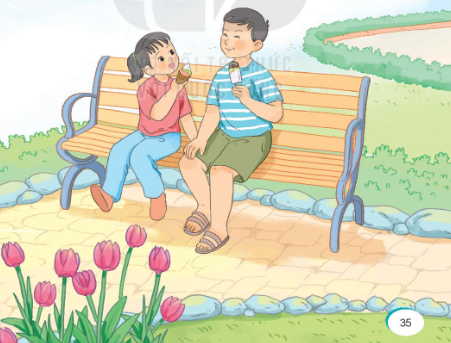 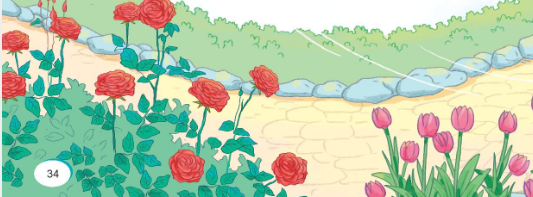 Luyện đọc lại
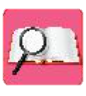 Tiêu chí nhận xét
Phát âm đúng, tốc độ vừa phải
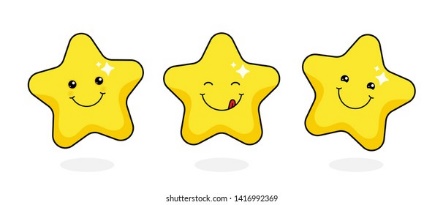 1
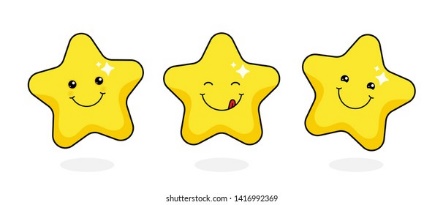 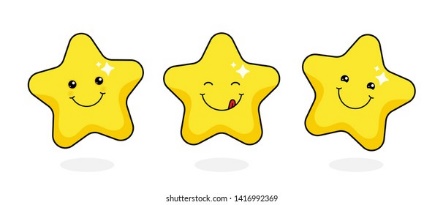 Đọc to, rõ, ngắt nhịp thơ đúng
2
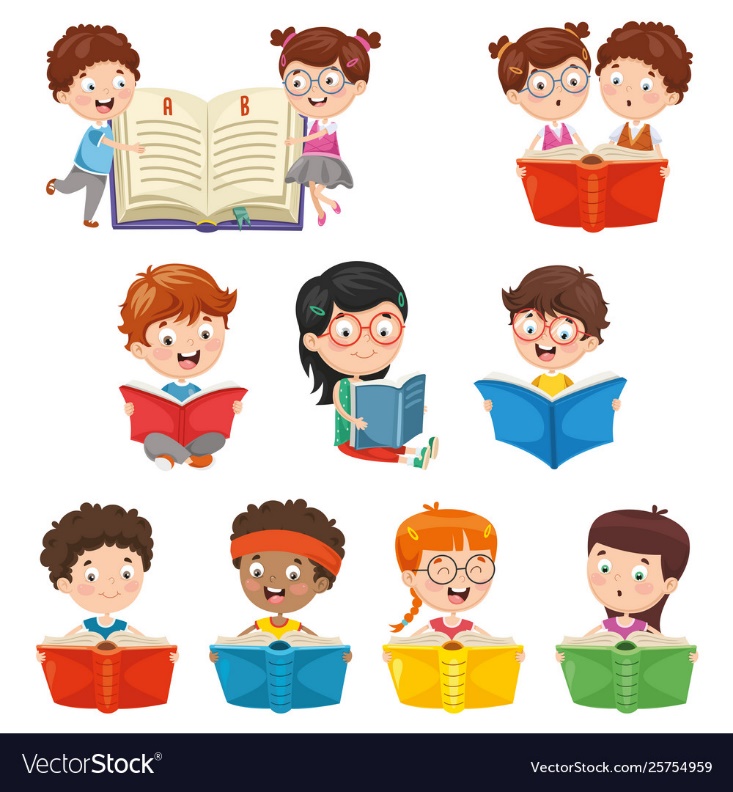 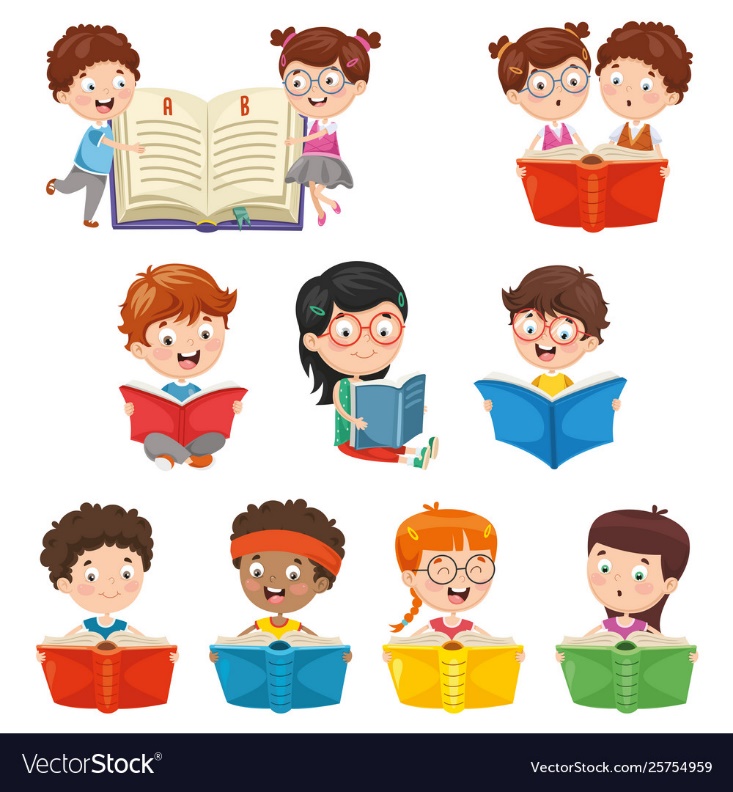 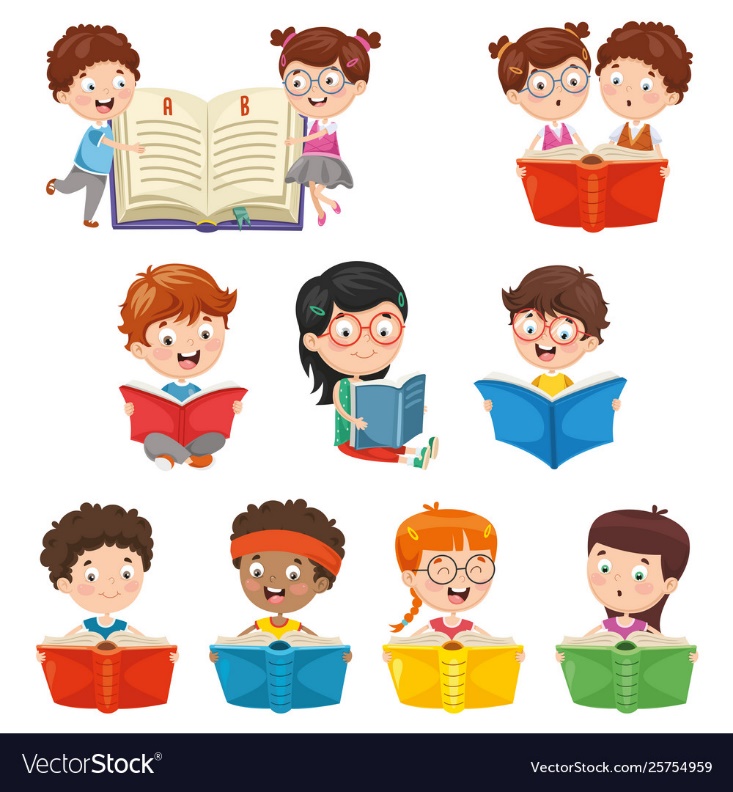 Thể hiện được giọng đọc của bài,
nhấn giọng phù hợp
3
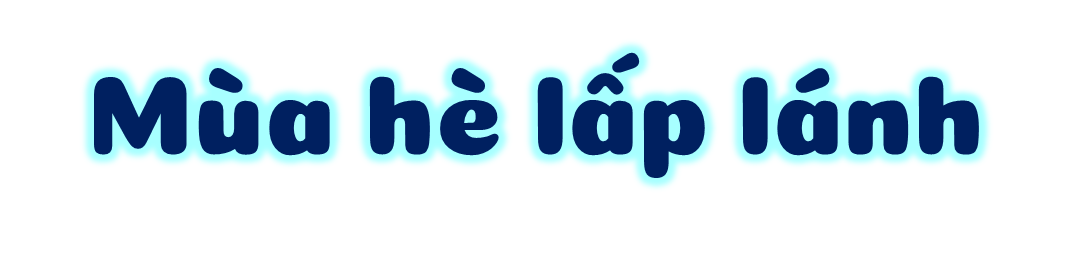 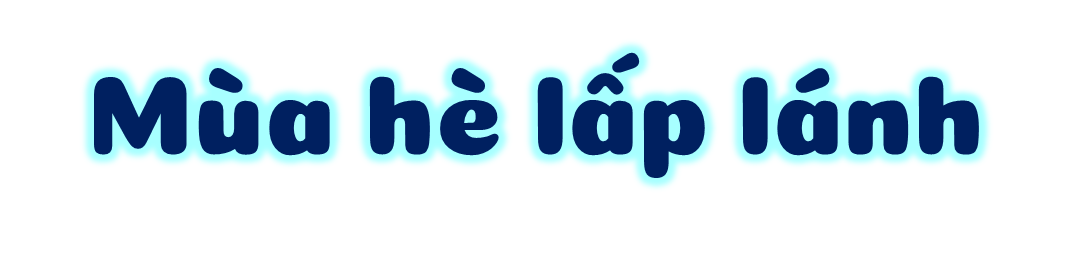 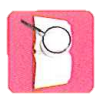 Luyện đọc lại
Buổi chiều trôi thật chậm
Mặt trời mải rong chơi
Đủng đỉnh mãi chân trời
Mà vẫn chưa lặn xuống.
Mùa hè thật sung sướng
Có nắng lại có kem
Có những cơn gió êm
Và ngày dài lấp lánh.
Sớm nay em thức dậy
Trời sáng tự bao giờ
Mùa hè kì lạ chưa
Mặt trời ưa dậy sớm.

Nắng cho cây chóng lớn
Cho hoa lá thêm màu
Cho mình chơi thật lâu
Ngày hè dài bất tận.
(Nguyễn Quỳnh Mai)
Giọng đọc vui vẻ, thiết tha
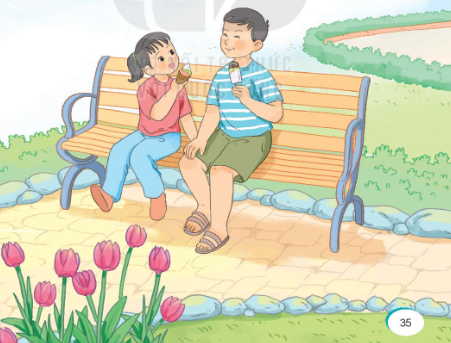 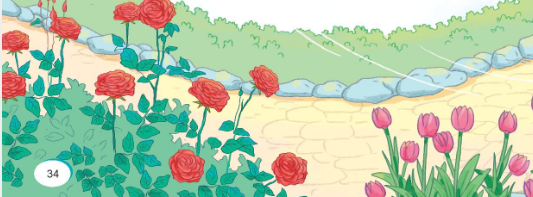 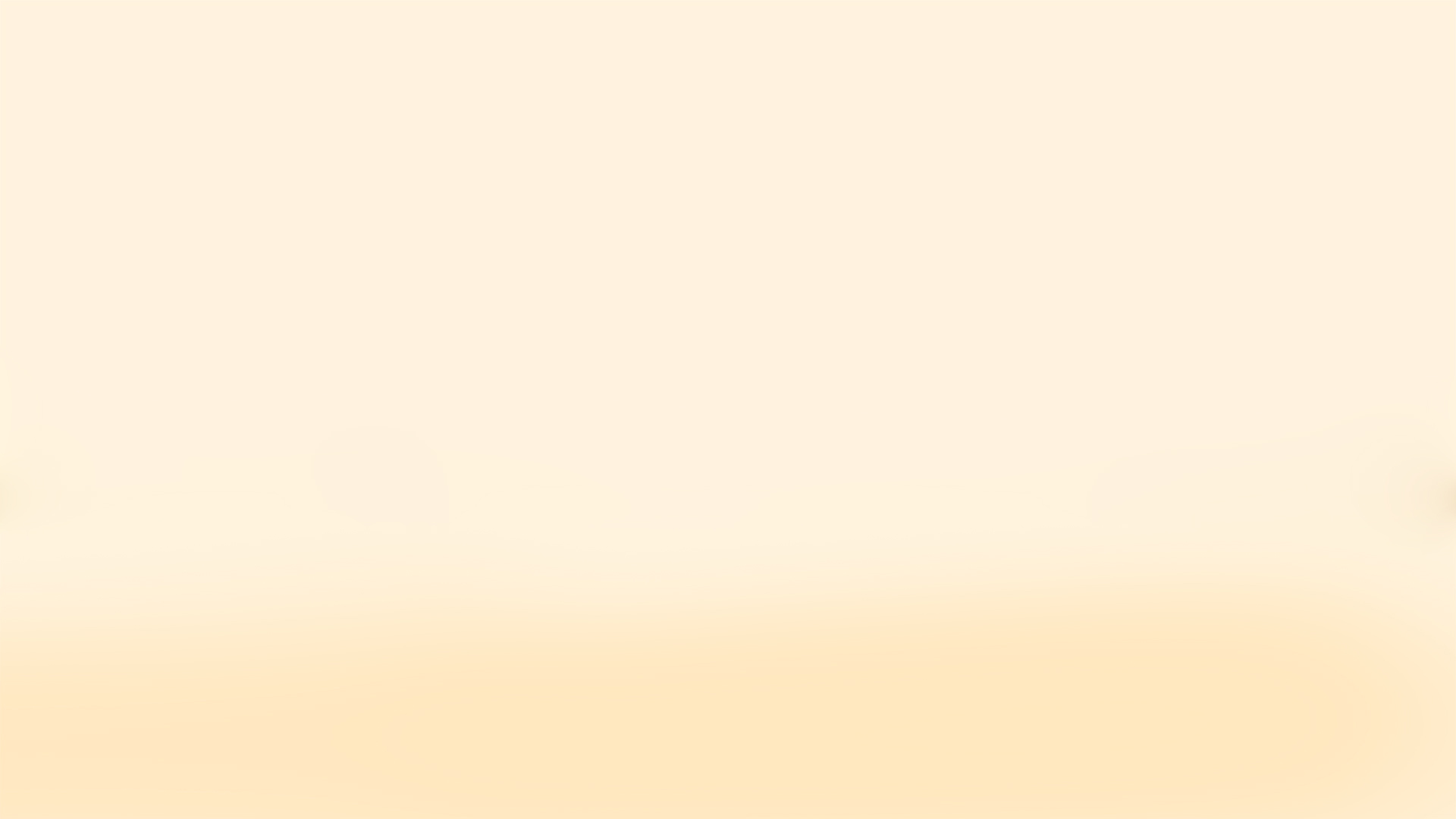 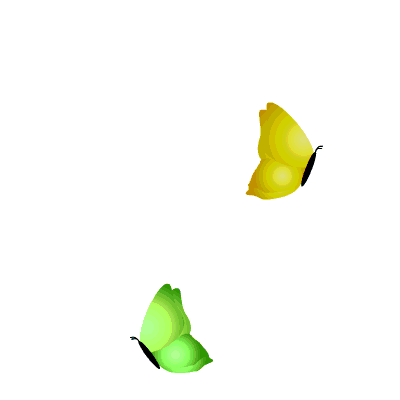 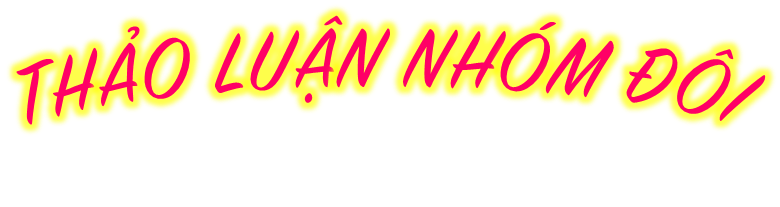 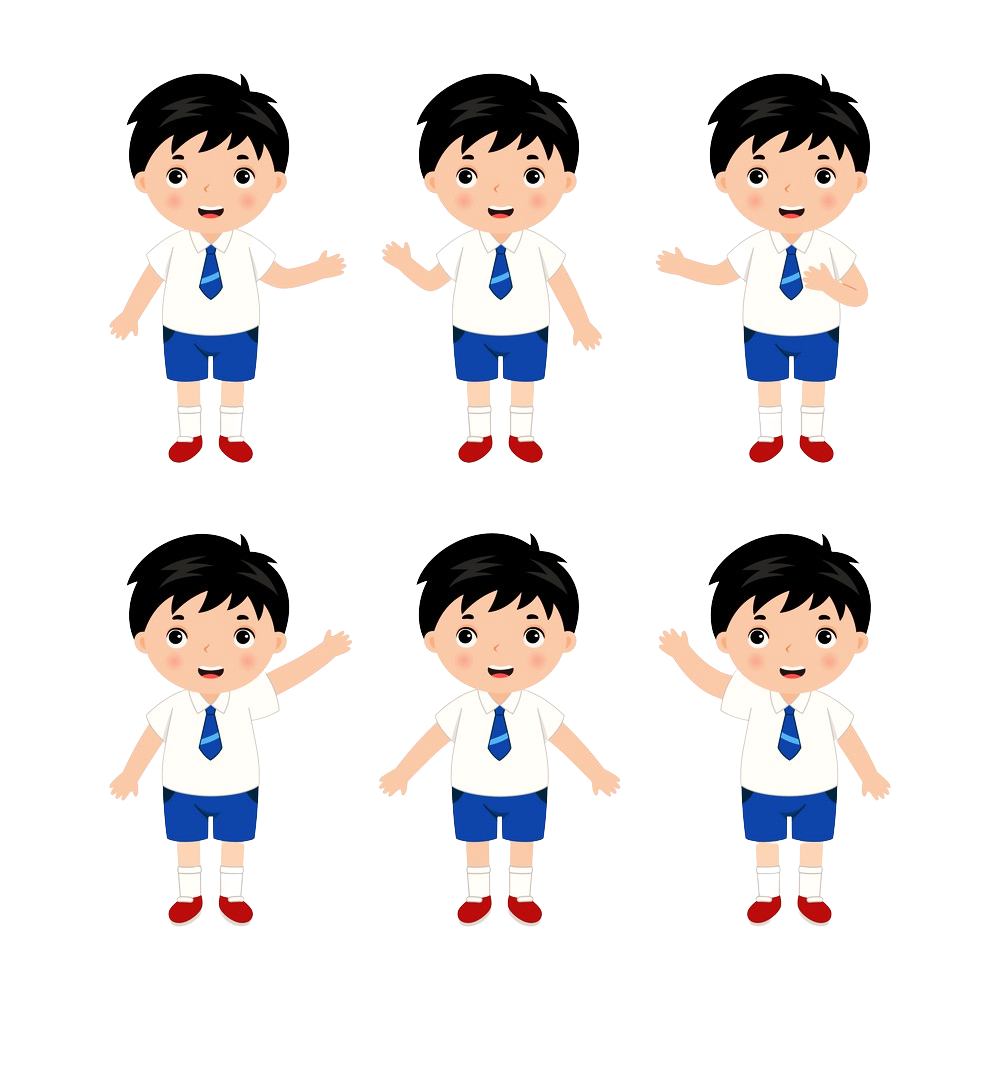 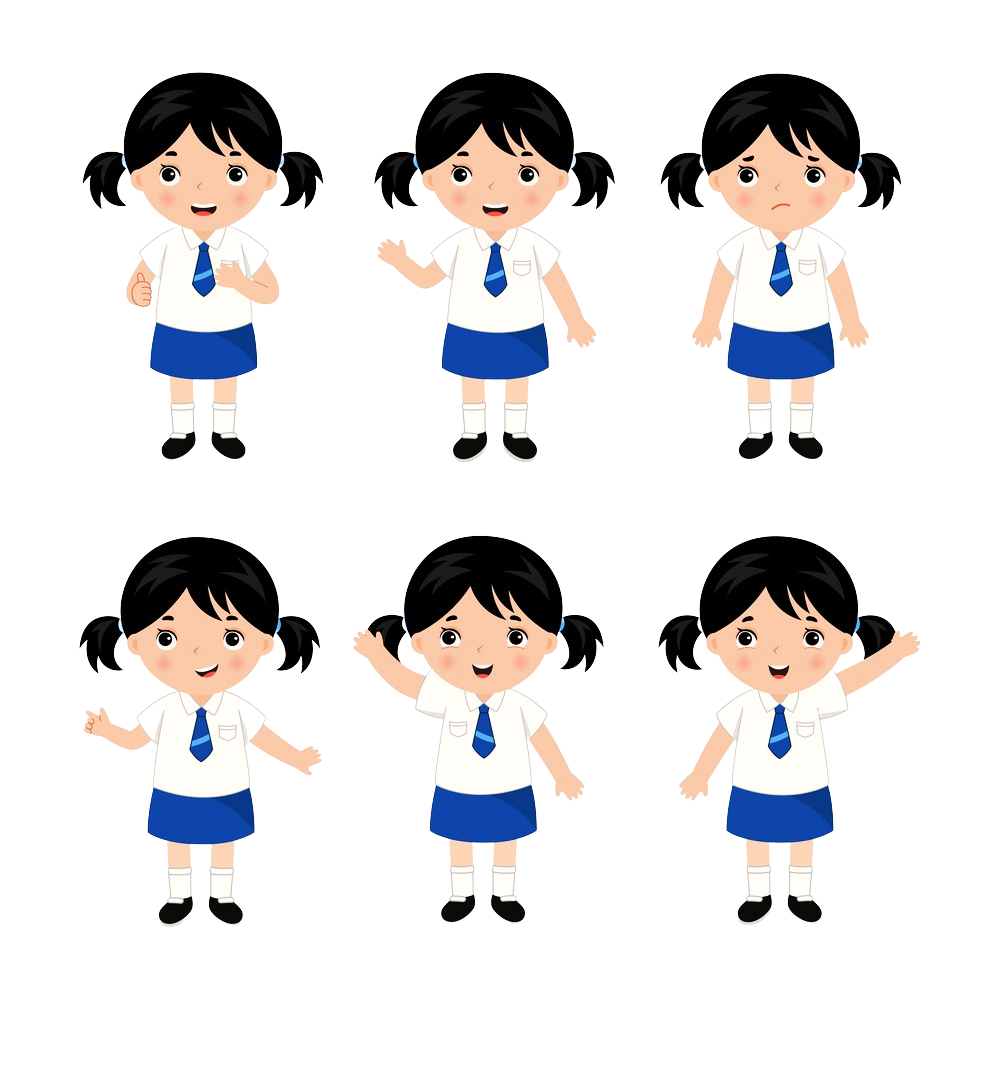 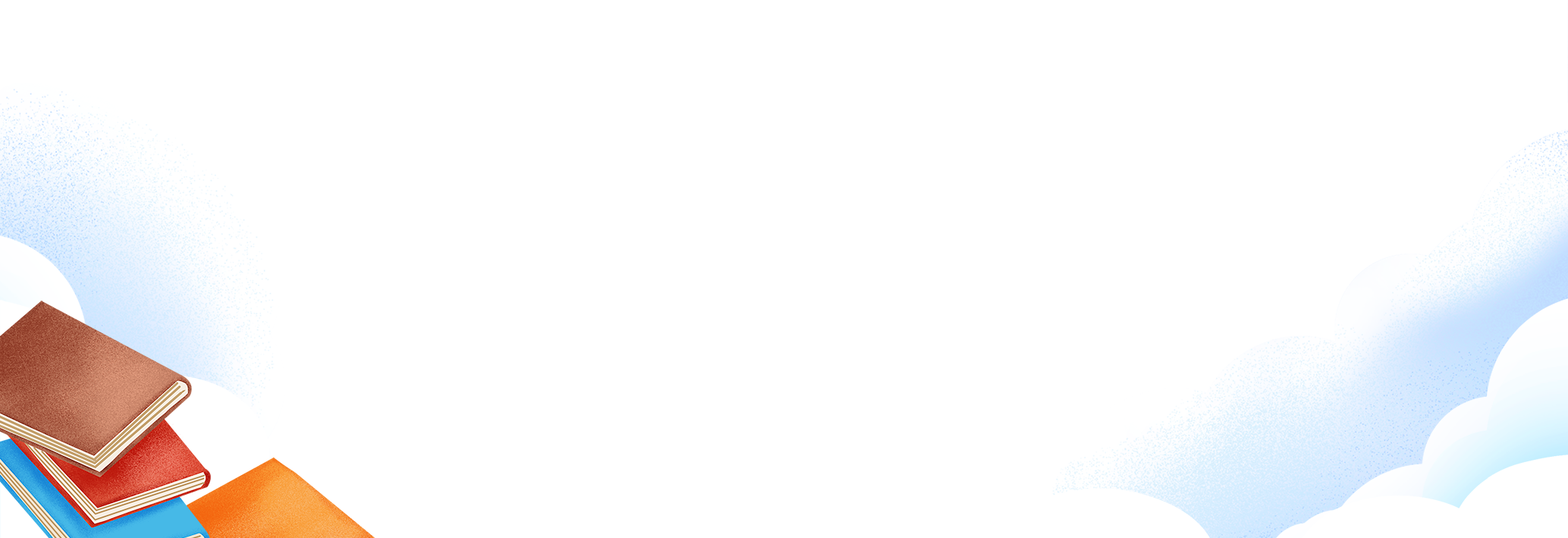 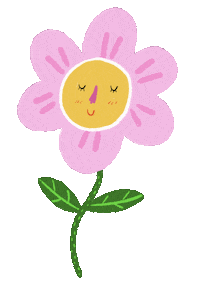 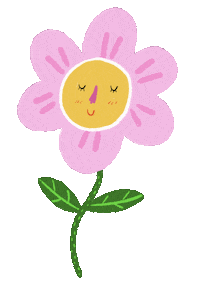 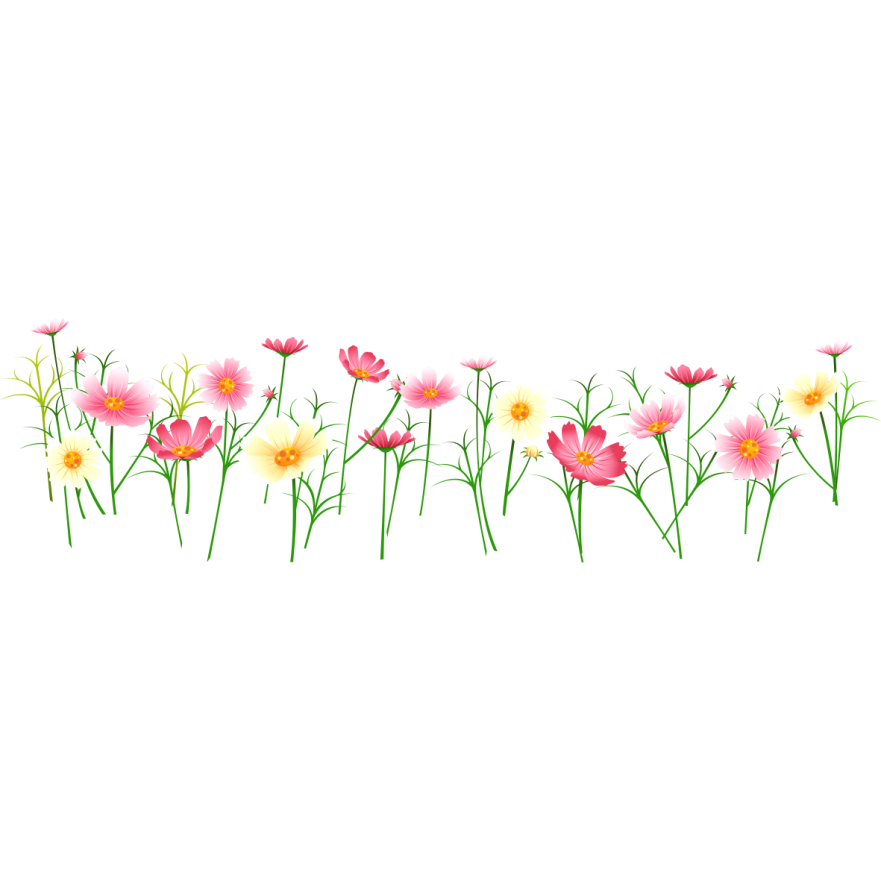 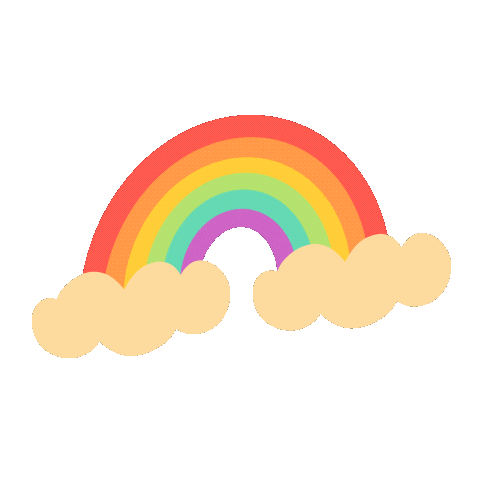 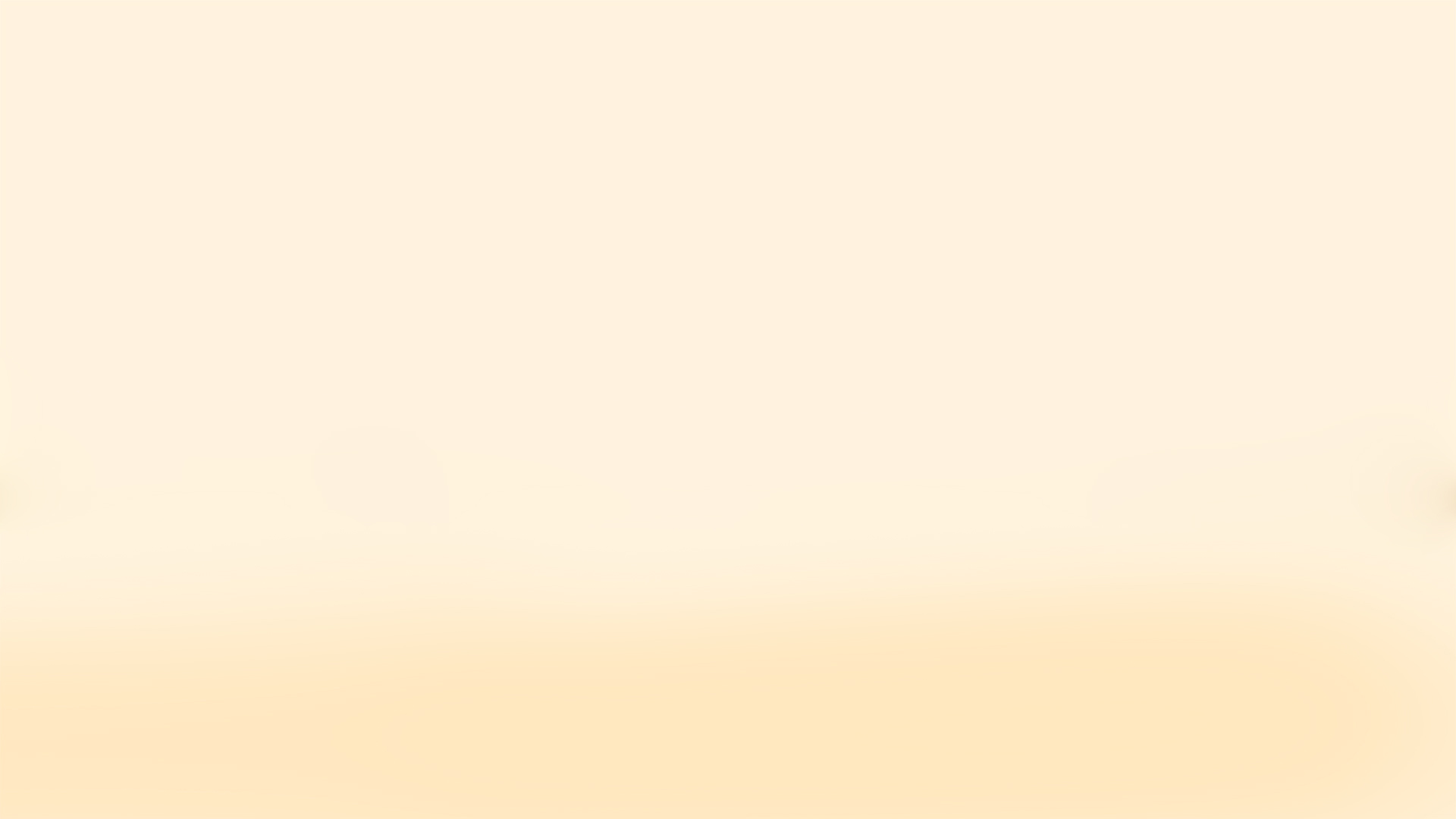 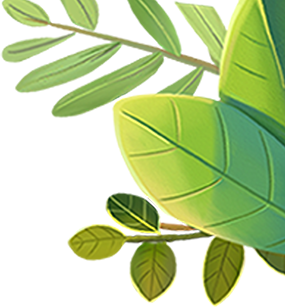 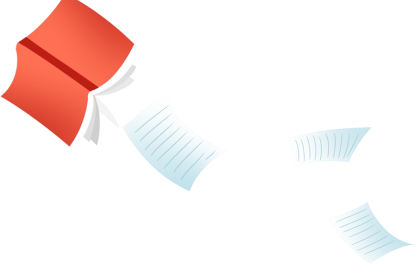 Nói và nghe
4
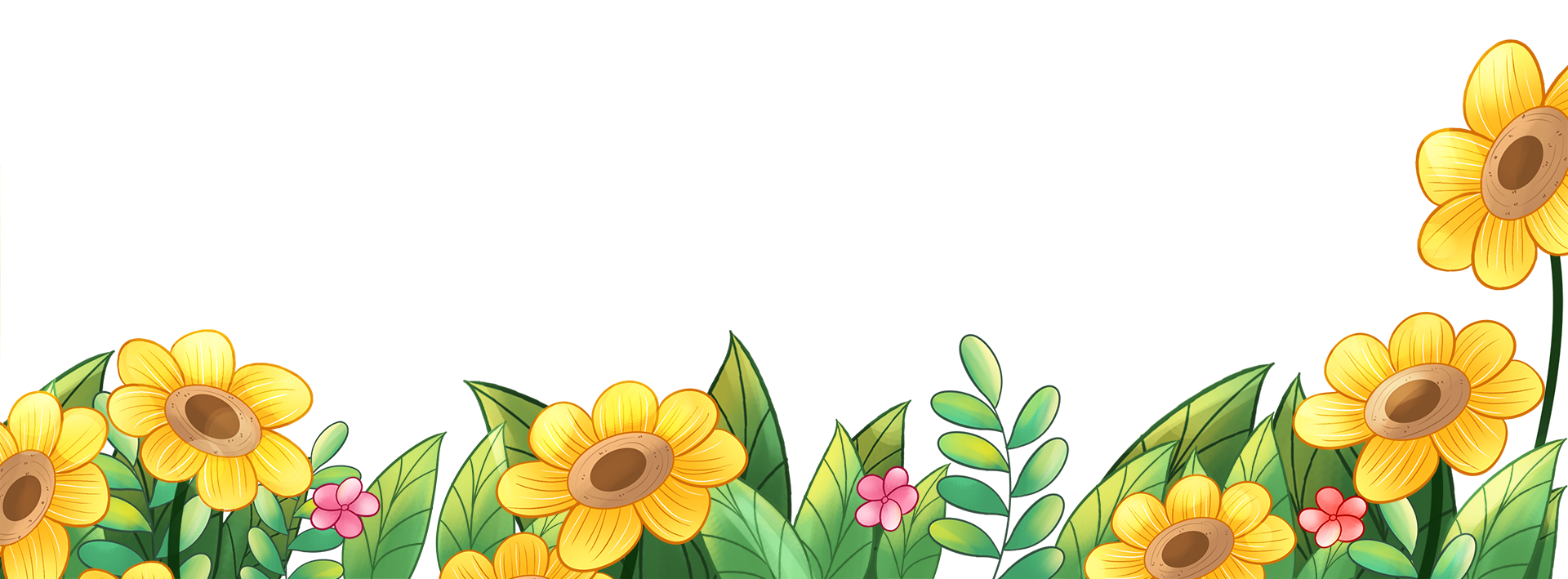 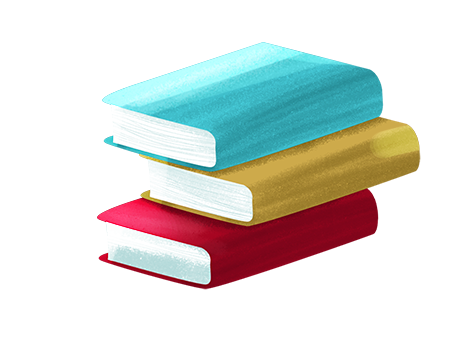 1. Nghe kể chuyện
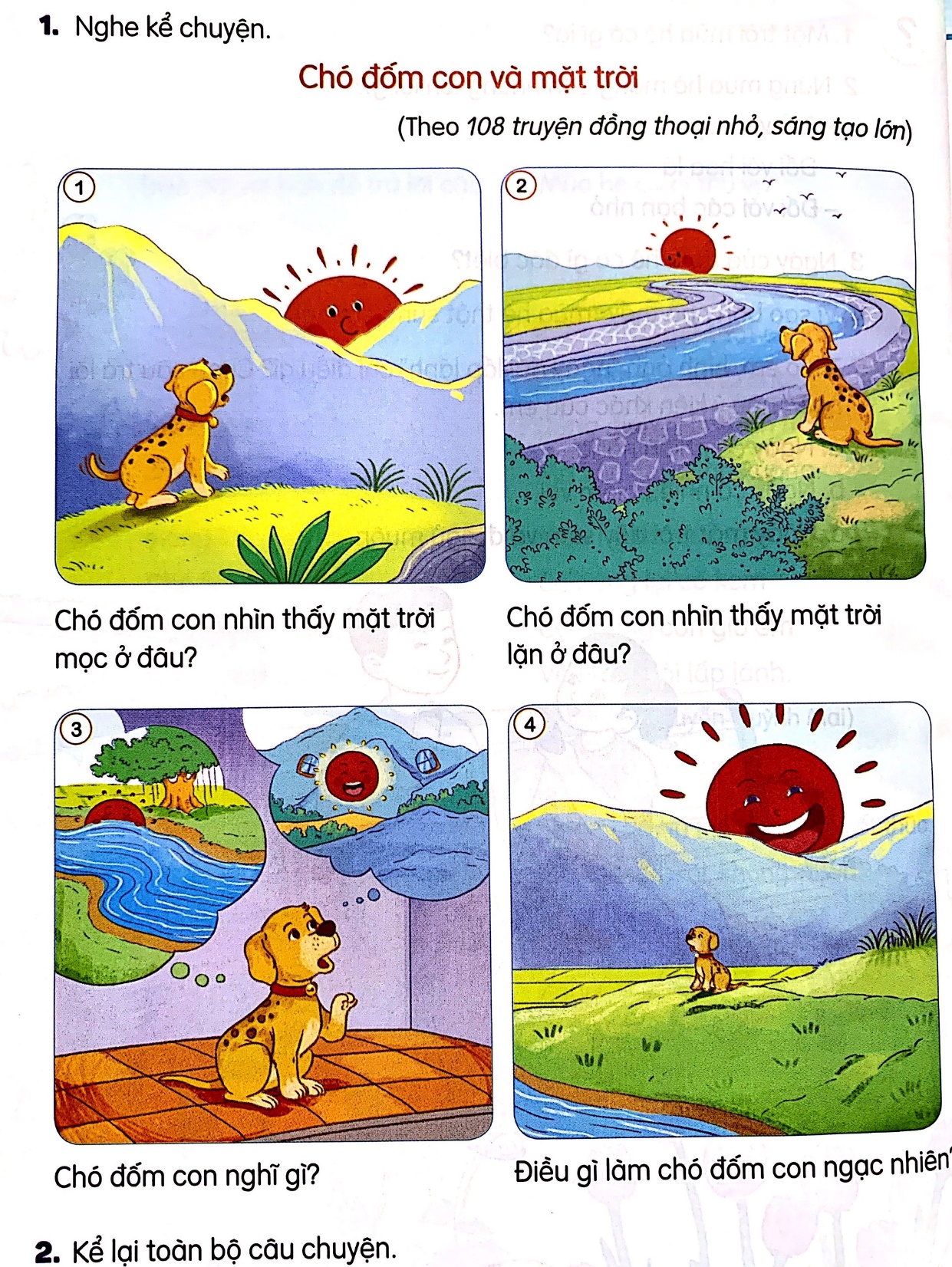 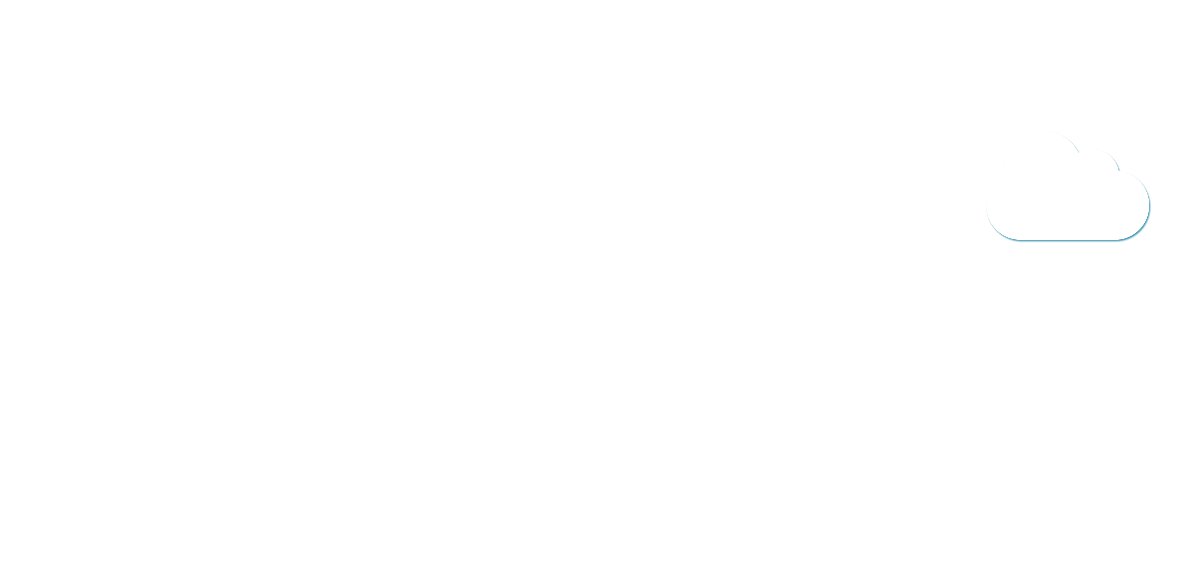 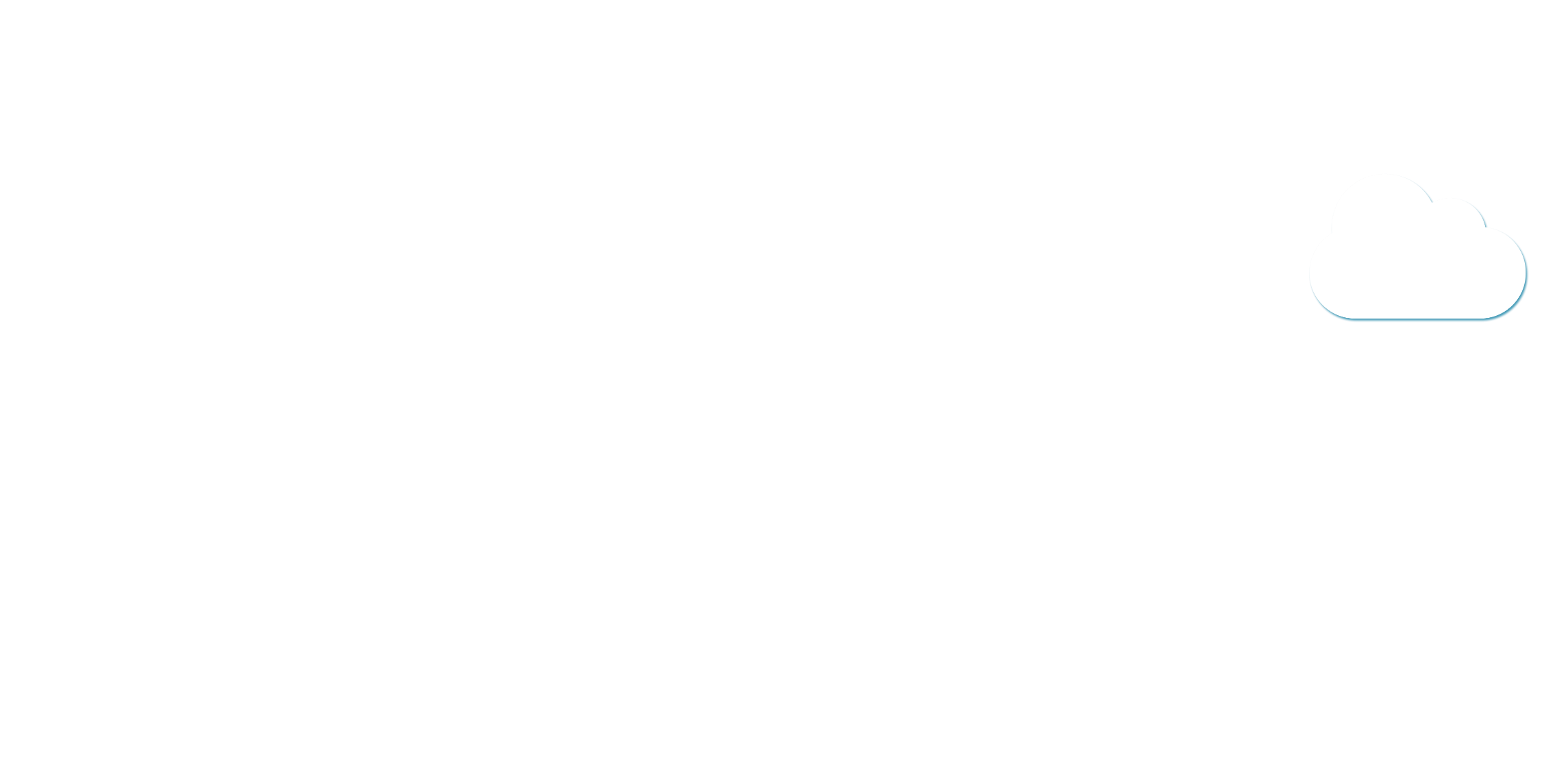 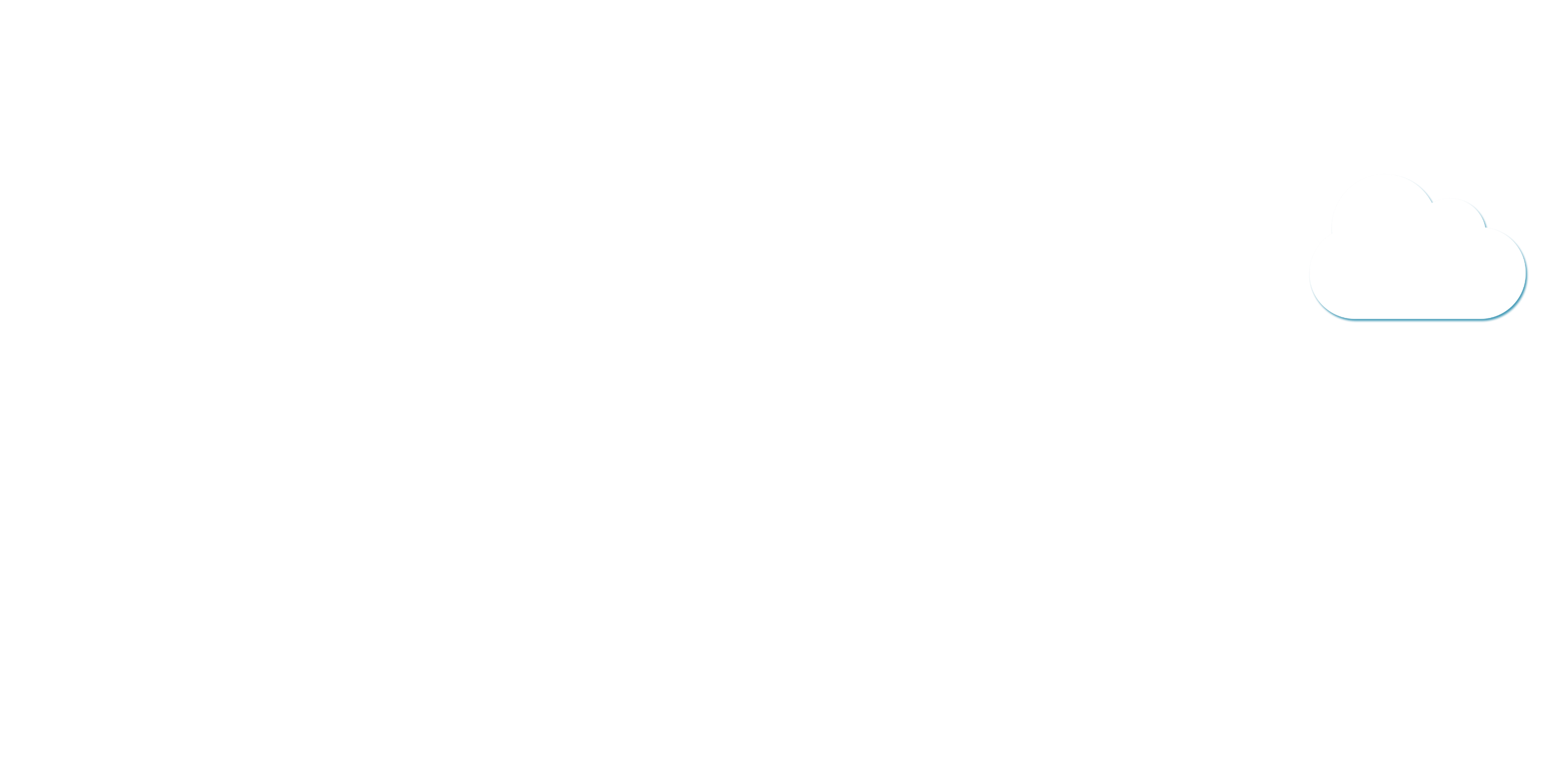 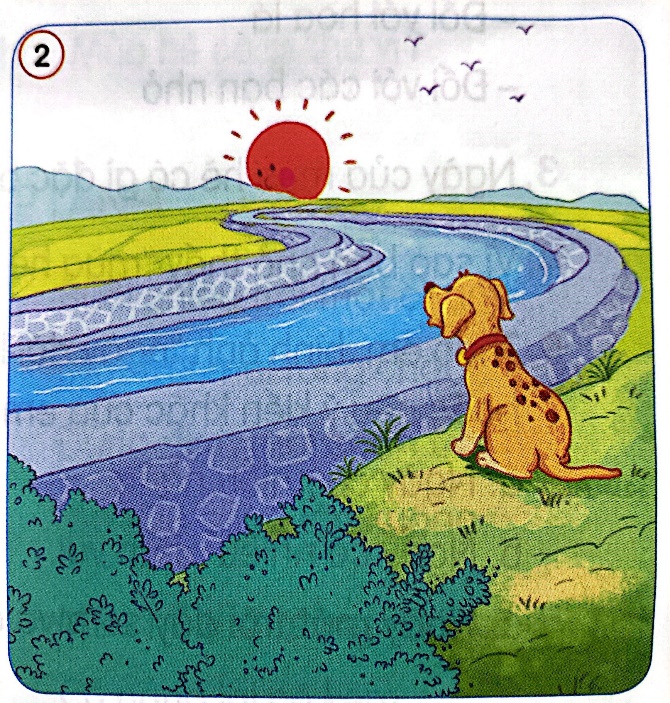 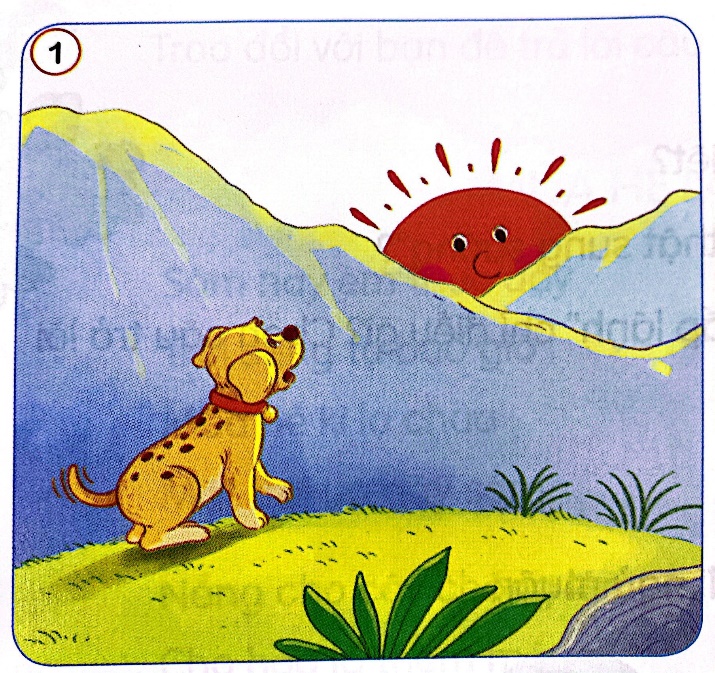 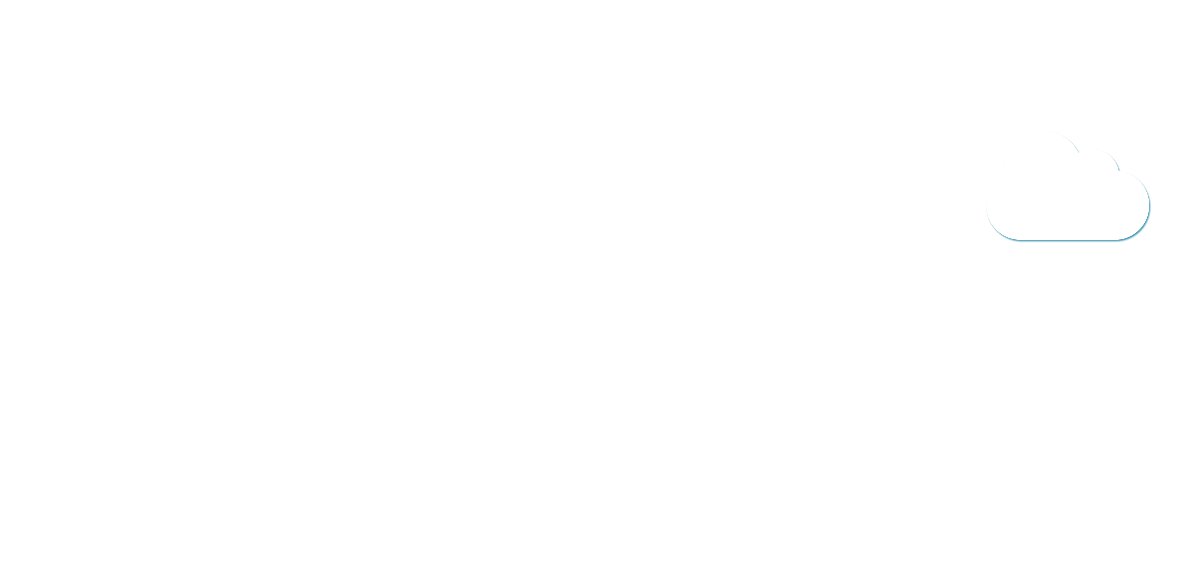 Mặt trời mọc từ chân núi phía đông.
Mặt trời lặn xuống dòng sống phía tây.
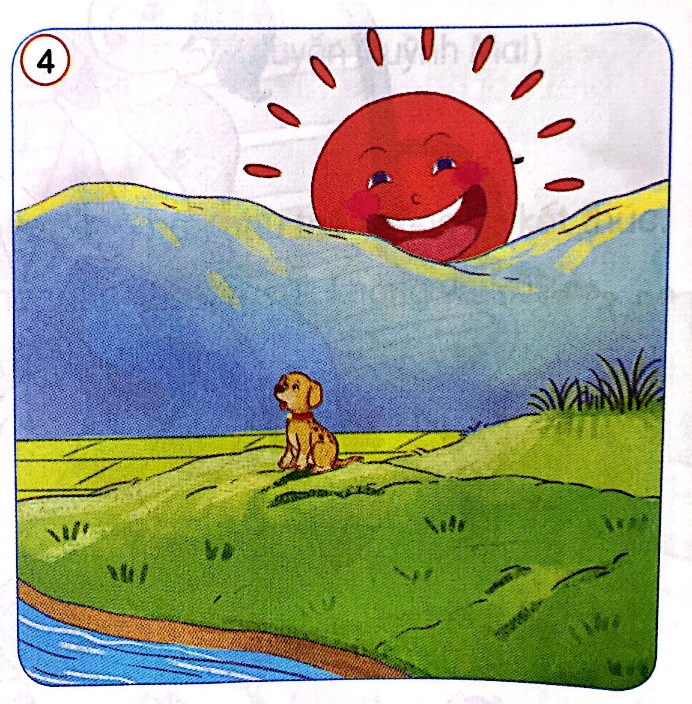 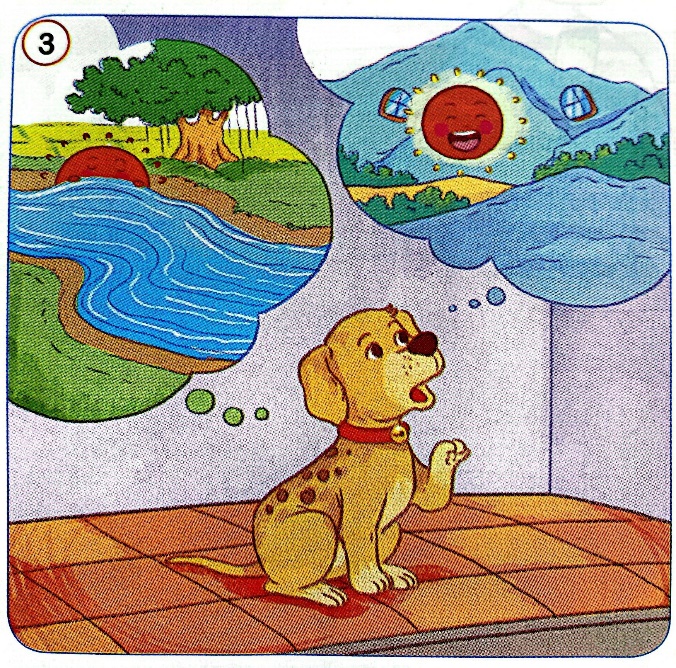 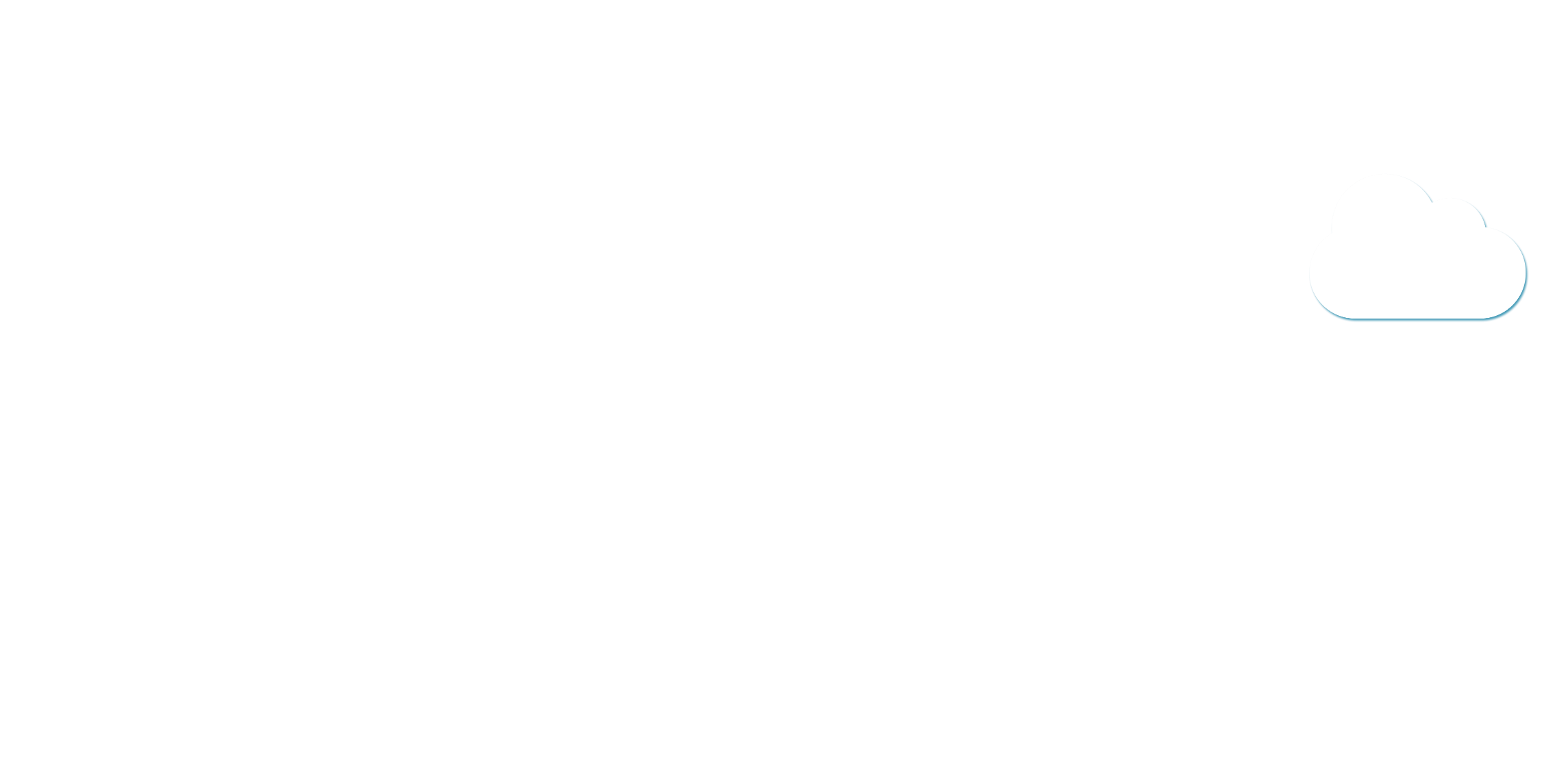 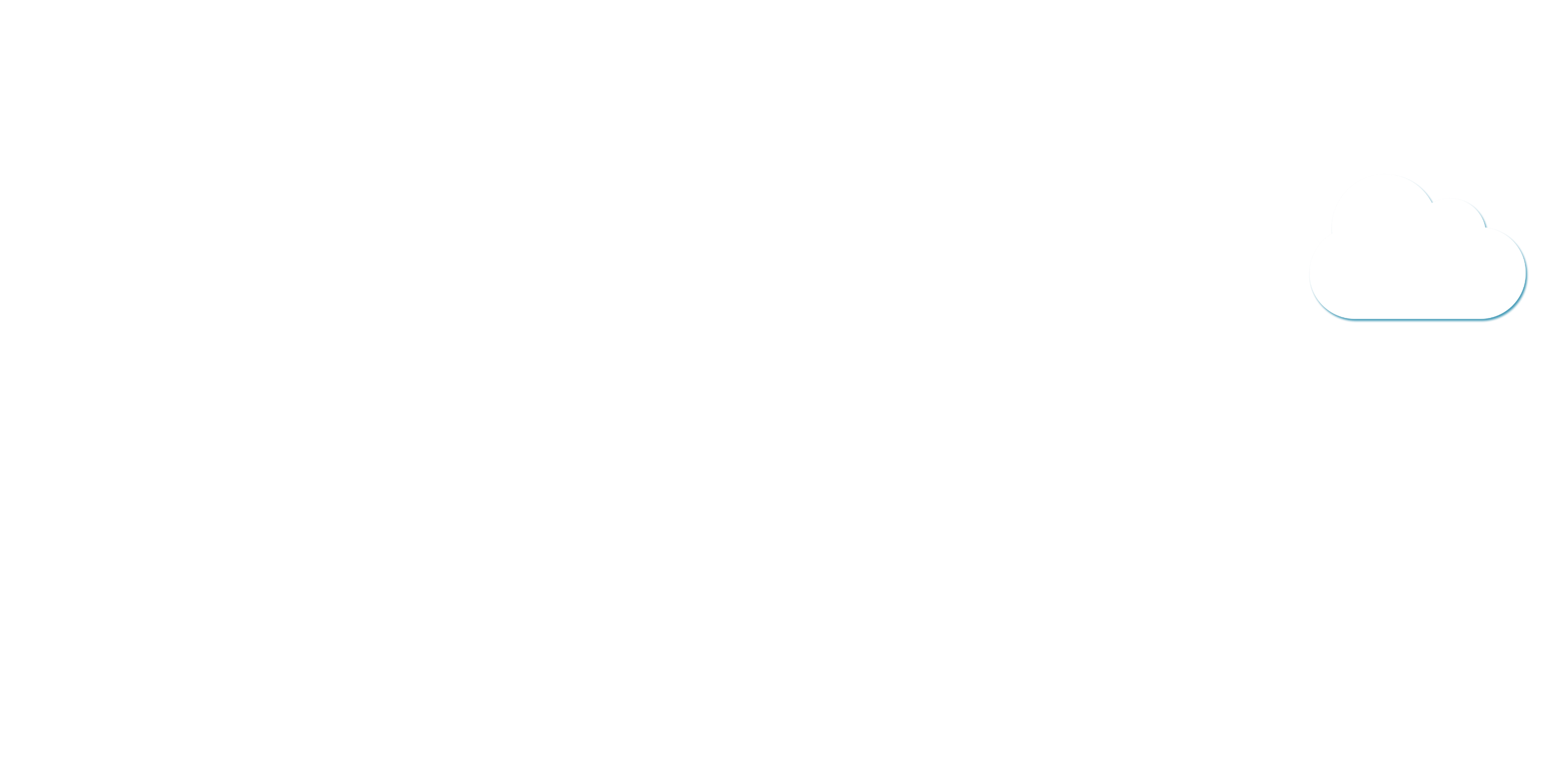 Chó đốm nghĩ rằng mặt trời có 2 cái nhà, một cái ở chân núi phía đông và một cái ở dòng sông phía tây. Ngày mai mặt trời sẽ mọc từ dòng sông phía này.
Mặt trời vẫn cứ mọc đằng đông, trong khi chó đốm đang chờ mặt trời ở đằng tây.
2. Kể lại toàn bộ câu chuyện
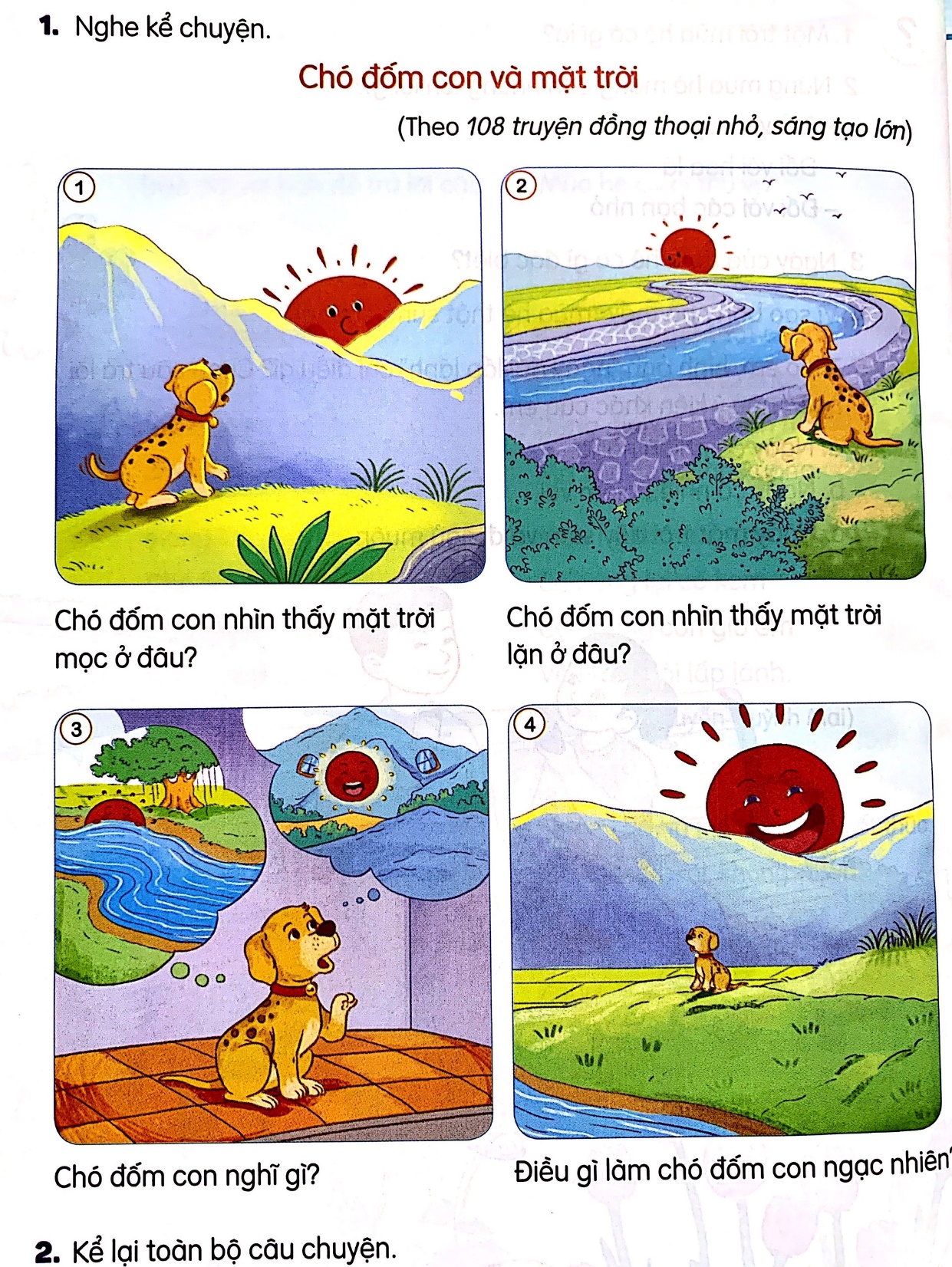 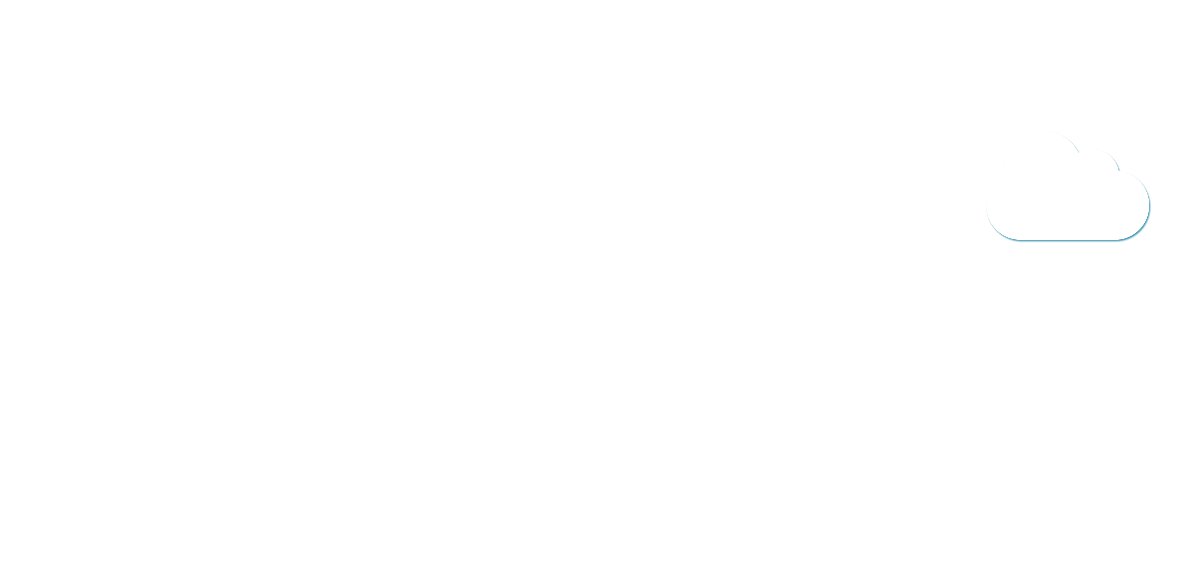 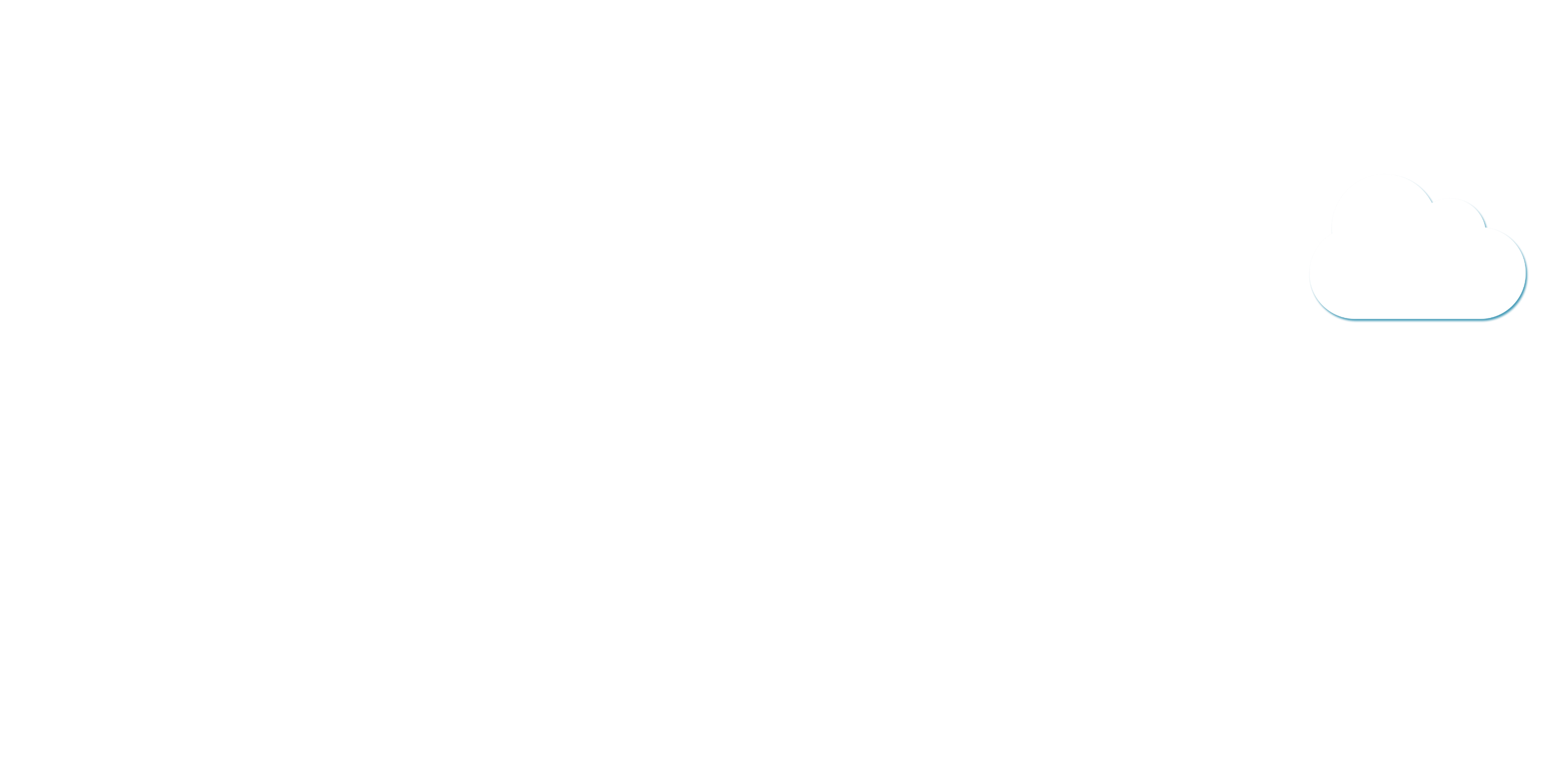 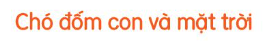 THI KỂ TRƯỚC LỚP
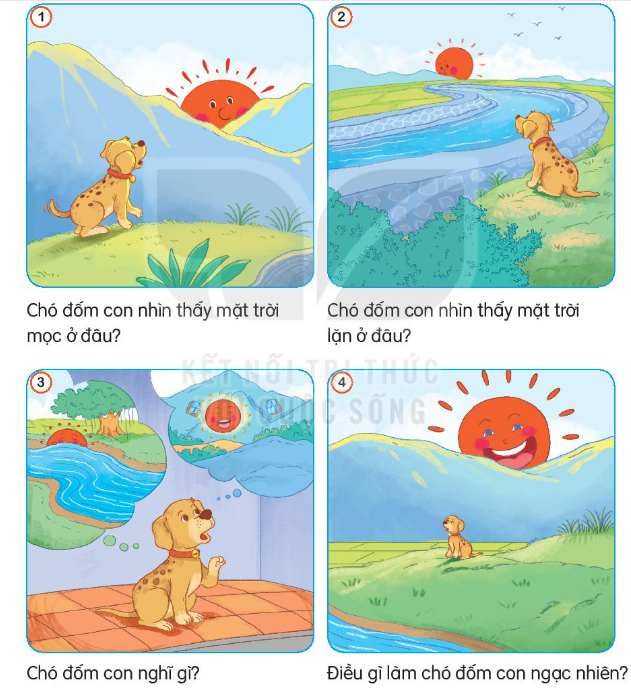 Tiêu chí nhận xét
1. Kể đúng nội dung
2. Sử dụng ánh mắt, cử chỉ, giọng điệu phù hợp